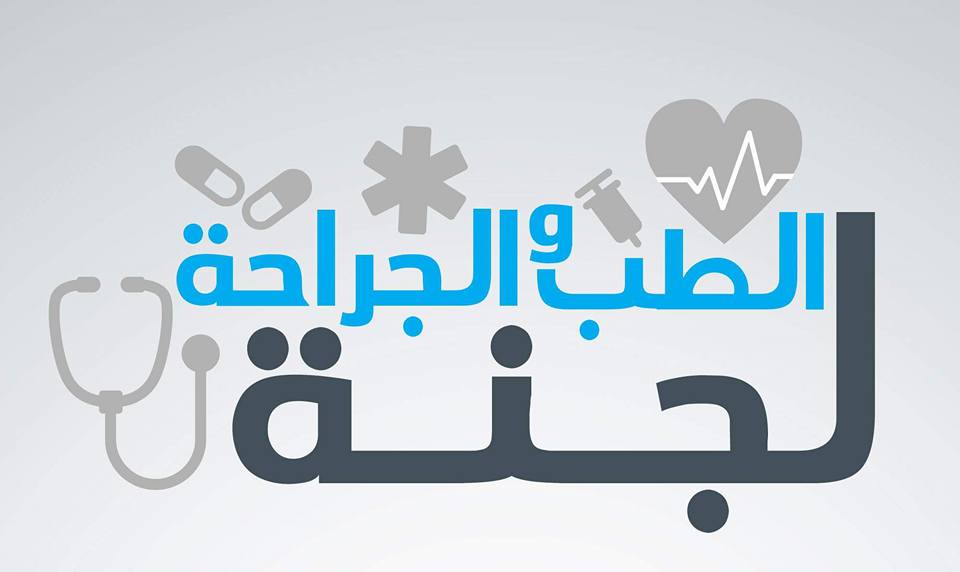 تشكر لجنة الطب والجراحة – جامعة مؤتة الزملاء : 
حازم الرواشدة ، أحمد الضمور ، طارق المعايطةتقى أبوشيخة ، أحمد عدنان ، سيرين الضمورنادين حجازين ، أبرار الصرايرة ، إيناس الريان
لجهدهم الكبير في إعداد هذا الملف والذي يحتوي على تبيض لمحاضرات ” التعليم عن بعد “  لمادة الباطني
سائلين الله الله أن يجزيهم خير الجزاء ؛ في الدنيا والآخرة ..
Content
Dr. Mdallal’s 4th year Lectures
1.Acute kidney failure 
2.Chronic kidney failure
3.Nephrotic 
4.Nephritic 
5.Hypertension
1.Acute kidney failure
Acute deterioration of kidney function within hours or days
Should be differentiated from CKF
In CKF :
Shrinkage kidney 
Hypocalcemia
Anemia
Casts in urine 
Follow up as an outpatient 

The best way to differentiate is ( old baseline creatinine )
ACUTE RENAL FAILURE CLASSIFICATION BY URINE VOLUME
OLIGURIC:  <400 CC/ 24 Hrs  
Bad prognosis with high mortality 

NON-OLIGURIC: >500 CC/24 Hrs
Good prognosis , here there is no waste product in the urine 

ANURIC         <50 CC/24 Hrs
Etiology :
1-prerenal “ the most common “

2- renal 

3- post renal
PRE-RENAL ACUTE RENAL FAILURE
RESULTS FROM DECREASED RENAL PERFUSION .
Due to intravascular volume loss ( hypotension , blood loss , diuretics , sepsis , shock , burn , gastroenteritis “ diarrhea , vomiting …. )
CAUSES OF PRE-RENAL AZOTEMIA
Intravascular volume depletion
Decreased cardiac output
Systemic vasodilation
Antihypertensives
Sepsis
Renal vasoconstriction
Drugs impairing autoregulation
Ace inhibitors          NSAID
Post renal
Acute retention due to external compression ( obstruction to the urin flow lead to kidney damage ) 
Due to prostatic hypertrophy in old patient compress the urethra 
Or urethral obstruction ( stones)
RENAL-ACUTE RENAL FAILURE
VASCULAR DISEASE
VASCULITIS (SLE, POLYARTERITIS ETC.)
SCLERODERMA
THROMBOEMBOLIC DISEASE
MALIGNANT HYPERTENSION
RENAL--ACUTE RENAL FAILURE
GLOMERULAR DISEASE
ACUTE GLOMERULONEPHRITIS
POST INFECTIOUS  GN
CRESCENTIC GN
ANCA  POSITIVE DISEASES
GOODPASTURE’S  DIS.   
ANTI- GLOMERULAR BASEMENT ANTIBODY
RBC CAST
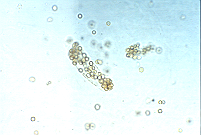 Patient with AKF comes with sign and symptoms of uremia like :
Loss of consciousness , delirium , convulsions , flapping tremor , pin point hemorrhage due to platelet disfunction
We should differentiate between hyperkalemia pseudo hyperkalemia that occur with delayed specimen also K go out of cells in ( leukemia , thrombocytosis , malignancy …. Tumor lysis syndrome )
ECG ( hyperkalemia , hypokalemia ) very important
Indication for dialysis on AKF
1- metabolic acidosis 

2- hyperkalemia 

3- uremic patient
2.Chronic kidney failure
The most common cause : 1ST  IS DM   2nd   HTN 


IN CKD : decease GFR >> accumulation of waste product >> increase ( urea , creatinine ) level >> patent comes with fatigability , high BP , symptoms of anemia , SOB , uremia 


In chronic pyelonephritis  :
Chronic inflammation of renal parenchyma with scaring , so KFT will be elevated 

In stage 1 ,2 >> the patient is asymptomatic 
In stage 3 >> the patient need transplantation
Dialysis
The movement of fluid and molecules across a semi permeable membrane from one compartment to another.
Dialysis does not correct renal dysfunction
Dialysis helps to replace renal function when kidneys have failed
Correct fluid/electrolyte imbalances
Remove waste products
4/22/2020
21
[Speaker Notes: Initiation of renal replacement therapy depends on client symptoms not simply lab values
Frequently clients started on dialysis view it as making them feel better.  After a time the reality of it being chronic (rest of your life thing) depression sets in.

Initially provided to improve renal function and generally help client feel better over.

Return of normal renal function depends on treatment of the undelying problem and the ability of tissue repair.]
Dialysis
When initiated?
When uremia can no longer be managed conservatively.
Immediately when:
Unresponsive to diuretics (fluid overload)
Pericarditis present
Uncontrolled hypertension
Neurologic manifestations
Unresponsive hyperkalemia
GFR less than 15 ml/minute
4/22/2020
22
Dialysate
A balanced mix of electrolytes and water

Closely resembles human plasma

Need not be sterile in hemodialysis, but sterile with peritoneal dailysis
4/22/2020
23
[Speaker Notes: Individual recipe unique to each individuals needs

(bacteria to large to cross semipermeable membrane)]
Dialysate Solutions
Common electrolytes included:
Potassium
Sodium chloride
Magnesium
Calcium
Glucose: added to increase filtration of fluid
Bicarbonate or acetate added to buffer (stabilize any existing metabolic acidosis)
4/22/2020
24
[Speaker Notes: Exact nature of dialysate based on fluid and electrolyte status of client – electrolyte concentrations manipulated dependent on serum levels (sort of like a personal recipe)

K+, Na, Mag, & phosphate usually high in renal failure therefore the electrolyts levels in dialysate solution will be either normal range or below normal to pull excess lytes out of blood (down concentration gradient)

Glucose may be added to increase filtration of fluid

A buffer is added to help stabilize any existing metabolic acidosis and keep lytes in solution form]
Dialysis: General Principles
Diffusion
Movement of solutes from an area of greater concentration to lesser concentration

Osmosis
Movement of fluid from an area of lesser to an area of greater concentration of solutes.
4/22/2020
25
[Speaker Notes: Diffusion:
	Renal failure Urea, creatinine, uric acid, potassium, phosphate elevated in blood, so move to the dialysate
 K+ and Na typically move into the dialysate whereas bicarb and calcium move into the plasma

Osmosis:
	Glucose added to the dialysate which creates an osmotic gradient across the membrane pulling excess fluid from blood.

Ultrafiltration:
	In hemodilaysis this gradient is caused by increasing pressure in the blood compartment (+ pressure) or decreasing pressure in the dialysate compartment (- pressure).  Excess fluid is removed by creating a pressure differential between the blood and the dialysate.

Blood has a higher solute concentration than does the dialysate therefore diffusion occurs down a concentration gradient.  Waste products are therefore diffused into dialysate which is subsequently discarded.  Excess water removed via osmosis

K and Na moved out of plasma into dialysate
HCO3 and Ca moved from dialysate to plasma]
Dialysis: General Principles
Ultrafiltration (water & fluid removal)

Movement of fluid across a semi permeable membrane as a result of an artificially created pressure gradient.
4/22/2020
26
Types of Dialysis
Hemodialysis	

Peritoneal Dialysis

Hemofiltration/Continuous Renal Replacement Therapy (CRRT)
4/22/2020
27
Hemodialysis
Uses a machine and an artificial kidney to remove excess fluid and waste products from the blood

Does not regulate BP or other renal functions (hormonal control)

Preferred method when quick removal of water and toxins is indicated
4/22/2020
28
[Speaker Notes: Requires direct access into vascular compartment
Most common sites: subclavian and femoral veins – short-term, high-acuity client
Long-term internal arteriovenous fistula, shunt or graft in lower arm

Semipermeable membrane made of a thin, porous cellophane.  Pore size does not allow larger particles to pass through (RBC, protein, bacteria]
Hemodialysis
Blood pumped out of client via the vascular access
Passes through a filter (dialyzer)
Semi-permeable pores allows small substances to pass through (creatinine, urea, water) does not allow passage of blood, protein, bacteria
Blood returned to client once filtered
4/22/2020
29
[Speaker Notes: Process
Blood pumped out of client via venous access
Blood passed through dialyzer
Fluid and solutes removed
Semipermeable membrane allows small substances to pass across (creatinine, urea, uric acid and water), prohibits larger particles to diffuse (proteins, blood cells, bacteria)
Diffusion occurs down a concentration gradient – blood has higher solute concentration than dialysate
Filtered blood returned to client
Requires removing a substantial amount of fluid from the client’s intravascular system – hypotension could develop from hypovolemia]
Duration & Frequency
Dependent on: 
Amount of metabolic waste to be cleared
Clearance capacity of dialysis machine
The amount of fluid to be removed

12 hours per week, divided into three 4 hour treatments

Restricts activity level of client
4/22/2020
30
Anticoagulation
Heparin used to inhibit tendency of blood to clot when in contact with foreign surfaces (dialyzer membrane)
Clients receiving erythropoietin may need more heparin
Risk for hemorrhage during and immediately after treatment
4/22/2020
31
[Speaker Notes: Contraindicated with clients requiring coagulopathy or hemodynamicly unstable

Antidote for heparin: protamine sulfate (neutralizes heparin’s anticoagulant activity)]
Hemodialysis Complications
Hypotension-100-200ml of NS
Headache-Paracetamol
Nausea/vomiting-ondansetron
Malaise 
Dizziness
Muscle cramps 
Blood Loss
Sepsis
Disequilibrium syndrome
Dialysis encephalopathy
Itching –Diphenhydramine 25-50mg
4/22/2020
32
[Speaker Notes: Hypotension, headache, N/V, malaise, dizziness, muscle cramping d/t rapid fluid volume depletion

BP and Weight expected to decrease (fluid removal)
Temp may be elevated (heated blood)
Bleeding (anticoagulation)

Muscle cramps tx: reducing ultrafiltration rate]
Hemodialysis Complications
Disequilibrium syndrome
Due to rapid changes in the composition of the extracellular fluid.
Solutes (BUN) removed more rapidly from the blood than from the CSF and brain
Creates a high osmotic gradient in the brain resulting in a shift of fluid into the brain = Cerebral edema
Confusion
Decreased level of consciousness
Restlessness
Headache
seizures
4/22/2020
33
Hemodialysis
Disadvantages
hemodynamic instability
 hypoxemia
 rapid fluid + solute shifts
 complex equipment
 specialized personnel
Costly
Advantages
maximum solute clearance
 best tx for severe hyper-K+
 ready availability
 limited anti-coagulation time
 bedside vascular access
4/22/2020
34
Peritoneal Dialysis
After placement of peritoneal dialysis catheter-usually PD is not initiated until 7-14 days to allow for proper sealing of the catheter.

Three phases are present in peritoneal dialysis
Inflow(fill)-a prescribed amount of dialysate solution is inserted usually 2 liters in an adult over about 10-15 minutes(based on client comfort)

Dwell(equilibration)-diffusion and osmosis occur between the patients blood and the peritoneal cavity.  The duration of the dwell time can last 20-30 minutes to 8 hours or more.

Drain-draining of the peritoneal fluid takes approximately 20-30 minutes and may be facilitated by gently massaging the abdomen
4/22/2020
35
Types of Peritoneal Dialysis
Continuous ambulatory (CAPD): which is done manually without a machine at least 4 times a day
Intermittent 
Continuous-cycle
Automated Peritoneal Dialysis (APD), which is done with a machine called a cycler
4/22/2020
36
[Speaker Notes: Continuous ambulator (CAPD) – self dialysis, infusion of 4 2L exchanges with 4-8 hr dwell time 7 days a week
Intermittent – client requires exchanges of 2L at 30-60 min intervals with 15-20 min drain time (30-40 exchanges of 2L 3x weekly for anuric client)
Continuous-cycle – automated cycling machine, exchange at noc, final exchange full daytime dwell then drained at beginning of next NOC cycle
CAPD – no machine, client independence encouraged, no partner required]
Peritoneal Dialysis – Complications
Peritonitis (contamination of connections) – nursing observation key
Cloudy dialysate
Fever, N/V, malaise
Rebound pain
Exit site infections
Pain – during inflow (initially), warming helps
Insufficient Flow of dialysate – usually caused by constipation, client position, clotting
Dialysate Leakage (start with small amts dialysate for 2 wks)
4/22/2020
37
[Speaker Notes: Insufficient flow – treat or avoid constipation, turn client to other side, supine low-Fowler’s position
Infection-peritonitis: s/s cloudy dialysate, fever, rebound pain, malaise, N/V
Fluid overload
Hyperglycemia
Metabolic alkalosis
Respiratory insufficiency
Abdominal pain]
Peritoneal Dialysis
disadvantages
unreliable ultrafiltration
 slow fluid + solute removal
 drainage failure, leakage
 catheter obstruction
 peritonitis
advantages
simple to set up + perform
 easy to use
 hemodynamic   
     stability
 no anti-coagulation
 bedside peritoneal access
Economic
4/22/2020
38
3+4 - Nephritic & Nephrotic syndrome
The most important causes :
 post infectious glomerulonephritis 
IgA nephropathy >> hematuria and minimal proteinuria 

The patient comes with : HTN , hematuria , uremis , proteinuria < 3g/24hrs
Red cell casts indicate glomerulonephritis 

The gold standard for diagnosis of nephritic and nephrotic is kidney biopsy ( very important )
5.Hypertension
Hypertension
The most common cause is renal 

Isolated systolic HTN >> aortic stenosis 
Renal artery stenosis >> the most common cause of 2ry HTN 
In 2ry HTN : - the patient age < 30 year old 
                       -severity : unresponsive , refractory to hypertensive drug 
                       - usually has obstructive sleep apnea
Dr. Mdallal’s 6th year Seminars
1.PUD 
2.Chronic liver disease 
3.Portal HTN 
4.UGIB 
5.Electrolytes 
6. 2ry HTN
(أهم الملاحظات اللي ركز عليهم بسمناراته وتقريباً حكى انه بس من هدول السلايدات رح تكون الاسئلة,يعني بمعنى آخر دراسة هدول كافيين)
1.Peptic ulcer disease
1.Peptic ulcer disease
Management : 
 For initial therapy, triple therapy (PPI, amoxicillin and clarithromycin) for 10 days to 2 weeks.
 For retreatment, quadruple therapy (PPI, bismuth subsalicylate , metronidazole, and tetracycline).
Drug doses are not important
- If H. pylori test is positive, begin eradication therapy with either triple or quadruple therapy. Also begin acid suppression with antacids, an H2 blocker, or a PPI.

- If the patient has an active NSAID-induced ulcer, stop NSAID use (may switch to acetaminophen). Also begin with either a PPI or misoprostol . Continue for 4 to 8 weeks, depending on severity. Treat the H. pylori infection as above if present.
Reinfection is very uncommon (1%) in developed countries
In developing countries reinfection is more common : 
 - as compliance with treatment may be poor
 - metronidazole resistance is high (> 50%)
The most common cause of H.pylori management failure is : non compliance
-Complications of PUD : 
1. Hemorrhage
2. Perforation: The frequency of perforation of peptic ulceration is decreasing, DUs perforate more commonly than GUs, usually into the peritoneal cavity. Surgery is usually performed to close the perforation and drain the abdomen
3. Gastric outlet obstruction: The obstruction may be prepyloric, pyloric or duodenal. The obstruction occurs either because of an active ulcer with surrounding edema or because the healing of an ulcer has been followed by scarring.
Indications of surgical management in PUD : 

recurrent uncontrolled hemorrhage  
Perforation
Gastric outlet obstruction
Persistent ulceration despite adequate medical therapy
Recurrent ulcer following gastric surgery
3.Chronic liver disease
2.Chronic liver disease
Alcohol is the most common cause of cirrhosis in the West, but viral infection is the most common cause world-wide.
Complications of cirrhosis : 

Portal hypertension
Gastric and esophageal varices 
Rectal homorroids 
Caput medusa 
Ascites
Portosystemic encephalopathy
Spontaneous bacterial peritonitis
type 2 hepatorenal syndrome which is associated with ascites that does not improve with standard diuretic medications.(there are 2 types of hepatorenal syndrome ). 
Hepatopulmonary syndrome
Primary hepatocellular carcinoma
Hepatic encephalopathy .
Spontaneous bacterial peritonitis:



-Almost always seen in the setting of end-stage liver disease
-The diagnosis is established by a positive ascitic fluid bacterial culture 
-Elevated ascitic fluid absolute polymorphonuclear leukocyte (PMN) count ( >250 cells/mm3) 
>50% neutrophilic
Precipitating factors for hepatic encephalopathy :
variceal bleeding
 infection (such as SBP)
the administration of sedatives
hypokalemia, and hyponatremia
Just the factors are important without points .
3.Portal HTN
Management of acute variceal hemorrhage : 
1.Emergent treatment( important in OSCE) 
ABC
Volume resuscitation ( IV fluid )
Portal pressure reduction : IV Terlipressin
Prophylaxis antibiotic 
Urgent endoscopy
2.Drug therapy (vasopressin/octreotide)
vasoconstrictors reduce portal flow and pressure
should be started early in the treatment of variceal haemorrhage.
Vasopressin is a potent vasocontrictor and has been the most extensively used drug for the initial control of variceal haemorrhage, but it can cause myocardial ischaemia,arrhythmias,mesenteric and limb ischaemia. 
Terlipressin, somatostatin and octreotide are safer than vasopressin and equally effective.
3.Endoscopic treatment
1.endoscopic band ligation which involves placing
    a constricting rubber band at the base of the varices, 
2.endoscopic sclerotherapy which involves injection of a sclerosing solution (hypertonic saline) into or around the varices. 
Although both are effective in controlling the bleed, banding is significantly better in preventing
    rebleeding and is the preferred option. The majority of
    variceal bleeds will respond to a single course.
esophageal balloon tamponade (Sengstaken–Blakemore tube)
Indicated with Acute life-threatening  esophageal bleeding  that does not respond to medical therapy (including endoscopic and vasoconstrictor therapy), to provide temporary haemostasis.
Once inserted, the gastric balloon is inflated with 300 ml of air and retracted to the gastric fundus, where the varices at the oesophagogastric junction are compressed by the subsequent inflation of the oesophageal balloon to a pressure of 40 mmHg.
The balloons should be temporarily deflated after 12 hours to prevent pressure necrosis of the oesophagus.

-الطريقة مش مطلوبة بس اسم التيوب وشكله مهم كتير .
4.Upper GI bleeding
(important in OSCE )
4.Upper GI bleeding(important in OSCE )
The major features are hematemesis and melena, which are the appearance of altered blood due to its passage through the GI tract
Fresh blood can be passed through the rectum, but is usually associated with a massive bleeding, which could be associated with shock
The following factors affect the risk of rebleeding and death
1.Age
2.Evidence of co-morbidity, e.g. cardiac failure, ischemic heart disease, renal disease and malignant disease
3.Presence of the classical clinical features of shock (pallor, cold peripheries, tachycardia and low blood pressure)
4.Endoscopic diagnosis, e.g ulcer with active bleeding or endoscopic stigmata of recent bleeding
5.Clinical signs of chronic liver disease
Urgent management
The major principle is to rapidly restore the blood volume to normal. This can be best achieved by transfusion of red cell concentrates via one or more large-bore intravenous cannulas 
Plasma expanders or 0.9% saline is given until the blood becomes available 
Transfusion must be monitored to avoid overload leading to heart failure. The pulse rate and venous pressure are the best guides to adequacy of transfusion
Hemoglobin levels are generally a poor indicator of the need to transfuse because anemia does not develop immediately
If the Hb is less than 10 g/dL and the patient has either bled recently or is actively bleeding, transfusion is usually necessary
In most patients the bleeding stops temporarily so that further assessment can be made
Urgent steps should include(OSCE)
History and examination
Monitoring the pulse and blood pressure (Q 30 minutes)
Take blood for hemoglobin, urea, electrolytes, liver biochemistry, coagulation screen, blood grouping and crossmatch (2 units initially)
Establish intravenous access – 2 large bore i.v. cannulas; central line if brisk bleed or multiple comorbidities
Start IV fluids
Blood transfusion 
Indications for blood transfusion are:
Shock (pallor, cold peripheries, systolic BP below 100 mmHg, pulse > 100/min)
Hemoglobin < 10 g/dL in patients with recent or active bleeding
Oxygen therapy if needed
Urgent endoscopy in shocked patients or patients with liver disease
Continue to monitor vital signs
Re-endoscope for continued bleeding or hypovolemia
Surgery is the last resort if bleeding persists
Endoscopy
Endoscopy will usually make a diagnosis and endoscopic therapy can be performed if needed
After adequate resuscitation, urgent endoscopy should be performed in patients with shock, suspected varices or with continued bleeding 
Endoscopy can detect the cause of the hemorrhage in 80% or more of cases 
In patients with a peptic ulcer, if the stigmata of a recent bleed are seen (i.e. a spurting artery, active oozing, fresh or organized blood clot or black spots) the patient is more likely to rebleed
At endoscopy, Varices should be treated, usually with banding 
Bleeding ulcers and those with stigmata of recent bleeding should be treated with two hemostatic methods, usually injection with epinephrine (adrenaline) and thermal coagulation or endoscopic clipping because dual therapy is clearly more effective than monotherapy in reducing rebleeding
Drug therapy
After diagnosis at endoscopy, intravenous PPI’s should be given to all ulcer patients as it reduces rebleeding rates and the need for surgery
PPI therapy has no effect on mortality in studies in the western world
H2-receptor antagonists are of no value
Uncontrolled or repeat bleeding
Endoscopy should be repeated to assess the bleeding site and to treat, if possible
Surgery is necessary if bleeding is persistent or uncontrollable and should aim primarily to control the hemorrhage
Discharge 
The patient’s age, diagnosis on endoscopy, co-morbidity and the presence or absence of shock and the availability of support in the community should be taken into consideration
In general, all patients who are hemodynamically stable and have no stigmata of recent hemorrhage on endoscopy can be discharged from hospital within 24 hours 
All shocked patients and patients with co-morbidity need inpatient observation
causes of hypercalcemia fall into four major categories: 

hypercalcemia secondary to increased Ca2+ mobilization from the bone, 

(2) hypercalcemia due to increased absorption of Ca2+ from the gastrointestinal (GI) tract,
 
(3) hypercalcemia due to decreased urinary excretion of Ca2+, 

(4) hypercalcemia due to medications.
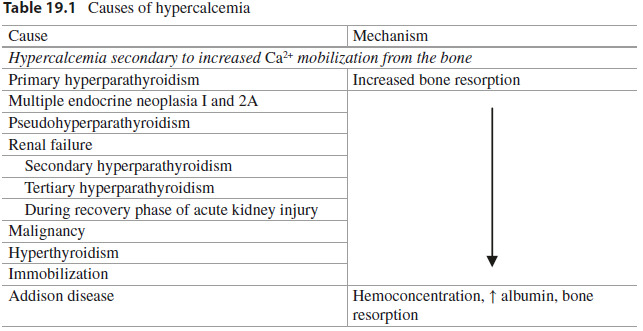 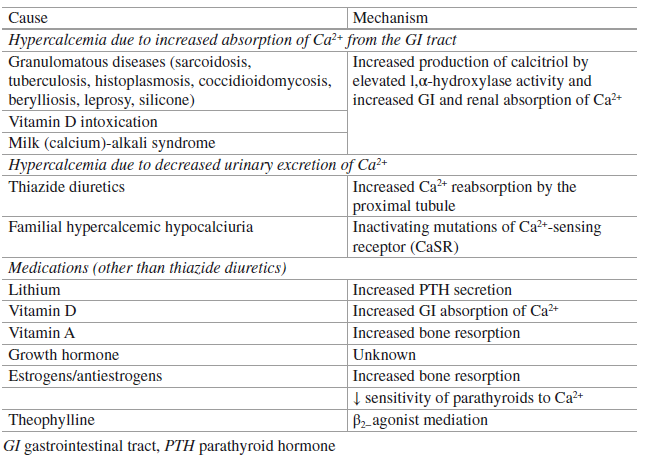 5.Elecrolytes
5.Elecrolytes
1.Hyper ca : 
How to correct hyper ca ? (Main points ) 
-Saline/fluid hydration :
    --increases renal calcium excretion
     ---2 to 4 L IV daily for 1 to 3 days to treat volume depletion
-Calcitonin : 
    ----inhibition bone resorption and increases renal    calcium excretion
     ----IM/SC calcitonin 100 U 3 times daily for first 24–48 hours in
life-threatening hypercalcaemia
- Biphosphonates : 
    ---inhibition bone resorption
     ---Pamidronate (Aredia), 60 to 90 mg IV over 4 hours or Zoledronic acid 4 mg IV
-Glucocorticoids : 
    ----Inhibits vitamin D conversion to calcitriol
    -----Hydrocortisone, 200 mg IV daily for 3 days
-Hemodialysis :
   ---used in patients with renal failure 


-Important notes :
- order calcium level with albumin level always .
-Half life of albumin = 21 days .
Hyper na : 

RATE OF CORRECTION:
Hypernatremia that developed over a period of hours (accidental loading).
 Rapid correction improves prognosis without cerebral edema.
 Reducing Na+ by 1 mmol/L/hr appropriate.
Hypernatremia of prolonged or unknown duration
A slow pace of correction prudent.
Maximum rate 0.5 mmol/L/hr to prevent cerebral edema.
A targeted fall in Na+ of 10 mmol/L/24 hr. 
(الارقام يلي بالاحمر مهمين )
3.Hypokalemia : 
Causes :
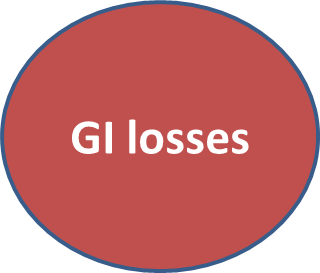 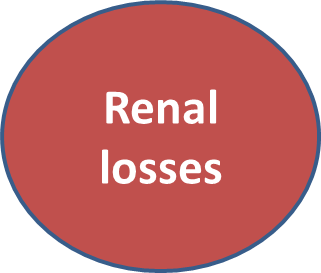 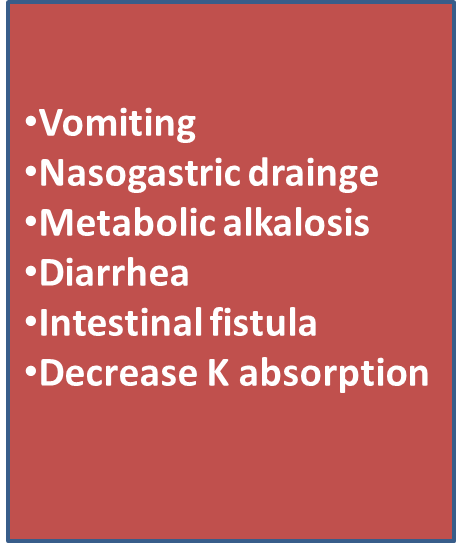 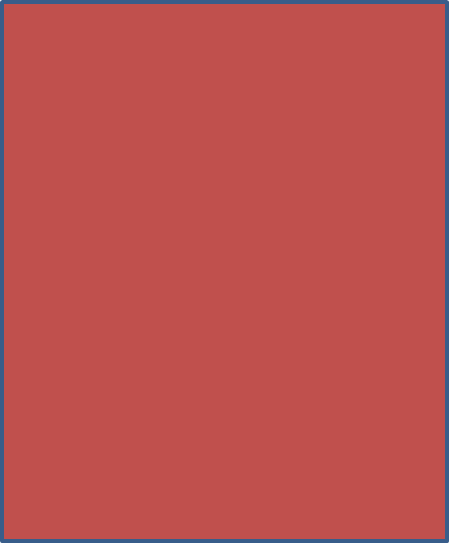 Renal tubular or parenchymal disease
1ry and 2ry hyperaldosteronism
Excessive glucocorticoids
Mg deficiency 
Bartter syndrome!!
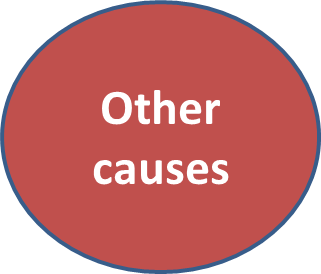 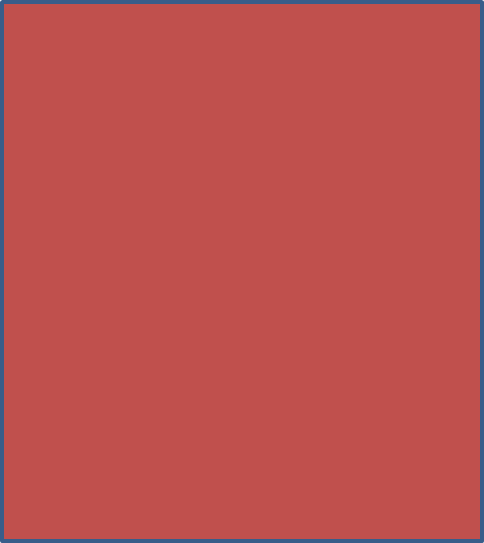 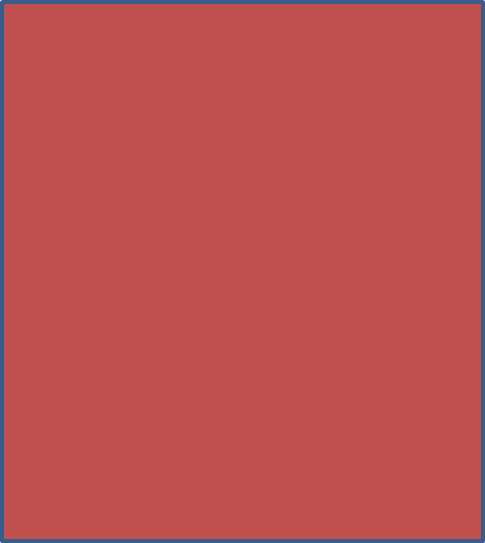 Laxatives 
Diuretics
Insulin 
Antibiotic 
epinephrine
Insufficient dietary intake

Profuse sweating

Lab error!
Hypokalemia with HTN
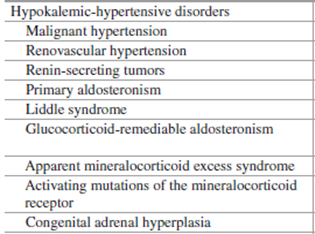 Hypokalemia with normotesion
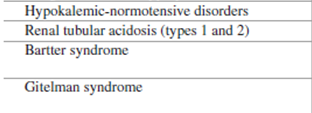 ECG findings of hypokalemia
Hyperkalemia
Pseudohyperkalemia 
1-venipuncture following prolonged application of a tourniquet in the arm. 
2-Hemolysis of red blood cells 
3-an increased number of white blood cells (>100,000 cells) and platelets (>1,000,000 platelets)
ECG changes of hyperkalemia
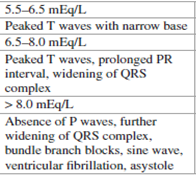 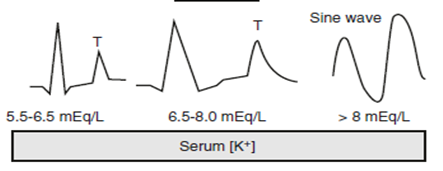 Give calcium gloconate prophylaxis in the presence of ecg changes of hyperkalemia
6. Secondary hypertension
Secondary Hypertension
should be suspected in patients in  whom : 
early age, 
over age 55 years
 refractory to treatment
Causes of secondary hypertention
Pheochromocytoma

It is a chromaffin cell tumor which are mostly adrenal and  unilateral. These may be extra-adrenal in 10% of the cases and  bilateral in 10% of the cases. 10% of all cases are familial and  10% are malignant
5Ps Episodic hypertension, postural fall, pallor, throbbing  headache, palpitations and perspiration are suggestive clinical  features
Features may be provoked by triggers s
Screening tests: Plasma and urinary biochemical assay for
free catecholamines,
metanephrines and
vanillyl-mandelic acid (VMA).
These tests have high specificity (99%) and sensitivity (85-  90%)
Following drugs should be withdrawn for 48 hours before  doing these tests: α methyldopa, β blockers, clonidine,  penicillins.
MIBG labelled with I-131 is the most specific way of  diagnosing adrenal and extra adrenal pheochromocytomas  and PET scan using18 F-fluorodeoxy glucose is also useful
 Once localised, surgery should be offered to all the  patients. Mortality from surgery is now less than 5%.
For pre-operative preparation, control of blood pressure is  important and can be achieved with oral phenoxybenzamine  10 mg once daily, to be increased slowly. Oral prazosin and  terazosin preferentially block post-synaptic α1-receptors on  vessel wall and leave pre-synaptic α 2- receptors. As a result,  tachycardia is less of a problem
Β-blockers may be given to these patients to control  tachycardia and arrhythmias, only after α-blockers have been  started
When to suspect hyperaldosteronism?
New onset HTN 
Lab investigation : hypokalemia  40-50% 
history of muscle weakness
bilateral adrenal hyperplasia
Treatment :mineralocorticoid receptor antagonist (spironolactone ,eplirenone,amiloride)
2.Dr.alani ( heme cases )
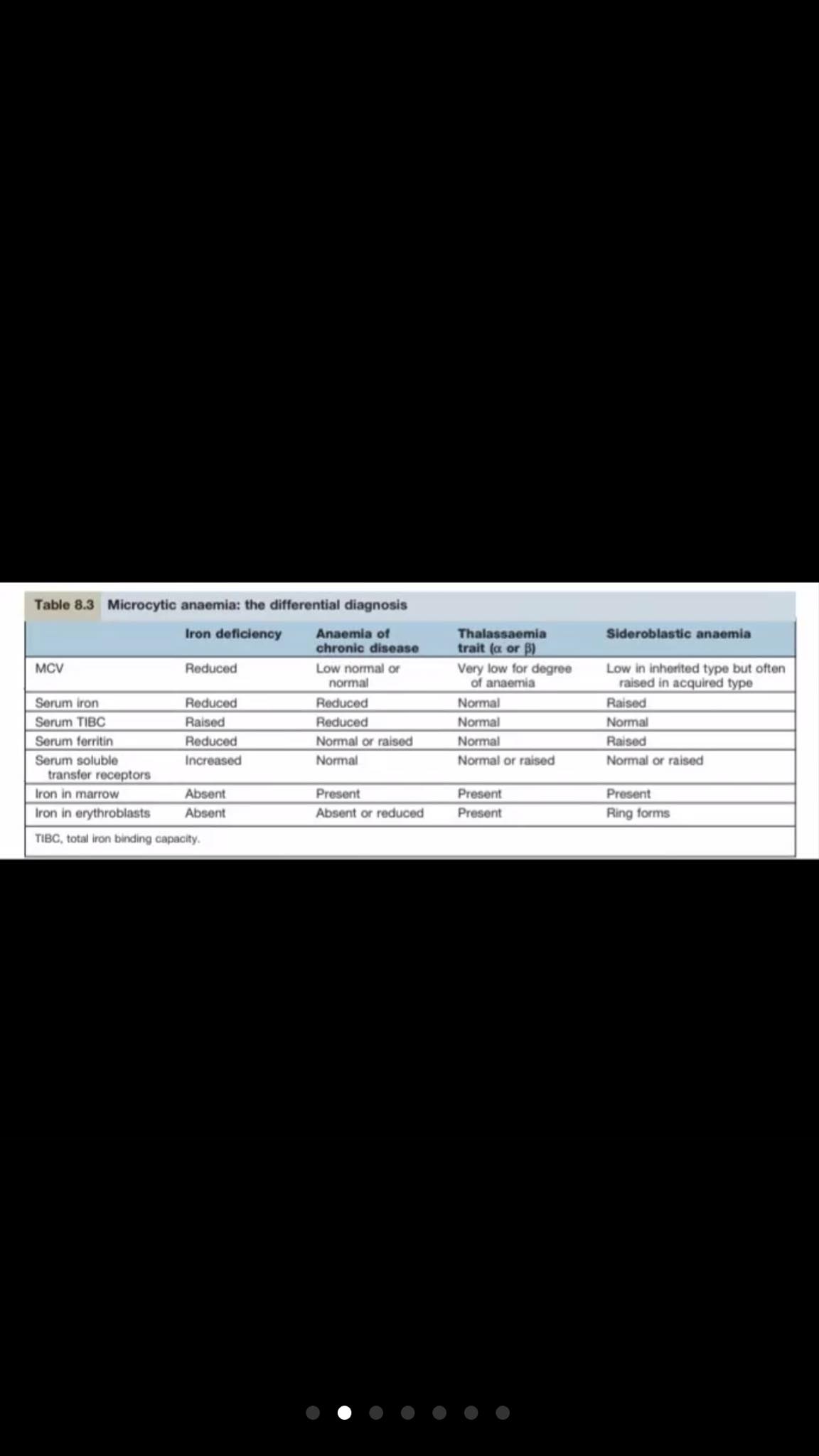 Decrease in MCV : not important to differentiate  
The most important to differentiate is serum ferretin ( decrease in IDA )
Soluble transferrin receptor ( increase in IDA )
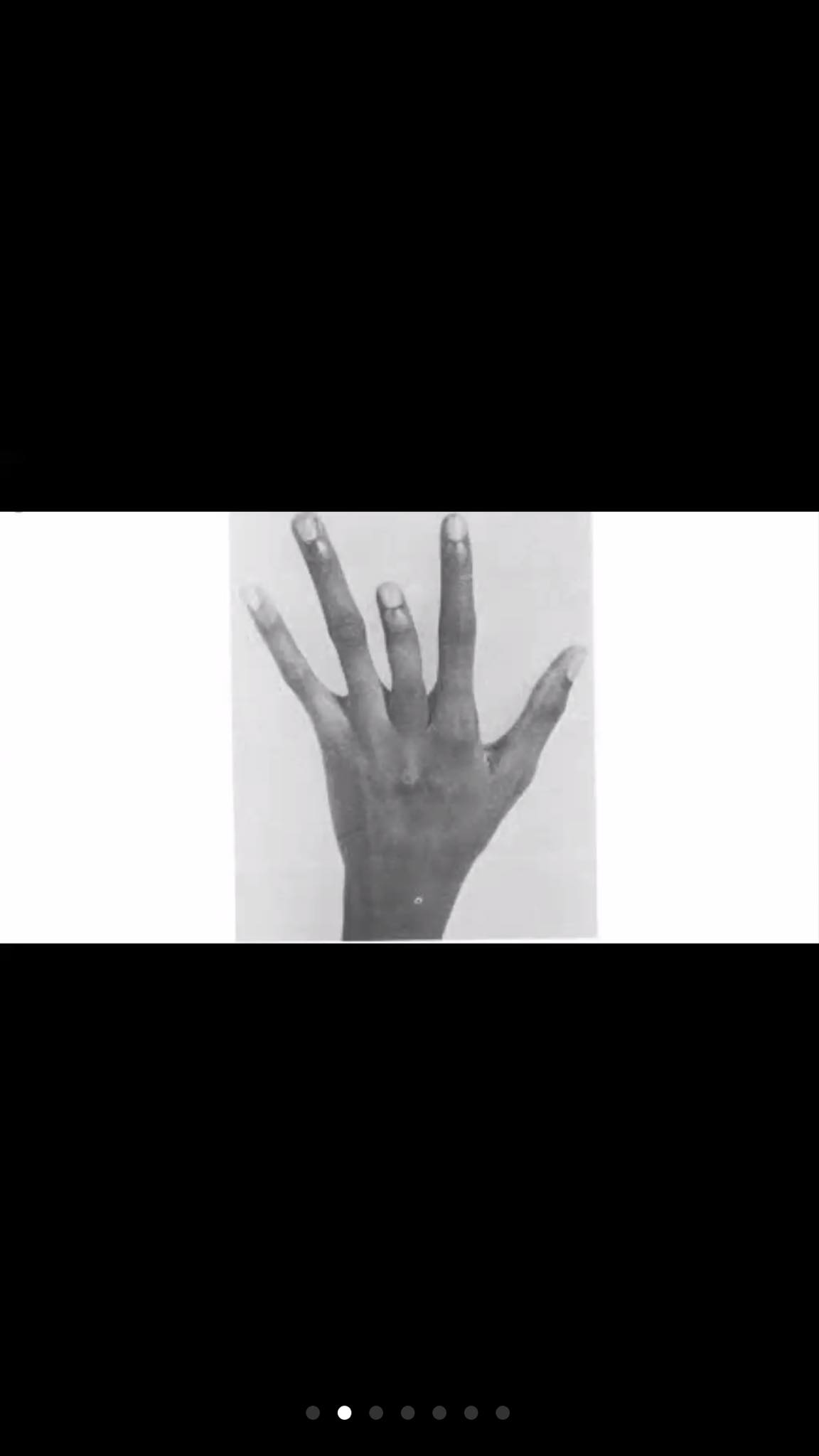 History: pt with painful crisis from childhood (pt from Africa )
What’s the abnormality : shortening of middle finger  ( venooclusion/dactylitis ) due to sickle cell disease 
DX : 1- electrophoresis ( hbS ˃50% )  2- peripheral smear ( sickle shaped RBC’s and howell jolly bodies due to autosplencetomy from repeated infarction )
Precipitating factor : 1- hypoxia  2- dehydration  3- infection   4- acidosis 
Treatment : treat the pt to correct the precipitating factor ( O2, rehydration, antibiotic ) , hydroxyurea ( increase HbF and decrease  the incidence of crisis )
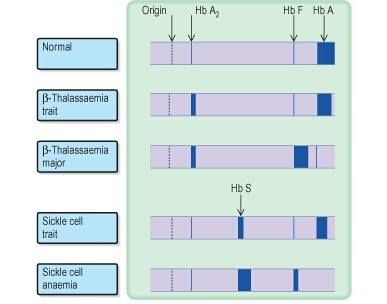 B trait : increase HbA2 
B major : increase HbF
Sickle cell trait : small amount of HbS + decrease HbA
Sickle cell disease : HbS + no HbA
Blood film findings : 1- smudge cells 2- mature lymphocytes 
Dx : CLL ( Its adisease of elderly 70 YO ) 

One single investigation will confirm the diagnosis :  Flow cytometry : CD-20
You can do also abdominal ultrasound to look for splenomegaly ,hepatomegaly . 

-What is the cause of anemia here ?  Autoimmune hemolytic anemia due to splenomegaly , so do coombs test and retic count . 

-Management : according to:                                                                   1-number of lymphocytes involvement 
        2-presence of AIHA OR idiopathic thormbocytopenia 
         if less than 3 groups lymph nodes enlargement without AIHA or IT : just watchful waiting
-more than 3 or AIHA OR ITP : predinsolone 
 - after a period of time ,if there is no response : rutiximab .
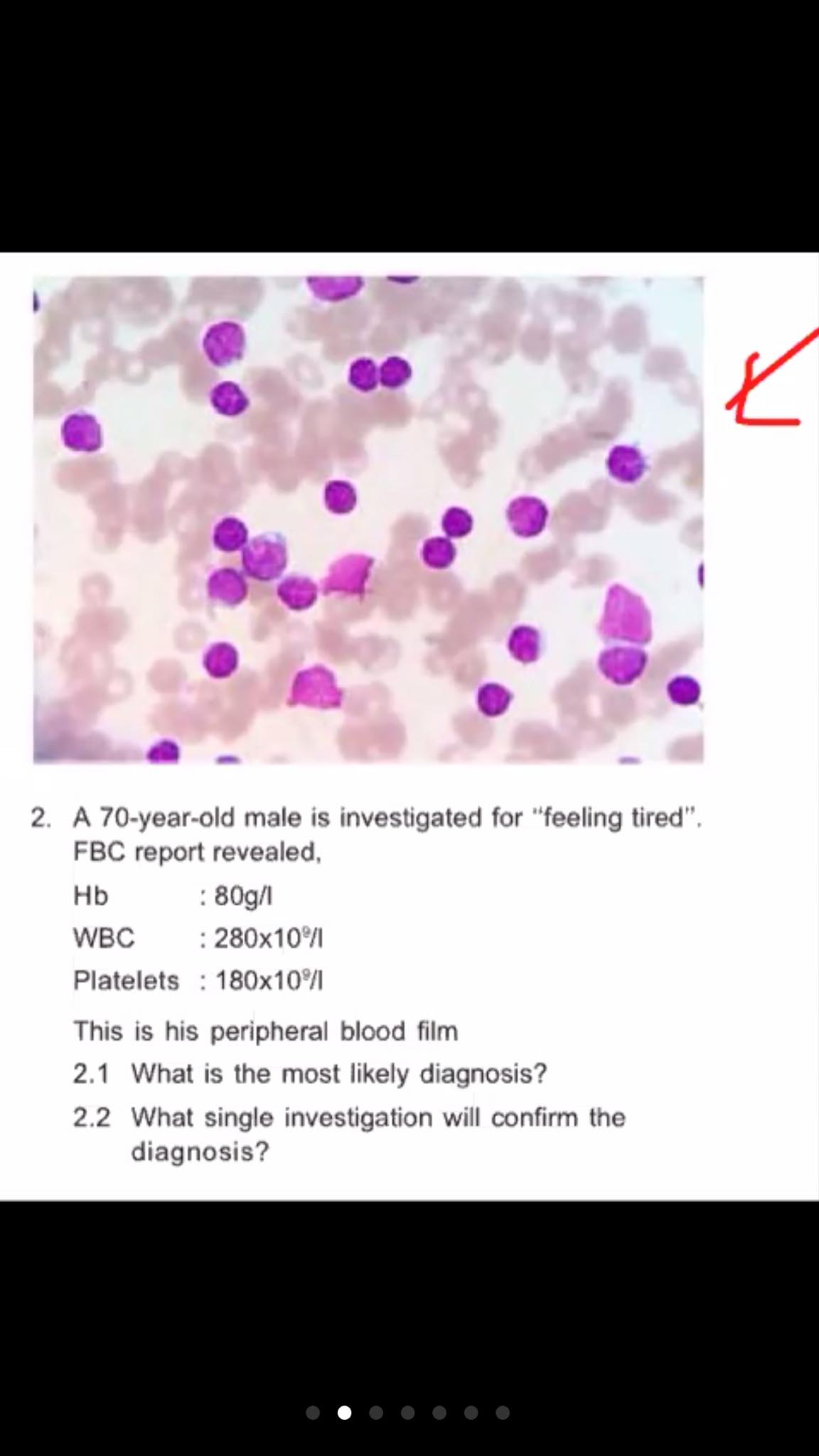 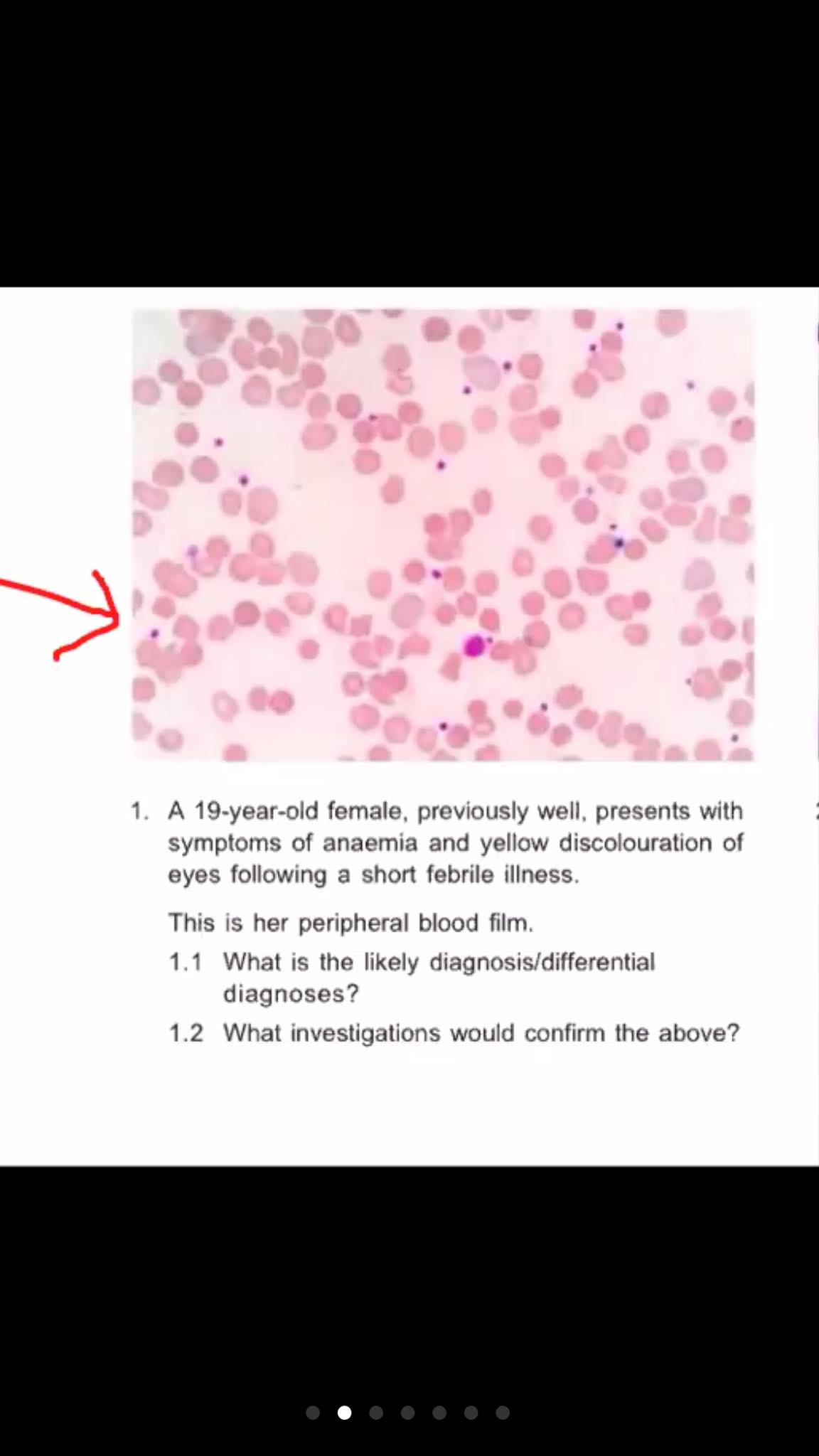 Blood film findings : fragmented RBCs and spherocytes shaped RBCs .

-There are two causes for spherocytic shaped rbcs :
1-Heridetary spherocytosis (if it is since childhood , but the patient here is 19 YO )
2- Autoimmune hemolytic anemia (this is the cause here mostly ) , do coombs test 

Young female 19 YO with AIHA , maybe associated with other autoimmune diseases like SLE , to confirm ANA and anti-ds .
Blood film findings : hypersegmented neutrophils > 5  (Normal number 3-5 )
Due to magaloblastic anemia (b12 or folate deficiency) 

b12 deficiency anemia associated with neurological mianefestations : peripheral neuropathy , and neural tube defects if it was from pregnancy (folic acid)  . 

To defferntiate between b12 and folate deficiency :
Serum level for both of them 
Serum level of methylmalonic acid and homocystine 
 b12 : methyl and homocystine : both of them are elevated 
Folate : normal methyl and elevated homocystine . 

perencious anemia investigations :                                          1. internsic factor antibodies                                          2. anti paratiel cells antibodies (sensitive but not specific ,maybe elevated in vetiligo and hypothyrodism ) 
Endoscopy findings in perncious anemia : achlorhydria and atrophic gastritis .
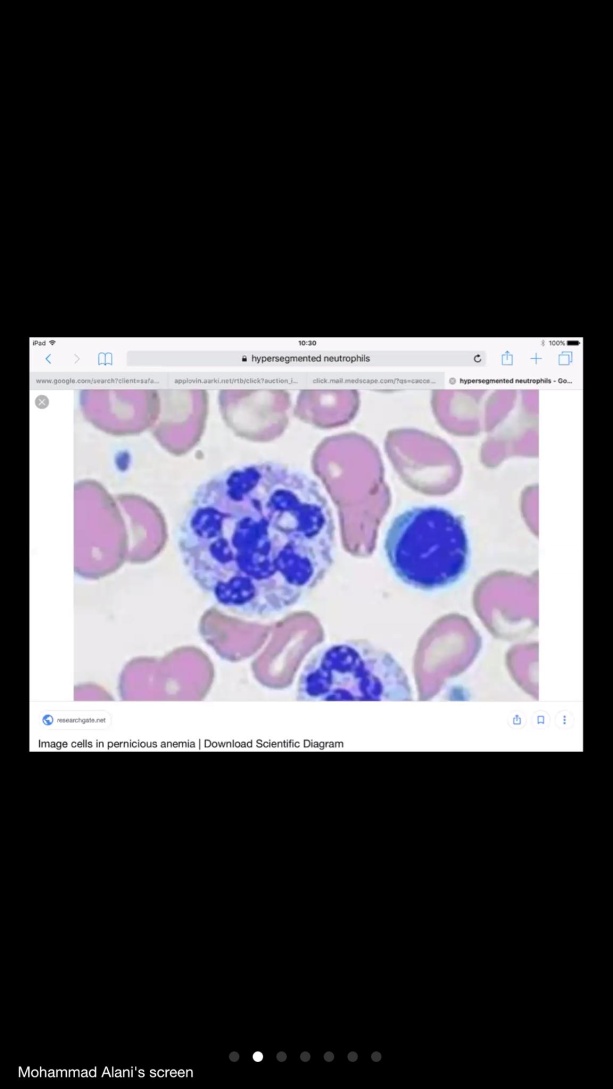 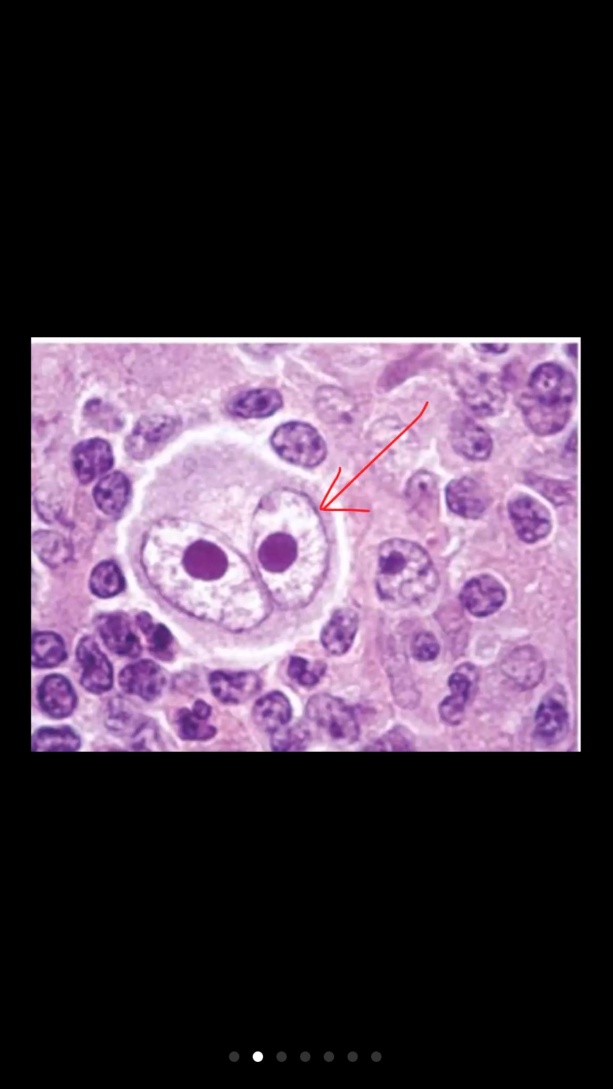 Patient has cervical and supraclavicular lymphadenopathy .fever and night sweating 
what do yo see in blood film? Reed-Sernbrg cells (owel eye)
What is the diagnosis? Hodgkin lymphoma 
What is the stage ? 2b 
what is the management ? Chemotherapy 
How to diff between lymphadenopathy of Hodgkin from inf mononucleosis ?Rubbery , Contiguous pattern of spread and painless
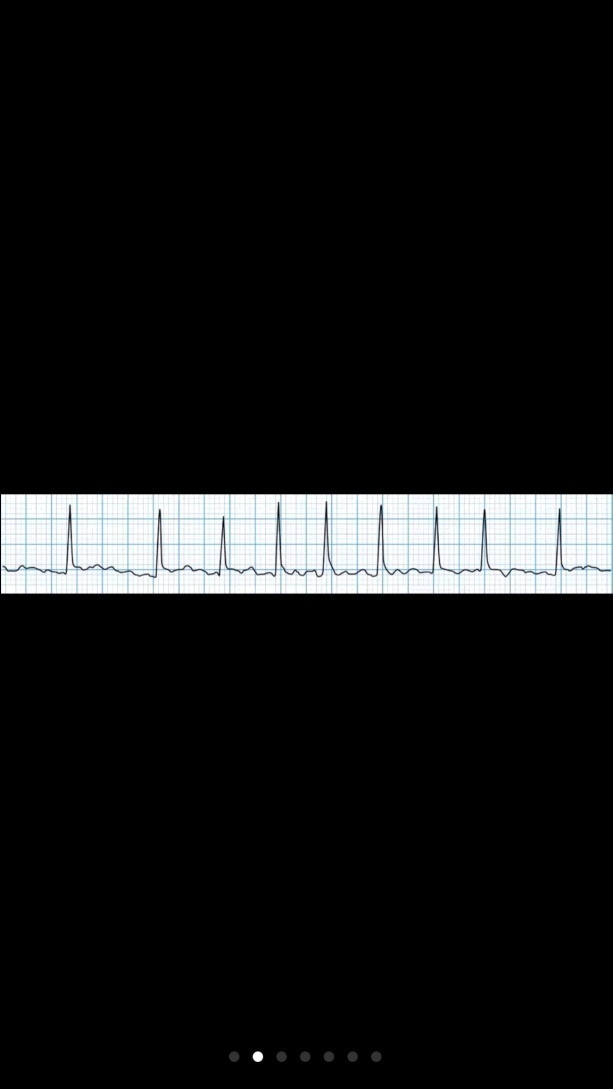 Rhythm: irregular rate :90
QRS: Normal 
P wave : absent 
Dx : Atrial fib
What is the causes?1- Mitral diseases    2- MI   3-hyperthyroidism
what is your management ?
If stable > observation 
if unstable> anticoagulant + DC shock 

CHADS score
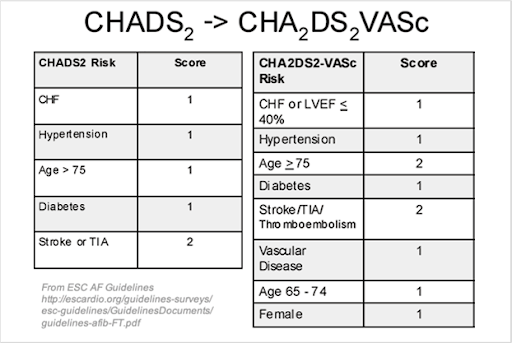 Score 0 : no treatment 
Score 1 : male: give anticoagulant  / Female : no anticoagulant 
Score 2 : give anticoagulant
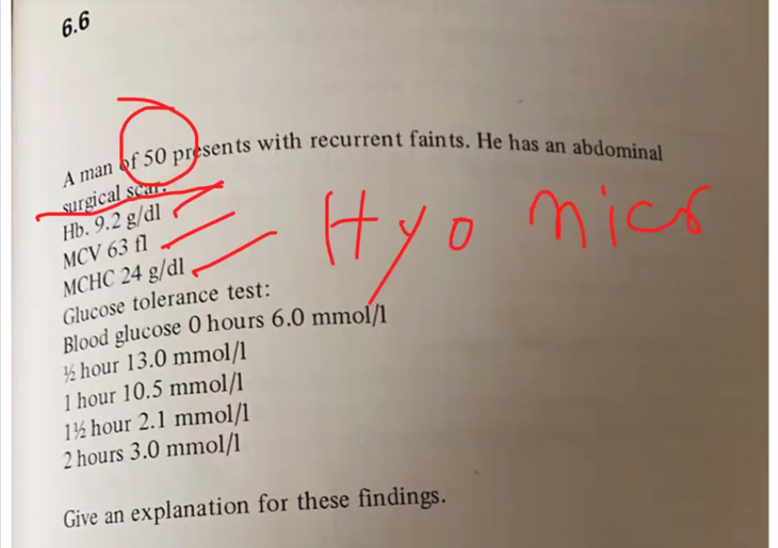 50 years old patient with hypochromic microcytic anemia +abdominal surgery scar give explanation 
 Most probably gastrectomy due to a gastric leison , 
other differential ( bariatric surgery) 
When we do oral glucose tolerance test we will find hypoglycemia after two hours which means late dumping syndrome
 Investigations : Serum iron and ferritin , total iron binding capacity Upper endoscopy 
-how to differentiate between microcytic anemia due to iron deficiency or chronid disease? Soluble transferrin receptors test ( decresase in IDA but normal in chronic disease) 
Malena ( > 50 ml blood ) If less than 50 ml we need to look for occult blood in stool
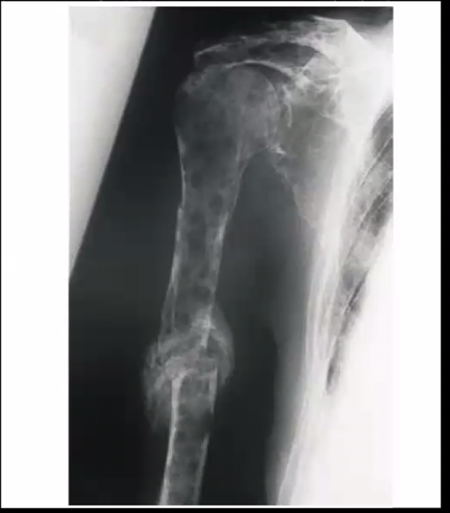 shoulder x ray showing multiple osteolytic leisons +pathological fracture Q: if I tell you that the ESR in this patient is very high whats your diagnosis? 
Multiple Myeloma
 Investigations :
 Bone marrow : plasmacytosis
 Urine : bence jones proteins 
- Plasma immunoglobulins 
If this patient develops renal failure what are the causes? 1. Hypercalcemia 2. Amyloidosis 3. Reccurrent infections 4. Light chains deosition in tubules
 5. Q if this patient comes to you with hypercalcemia how do you manage? 1 rehydration 0.9% Nacl immediately 2 calcitonin 3 Bisphosphonate But the last two need two to three days to work
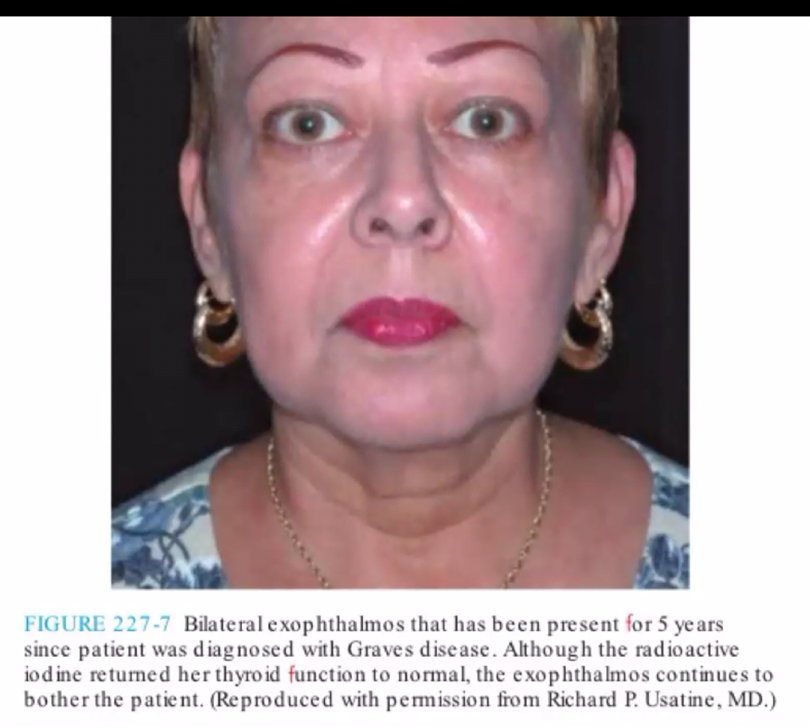 Q1 whats the difference between hyperthyroidism and Graves disease? Graves disease = hyperthyroidism plus eye signs 
Q2 investigation? TSH T4 Anti TPO Q3
 Treatment:
 1medical Carbimazole ( main sode effect is agranulocytosis)
 2 radioactive iodine( main side effect is hypothyroidism) 
3 surgery: Subtotal thyroidectomy (we remove 7/8 of the gland ) 
Main side effects of surgery Hypothyroidism Hypo parathyroidism Recurrent laryngeal nerve injury Before surgery we should give iodine and beta blocker for 3 weeks to prevent thyroid storm 
-eye signs persist in patients with graves even after surgery or any kind of treatment
16 year old boy comes with severe penile pain And his blood smear shows sickle cells 
Cause of pain : venoocclusive crisis which leads to ischemia
 How to treat ? Pain relief between paracetamol and opioid analgesics Rehydrate and treat precipitating factors ( cold , infection , hypoxia ) Also we may do exchange transfusion - most important drug given to decrease upcoming crisis is Hydroxyurea( increase level of HbF) For acute chest syndrome most important thing is to look for oxygen saturation and ABG if theres hypoxia you should do mechanical ventilation
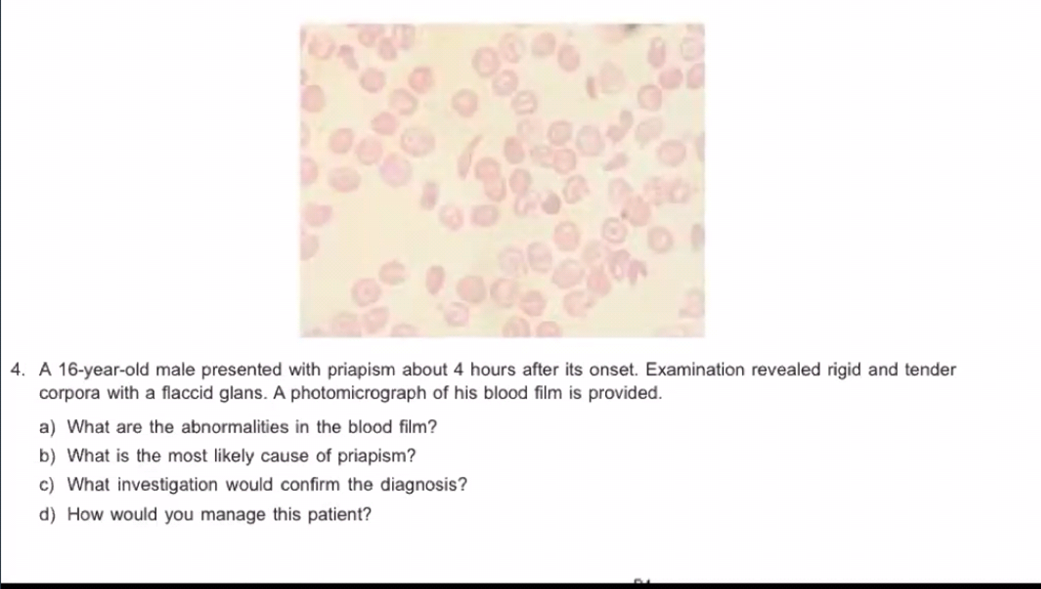 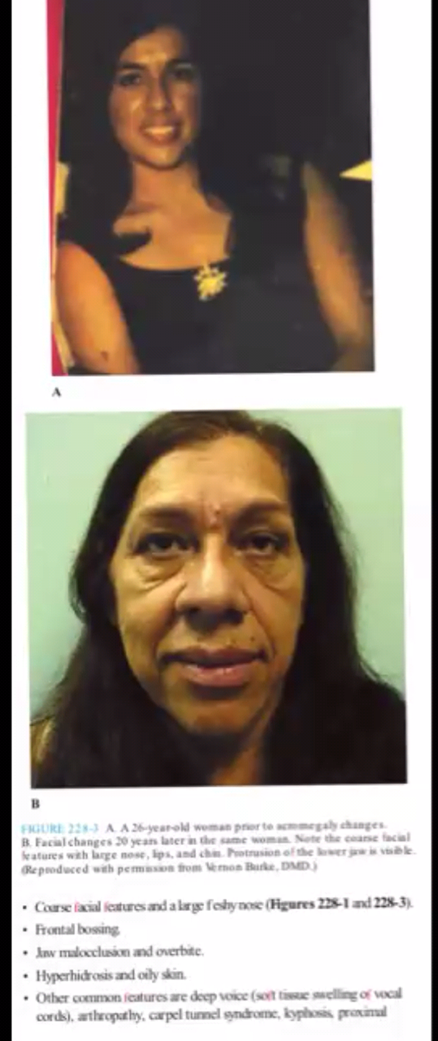 Diagnosis is Acromegaly
 How to know if its new or old case ? Ask for old photo or driving license picture 
Investigation? Growth hormone level + Pituitary MRI 
This patient may also complain of bitemporal heminopoa due to compression on optic chiasm If the tumor happens before fusion of epiphyseal plate : giantism If tumor happens after fusion : Acromegaly
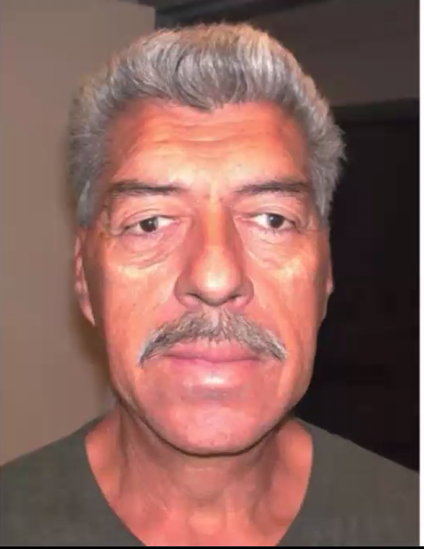 - how to examine? Press for at least 15 seconds on one of three places 1. Shin 2.medial malleolis 3 . Doesum of the leg
 If the pitting lasts for >20 seconds >>>+3
 If it lasts for 10-20 seconds >>>>+2 
B- give differential diagnosis Nephrotic syndrome- Congestive heart failure - liver dosease- malabsorption of protein-malnutrition hypoalbuminemia due to starvation
 C- if patient is bedridden we will find edema in the sacral area( dependent area)
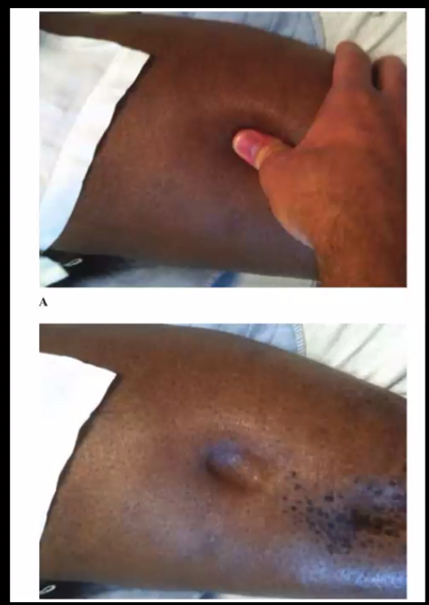 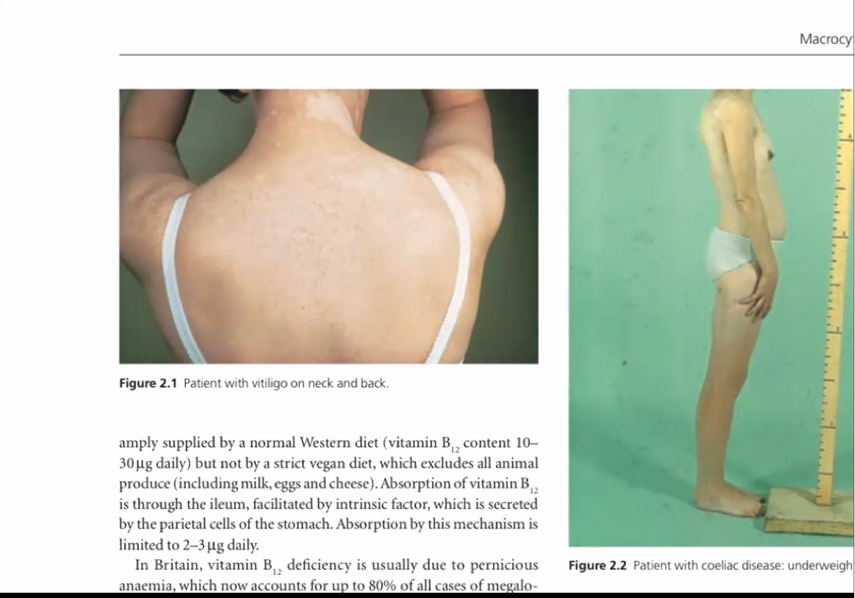 Vetiligo plus macrocytic hyperchromic anemia >> think of pernicious anemia becuase its an automimmune disease
 If you find cachexia with b12 deficient>>think of crons disease due to terminal ileum involvement 
Also think of celiac disease due to folate deficiency
 Other causes of b12 deficiency: vegan , contamination of upper Gi tract with bacteria that deprive folate also drugs such as methotrexate 
For pernicious anemia we look for intrinsic factor antibody (positive in 60%of cases ) Regarding parietal cell antibody its sensitive(90% +ve but not specific ) aslo found in other auto immune disease Other findings in pernicious anemia is atrophic gastritis and acholrhydra because hcl is also produced by parietal cells
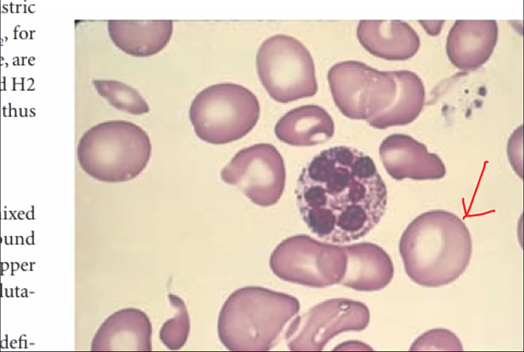 hype segmented neutrophile megaloblastic  = pernicious anemia
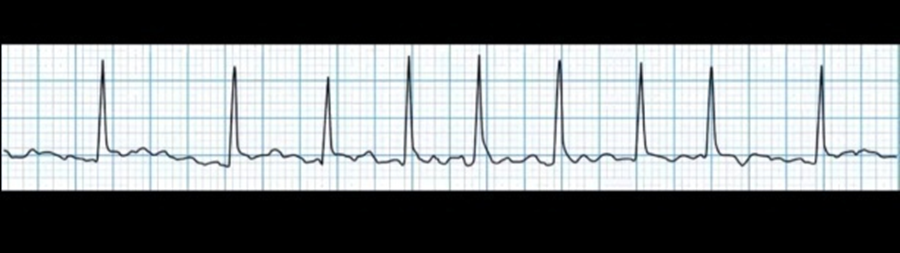 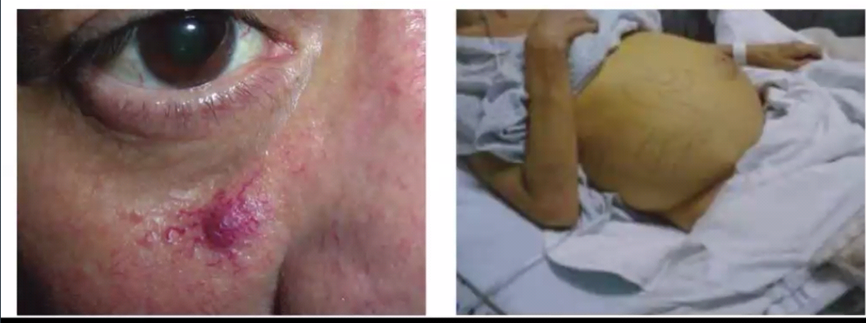 Female if >5 
male any number  this is pathological 
- distended abdomen , jaundice , distended  veins , exverted umbilical 

acitis  most likely liver cirrhosis
Spider nevi – chest . face.  upper arms
3. Dr.Rami (case scenario)
Hx :
26 YO female pt , previously healthy , came with jaundice for 1 week duration, preceded by vague abdominal pain , nausea and vomiting , associated with anorexia and fatigue . 
Not smoker , not alcoholic , no fever , no weight loss .
There is a history of traveling 6 months ago للعمرة 
No history of blood transfusion or family hx of hemolytic anemias . 
Ocps for 3 years duration .
PE : 
1-	Vitals : Bp=100/70 : normal ,, we considered the pt hypotensive when systolic <90 or diastolic <60 ( one of them is enough to be hypotensive ) ,, pulse = 68 ,, RR=14,, T=37 ,, O2 sat =97 on room air . 
2-	General exam : there was very obvious jaundice on day light , and no signs of anemia . 
3-	Abd exam : diffuse tenderness specially in upper abdomen . 
4-	Lower limbs : there were small patches of vetiligo for 6 months duration .
DDx : 
1-	Hepatitis A (typical ,, nausea and vomiting started firstly then followed by jaundice ) 

2-	Autoimmune hepatitis ( with : vetiligo patches , against : very short duration ( only one week ) )

3-	Gallstones with common bile duct obstruction
 
4-	Cholangitis (but there was no fever ) cholangitis comes with charcot triad : fever, jaundice and abdominal pain and it is an emergency ;risk for sepsis and death if uncontrolled immediately (by icu admission , iv fluids ,iv antibiotics and ERCP and sphenecrotomy of ampulla of vater) . 

5-	Pancreatitis: but there was no pancreatic pain which is very very severe . 

6-	Gilbert syndrome: mild episodic jaundice usually associated with stress in young adults , and there is nothing to do . 

7-	Drugs :hepatotoxic drugs like methotrexate or paracetemol  injection overdose  ( if 4 gm injection at one time ,or 3 gm followed by another 3 gm after short duration ).

8-	Food poisoning ( usually all types of poisoning come with diarrhea except staph areus poisoning cames with epigastric pain and vomiting without diarrhea ).
Investigations :
1-CBC : WBCs 4000 (lower limit )/ plt 160 (lower limit ) / Hb = 11 (not anemic ) ; anemia <11 in females and <12 in males /MCV=76 (normal 76-96)

-The best two tests to do for hemolytic anemia are : blood film and reticulocyts ; and both of them were normal in this patient . 

2-Liver function : 
ALT = 1700      AST=1200   both of them are hiiiiiiiighly elevated   (upper limit of normal is 40 !!,,, if more than 300 it means acute hepatitis ) 
Total bilirubin=20 direct=17 (very high , why ? any cause of extensive hepatocellular damage (Hepatitis A,B,C ) cause cholestasis of bile products in the liver and this leads to high direct bili , so it is elevated in acute hepatitis )).
Albumin=45 (needs weeks to change )
INR = 2.3 (INR quickly elevated in any liver problem )
Alkaline phosphatase slightly elevated, but I cannot remember the number exactly .
3- Serology : 

IgM slightly elevated ( IgG: previous infection or immunity,, IgM: acute and active infection ). 
-IgG is positive in large group of people because if hepatitis A came in pediatric age :flu like symptoms and self limited and give immunity ) بيجي وبروح من دون ما نعرف
Management : Supporitive treatment only ( iv fluids , good nutrition , analgesia =paracetemol (the softest drug for analgesia even in hepatitis or cirrhosis ) . 

So discharge her , no need for admission except in : 
1-Fulminant hepatitis( know that by INR and Albumin )
 2- low socioeconomic status 
3- cannot tolerate oral feeding .
-after 1 week INR =1.6   ALT= 900  AST= 700 
After 2 weeks  1.3 / 300/400 
After 4 weeks  1.5 / 380/260 / total bili = 6 /direct = 4.5 
رجعوا ارتفعوا 
What do you think ?
Maybe post hepatitis syndrome which is persistence of jaundice ,elevated AST ,ALT, bilirubin after a recovery , needs 6-14 weeks to recover again , excellent prognosis . 
Or autoimmune hepatitis so do autoimmune antibodies : ANA (+ve in 50-60% of cases but not specific for autoimmune hepatitis ) and anti smooth muscle antibody which is very specific and ENOUGH for diagnosis ( in 10% of cases it is –ve )
Findings in this patient : ANA +ve ,, and anti smooth was –ve ( so there is some source of autoimmunity but we don’t know where !!)
 
So still acute hepatitis , wait for 2-3 months with supportive treatment and stop any drug causes liver injury ,, if there is no complete recovery within 2-3 months = considered autoimmune hepatitis ; if –ve ; do BIOPSY .
Summary slides
Dr. Walid Wadi
2020Edited by Nadeen Hjazeenyasmeen al swaiti
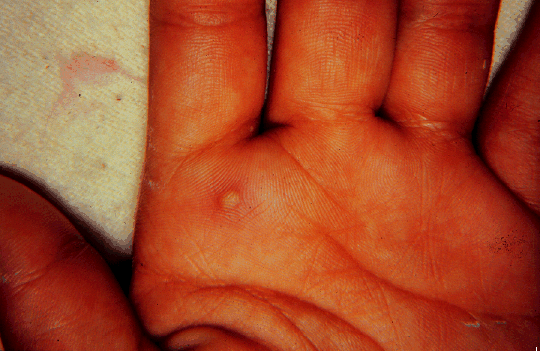 Palmar pustules ,
If the patient is a 24 year old male , presented with hottness ,pain of some joints and swelling <mild arthralgia >swealling around the wrist /a lot of  tenosynovitis  ,,,ask in Hx about 1. sexual hx 2. travel hx 3.urethritis  if there is travel history or sexual contact & urethritis  think of dissemenated gonococcal infection 
Do urethral swab , exclude HIV , Syphilis .No need to take swap / culture of the  skin lesion = most likely they are sterile 
If NO skin lesion  think of seronegative spondyloarhtropathy  .
Arthralgia 1.2 joints+ back pain + no skin lesion = seronegative
Tenosynovitis + sexual hx + urethral discharge = DGI
Mono arthritis : DDX 1. septic 2. crystal induced / gout -psudo 
3.Trauma 4. hemarthrosis - could be the beginning of poly and oligo arthritis
Gout                                                psudo 
Younger                                           older almost never in 
Female in  reproductive age           f=min first MTP                                        polyarticular / knees /shoulder / wrist /symphisis pubis
Septic arthritis : culture 95% positivewhen we have –ve culture ? 1. partially treated 2. fastidious organism < tb . Anerobs >
Lower = inflamatoryy / bacterial
Intracellular needle shaped crystals – tis the cause of arthritis  almost pathgnomonic for gout arthritis 

If it is extracellular we cannot say that it is “the crystals” are the cause of arthritis .
Polarized light microscopy 
-ve birefringent 
Black sky appearance
Inracellular , yellow , -ve birefringent , needle shaped , parallel to the axis 
* Mostly Gout
Intracellular ,Perpindecular to the axis , blue
CPPD
Calcium pyrophosphate deposition disease
Can be confused with septic arthritis.
Modes of presentation:
             -A symptomatic: most common
             -Pseudogout.
             -Pseudorheumatoid.
             -Pseudoosteoarthritis
             -Pseudoneuropathic joint <eg.psudocharcot joint >
Calcificationchondrocalcinosis – knees/ hips – psudogout if female 50-55 yo ? – parathyroid level –primary hyper parathyrpidism
-hemochromatosis , ferritin – phosphate level
Psudogout crystals ca pyrophosphate crystals
Short rods – rhomboid in shape exact the opposite of gout > yellow –gold = perpendiculablue = r  parallel
Investigation ?
Rheumatoid arthritis
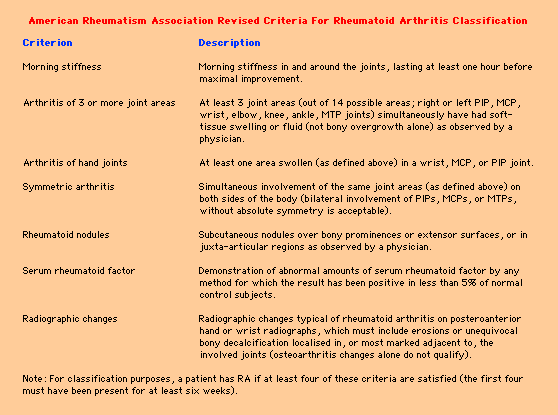 Bilateral reticulonodular bilateral hilarlymphadenopathy .
No cardiomegaly  then there is no pulmonary edema .
DDx : 1.Sarcoidosis (most common cause) , 2.interstitial lung disease , scleroderma – if accompanied with thick skin presentation - .
Some drugs can cause this presentation like Methotrexate . In rhumatoid

30-35 yo  -occupation cause -scleroderma
Sarcoidosis stages : 1st hailarlymphadenopathy 2nd interstitial  shadowing3rd  both  4th only fibrosis
PFT : restrictive  lung
1- swan neck deformity 
2- step sign in the MCPs - sublaxation
3- finger clubbing , if you see this presentation with the CXR above the cause is most likely Interstitial lung disease . Or tx  of rheumatoid


* Pseudo clubbing : it doesn’t affect all the fingers , can be seen in scleroderma and dermatomyositis due to the tightening of the skin.+resorption of terminal phalanges 
How to differentiate …. One or tow fingers and the rest normal  < psudo true clubbing involves all fingers
[Speaker Notes: Clubbing of fingers means interstitial lung disease]
1- swan neck 
2- ulnar deviation
3. Tobaco stains in the thumb = patient is smoker
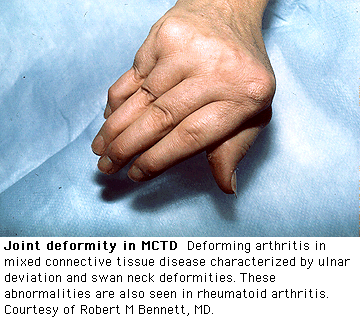 20 year old female , came to you complaining of electric like feeling in her neck when looking downwards 
*its an Atlano-axial sublaxation in C1-C2 , and it is an emergency
*suspect this in a RA patient complaining of :
Recurrent occipital headaches 
Limited neck range of movement
 paresthesias of the hands and feet
[Speaker Notes: C1-c2 sublaxation]
RA Pathogenesis & Structural Damage
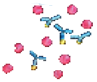 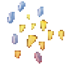 ACCPab       RF
Articular 
&
 ExtraArticular
IMMUNE COMPLES & COMPLEMENT
B cell
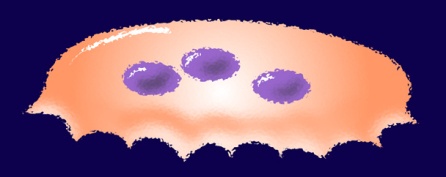 Bone  Destruction
RANK-RANK Ligand
OPGꜜꜜꜜ
Joint Erosion
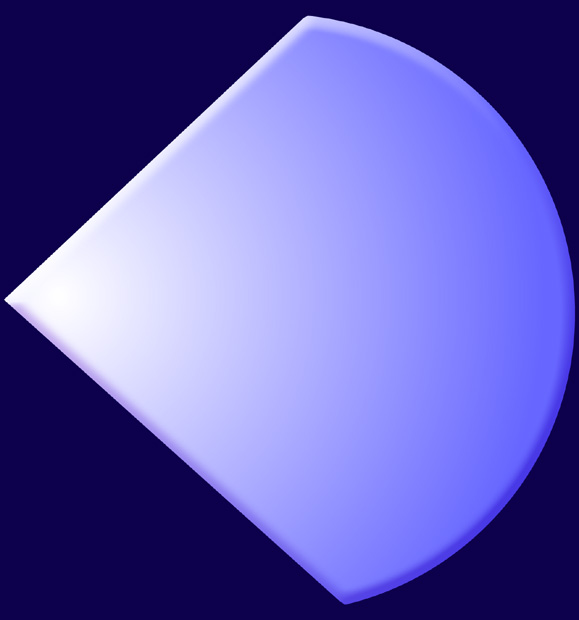 Osteoclasts
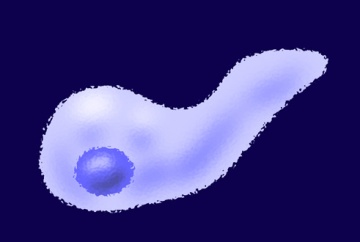 TNFa
IL-1
IL-6
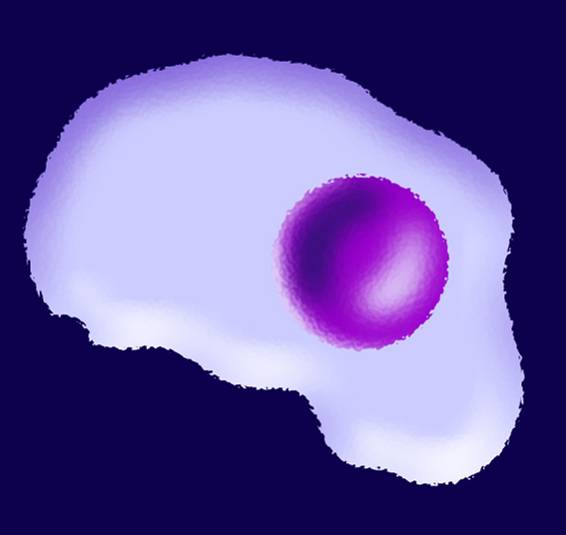 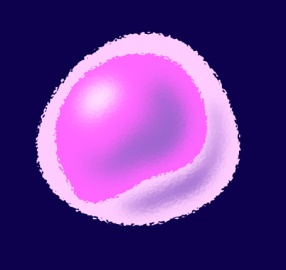 Synoviocytes
Pannus
Active 
T cell
Macrophage
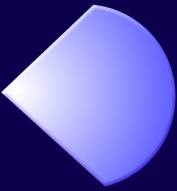 TNF-a
IL-1
IL-6
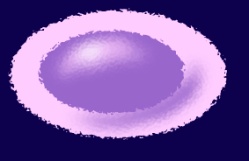 Cartilage Destruction
Chondrocyte Apoptosis
Synthesizing  →Degrading
Joint-space
Narrowing
Chondrocytes
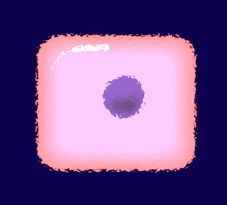 Endothelial 
cell
Adhesion molecule
Expression on Bl vessels
Adapted from  Arend WP.  J Rheumatol Suppl. 2002;65:16-21.  Permission to reproduce granted by Journal of Rheumatology and Dr WP Arend.
[Speaker Notes: Key Point: 
TNF is a central cytokine in the inflammatory cascade, affecting the levels of 
other proinflammatory and anti-inflammatory cytokines.23 
TNF occupies an important position in the inflammatory cascade, triggering production of a number of other cytokines, including IL-1, IL-6 and IL-8.2,3 
Different cell types and cytokine pathways are believed to be involved in the joint destruction mediated by TNFα and IL-1.3
These two cytokines are potent stimulators of synovial fibroblasts, osteoclasts and chondrocytes, that in turn release matrix metalloproteinases (tissue-destroying enzymes).3
In addition, TNFα and IL-1 inhibit the production of metalloproteinase inhibitors (tissue protectors) by synovial fibroblasts.3

References: 1. Arend WP.  The mode of action of cytokine inhibitors. J Rheumatol Suppl. 2002;65:16-21.  2.  Feldmann M, Brennan FM, Maini RN. Rheumatoid arthritis. Cell. 1996;85:307-310.  3.  Choy EHS, Panayi GS. Cytokine pathways and joint inflammation in rheumatoid arthritis. N Engl J Med. 2001;344:907-916.]
IL6 blocker > tozolizyomab = actenbra > used in corona virus now TNF alpha blocker …. Infliximab - adelomab
Systemic lupus erythematosus
Alopecia
[Speaker Notes: alopecia]
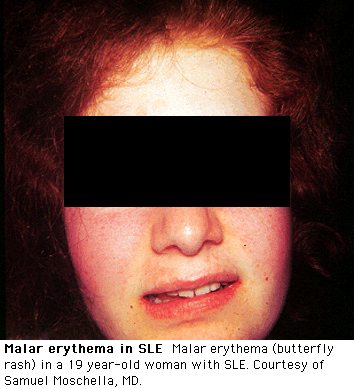 Malar rash / sparing nasolabial fold ddx * rosacia
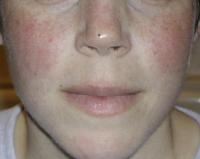 Malar rash
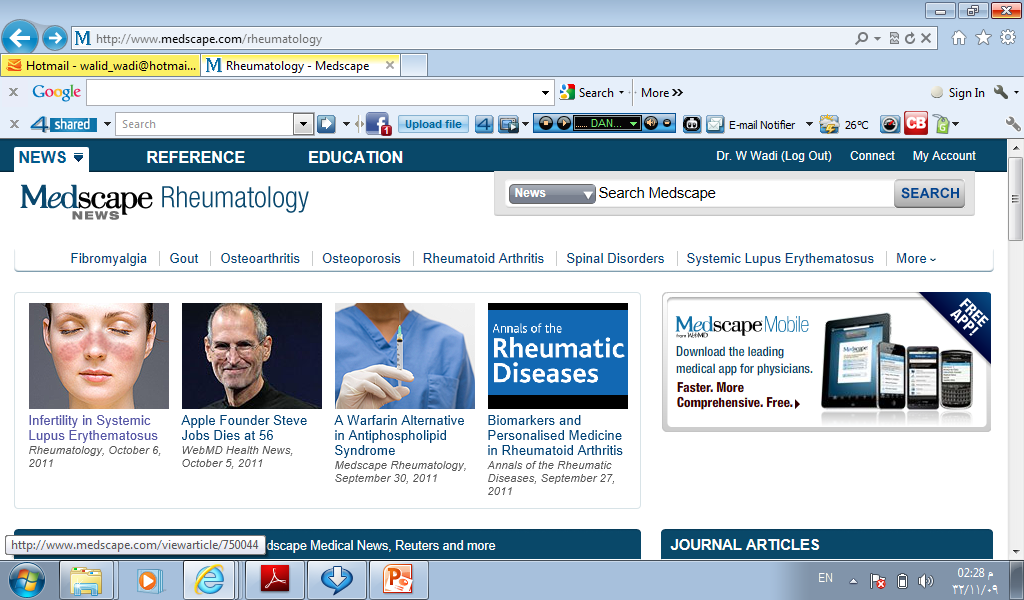 Discoid
Discoid : hyyper hypo pigmentation >> scarring
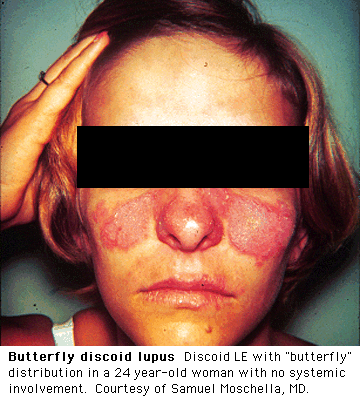 [Speaker Notes: Malar rash]
Discoid scar
[Speaker Notes: Discoid rash in lupus]
Discoid scarring
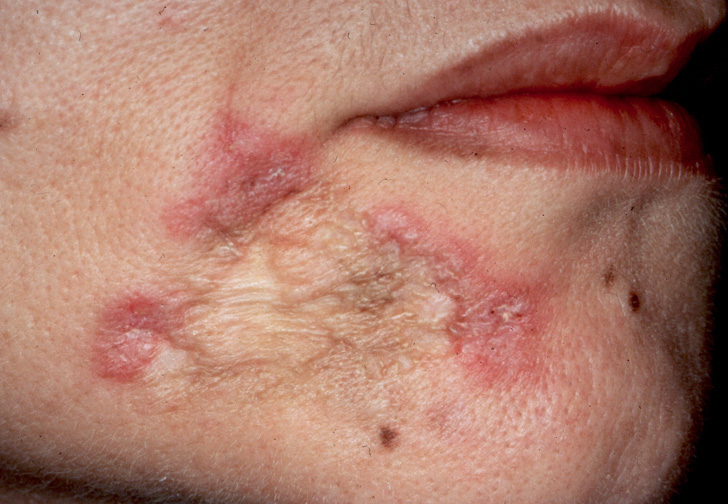 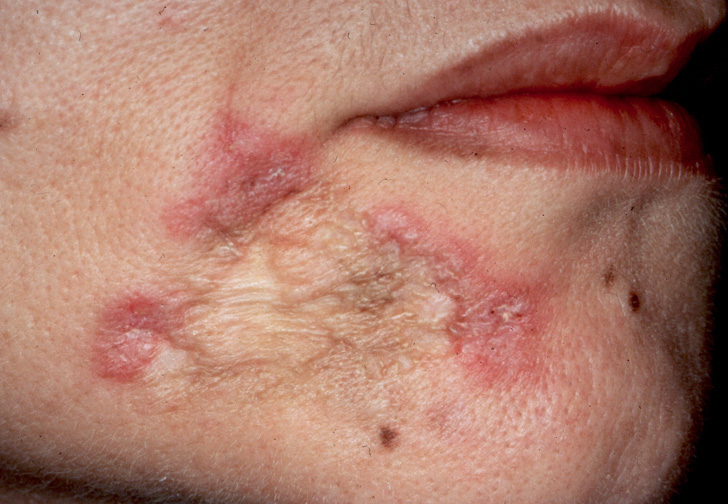 [Speaker Notes: Scar after discoid rash]
Aphthous ulcers 
Not likely to be due to SLE ; because they are large .
[Speaker Notes: Oral ulcers]
Swelling pips
The right color changes in ryanud’s phenomenon :
White  blue  red 

Ddx : scleroderma lupus mixed conective tissue disease
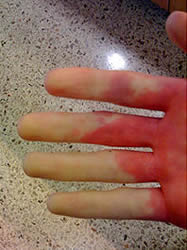 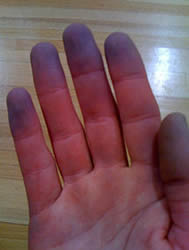 [Speaker Notes: Raynaud phenomenon 
White  blue  red]
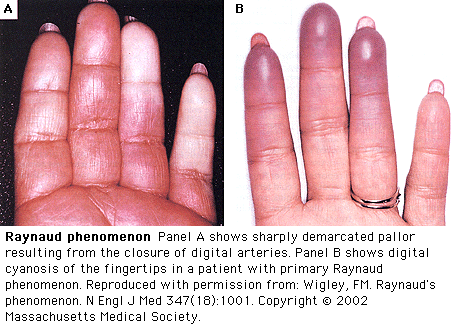 Petechial rash 
Can be due to : platelet problem or vasculitis 
* Order CBC  if normal plt  ,order BT ( reflects the function of platelet).If all normal vasculitis >  dependent areas
Livedo reticularis
DDx: antiphospholipid syndrome 
Liver disease 
- Lupus
[Speaker Notes: Livedo reticularis]
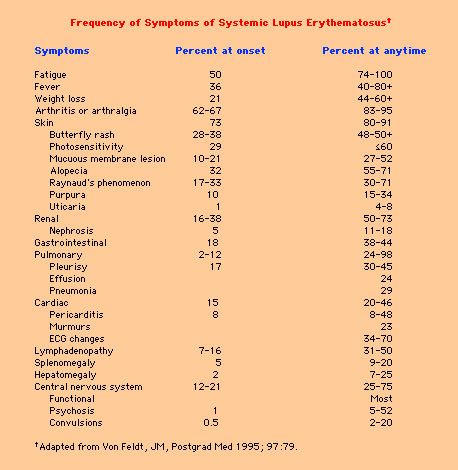 Hochberg MC. Updating the American College of Rheumatology revised criteria for the classification of systemic lupus erythematosus [letter]. Arthritis Rheum 1997;40:1725.
New SLICC criteria
A
Classify a patient as having SLE if: 
A.The patient has biopsy-proven lupus nephritis with ANA or anti-dsDNA OR the patient satisfies four of the criteria, including at least one clinical and one immunologic criterion.
B.Clinical Criteria
1. Acute or subacute cutaneous lupus
2. Chronic cutaneous lupus
3. Oral/Nasal ulcers
4. Nonscarring alopecia
5. Inflammatory synovitis with physician-observed swelling of two or more joints OR tender joints with morning stiffness
6. Serositis
7. Renal: Urine protein/creatinine (or 24 hr urine protein) representing at least 500 mg of protein/24 hr or red blood cell casts
8. Neurologic: seizures, psychosis, mononeuritis multiplex, myelitis, peripheral or cranial neuropathy, cerebritis (acute confusional state)
9. Hemolytic anemia
10. Leukopenia (<4000/mm3 at least once)
OR
Lymphopenia (<1000/mm3 at least once)
11. Thrombocytopenia (<100,000/mm3) at least once
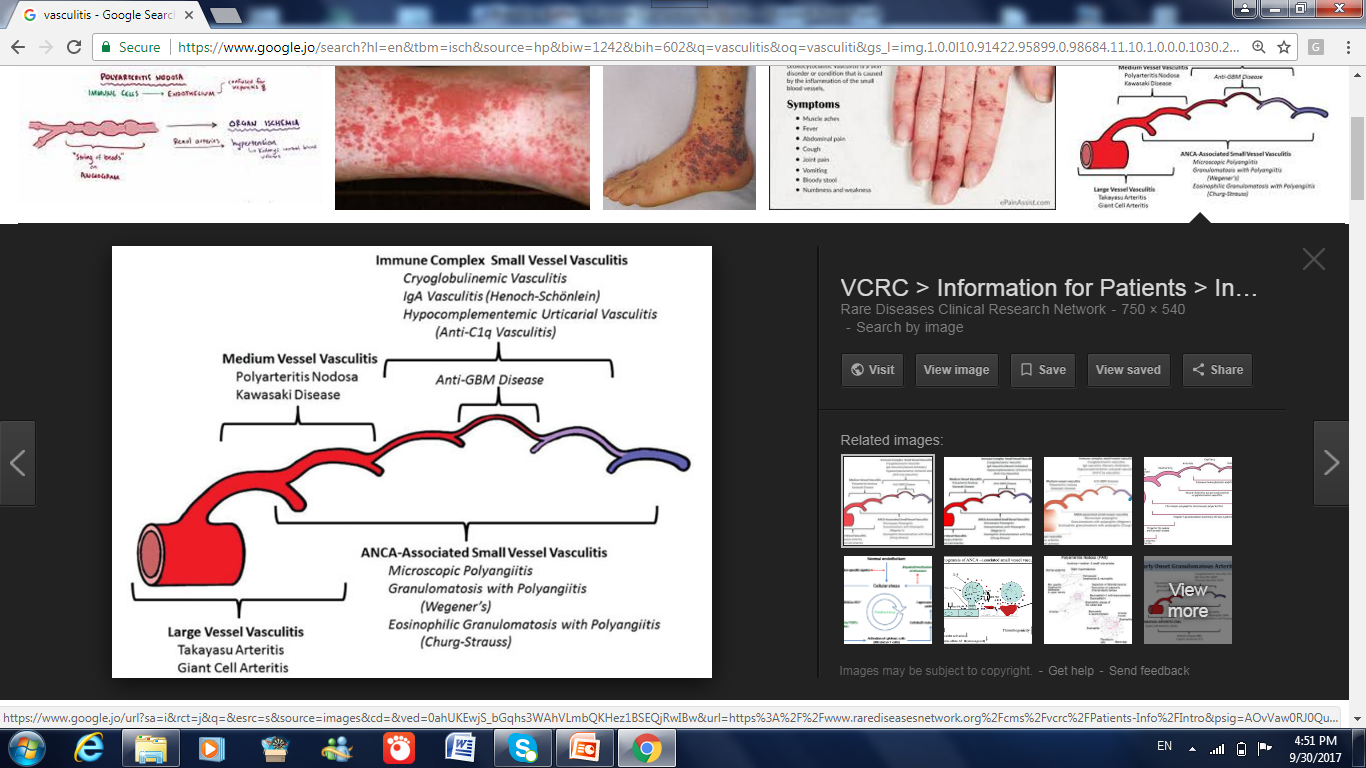 Anca -ve
Immunologic Criteria

1. ANA above laboratory reference range
2. Anti-dsDNA above laboratory reference range (except ELISA: twice above laboratory reference range)
3. Anti-Sm
4. Antiphospholipid antibody
lupus anticoagulant
false-positive test for syphilis
anticardiolipin–at least twice normal or medium-high titer
anti-b2 glycoprotein 1
5. Low complement
low C3
low C4
low CH50
6. Direct Coombs test in absence of hemolytic anemia.
Angiogram + syncopal attacks
Green complete arrow = vertebral artey
Small Arrow = lt.subcalvian artery 
Sequential narrowing and dilatation (beading) ,Cause aneurysm 
Healing and fibrosis  ischemic pain (caludication)
Collateral supply
This is why vasculitis is a patchy lesion 
Dx :takayasu if less than 40 years ((aortic arch and its branches))
Old age(70yr) will be atherosclerosis and present with recurrent syncopal attacks .
[Speaker Notes: angiogram
Green complete arrow = vertebral artey
Arrow = lt.subcalvian artery 
Sequential narrowing and dilatation (beading)
Cause aneurysm 
Healing and fibrosis  ischemic pain (caludication)
Collateral supply
This is why vasculitis is a patchy lesion 
Dx :takayasu if less than 40 years ((aortic arch and its branches))
Old age(70yr) will be atherosclerosis]
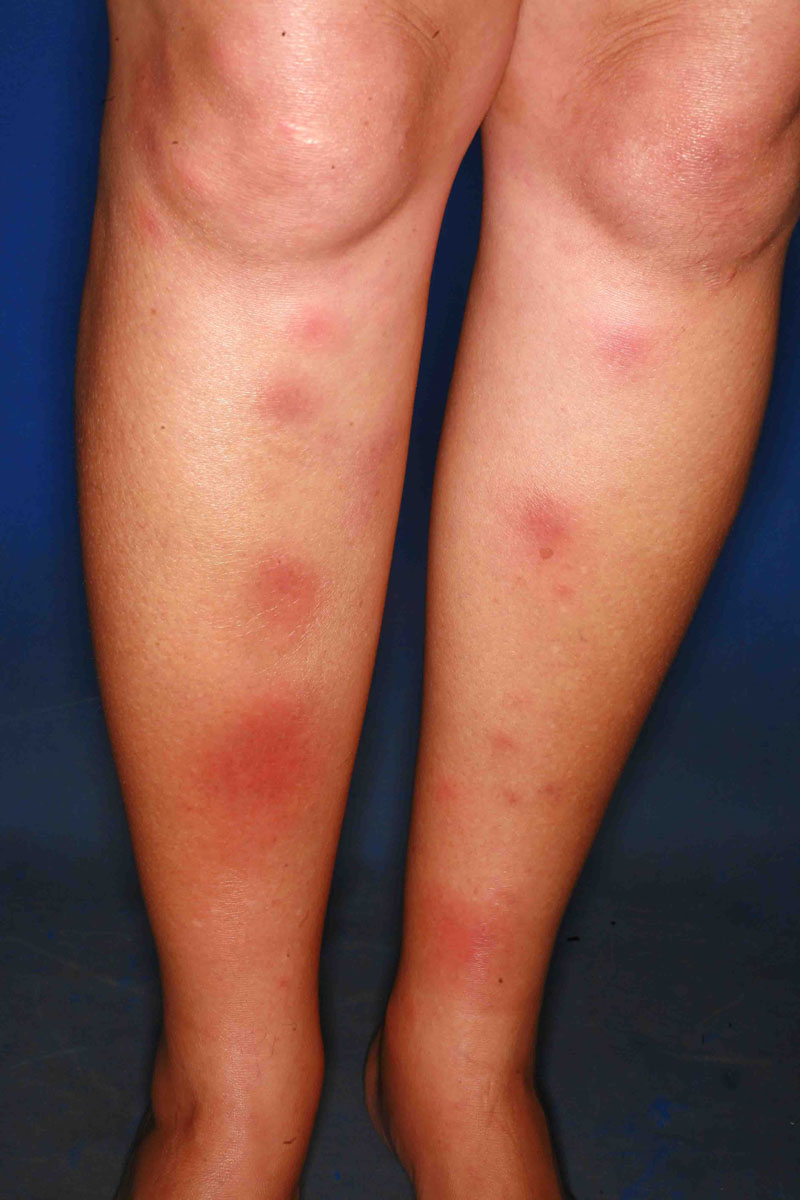 Erythematous nodules that are painful to touch and endurated “as a mass under the skin “  
Dx: erythema nodosum
 
DDX: TB ,post streptococcal , sarcoidisis , fungal inf. , behcet , IBD
[Speaker Notes: Erythematous nodules that are painful to touch 
= erythema nodosum , IN TB ,post strptococcal , sarcoidisis , fungal inf.]
Erythema marginatum (annulari) with rheumatic fever
[Speaker Notes: Erythema marginatum with rheumatic fever]
*pyoderma gangrenosum 
Can be seen in vasculaitis  IBD , behcet
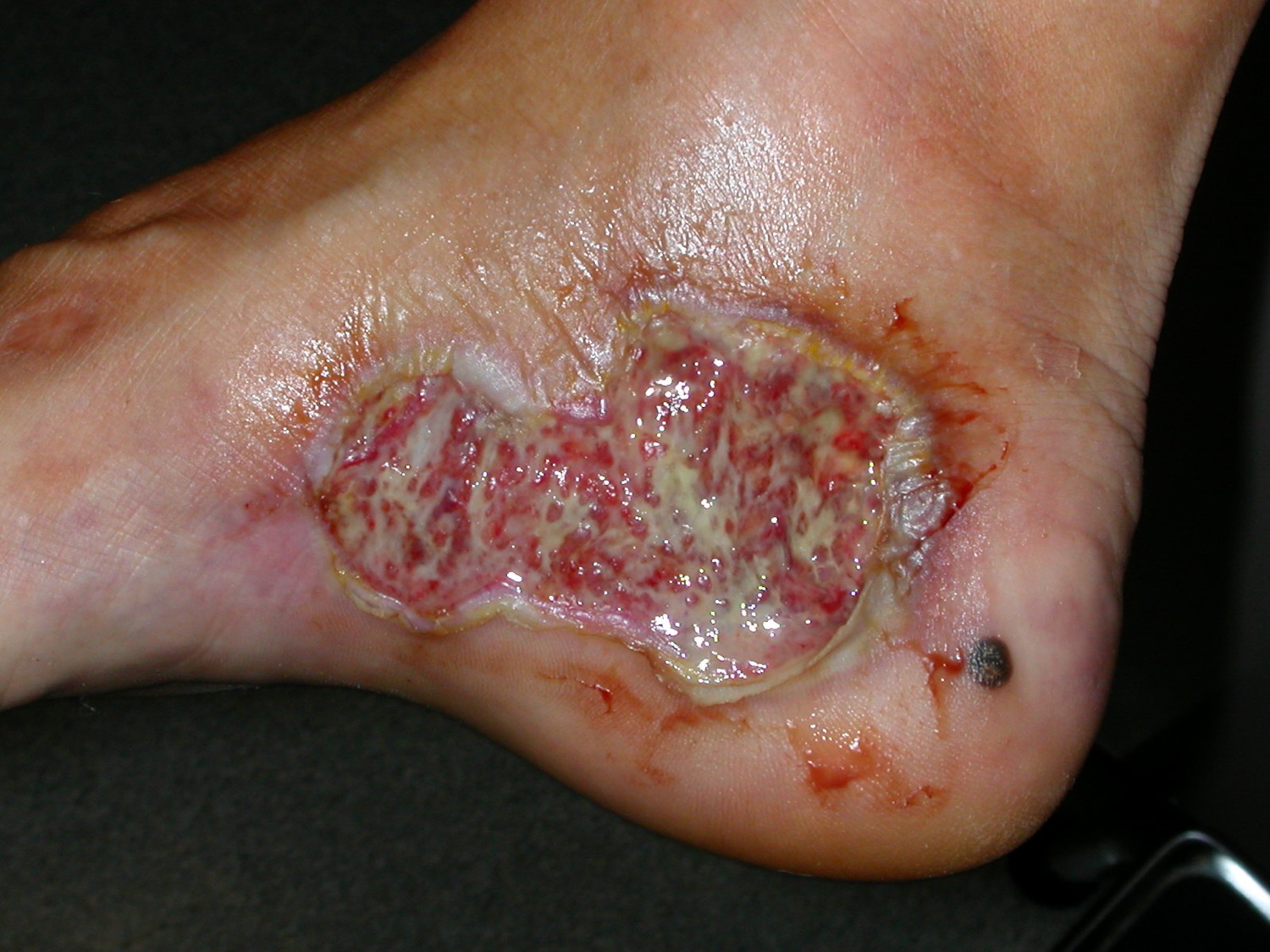 [Speaker Notes: Bahcet disease 
Extended ulceration]
You must do :
Eye examination ;because of the possibility for vision loss 
Biopsy is the gold standard for diagnosis , because of the skiped lesion pattern it must be at least 1.5cm tall and taken bilaterally .
Now the biopsy is replaced by ultrasound in big hospitals 
Order SER , CRP (usually very high)
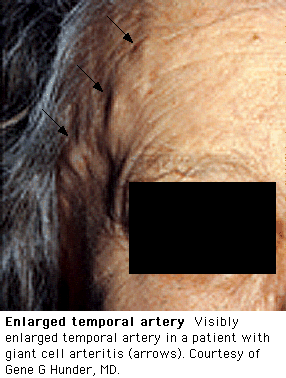 [Speaker Notes: Temporaal arteritis]
Bilateral wrest drop  = radial nerve palsy 
60 yo ? 
Mostly caused by DM  if not then by PAN 

PAN is associated with hepatits B in 25-40% of casesmono neuraitis multiplex
[Speaker Notes: Gangrene in the tips]
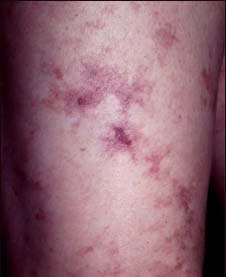 Microaneurysms in PAN
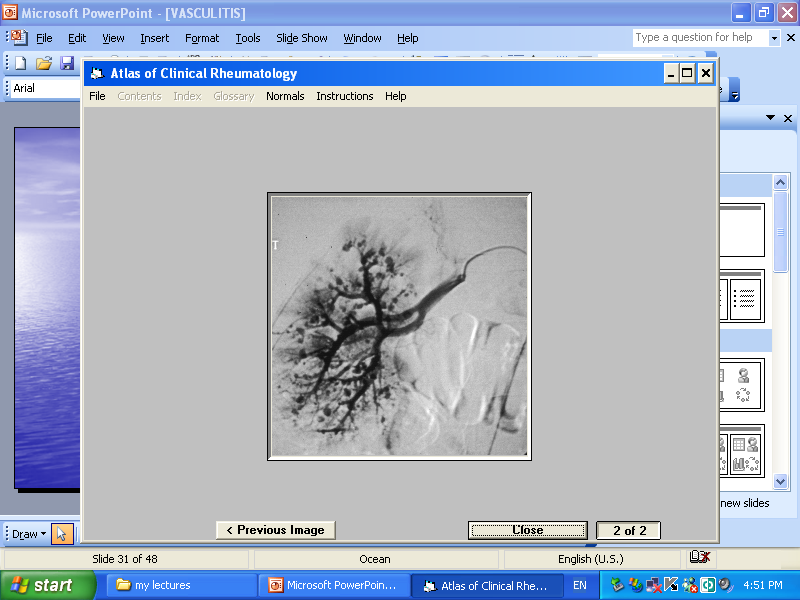 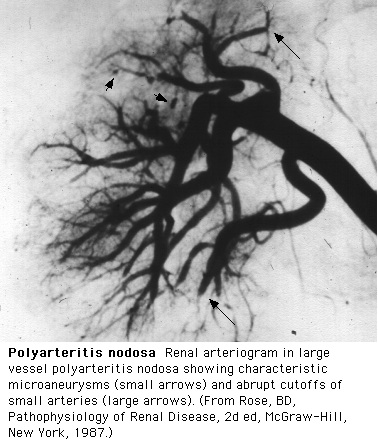 Saddle nose 
DDx : trauma , syphilis , wegner’s (GPA) 

Clinical presentation of GPA :
Upper or lower respiratory tract infection ( epistaxis , hemoptysis , sinusitis)
Glomerulonephritis (hematuria)

C-ANCA (proteinase 3) +ve in 90% of cases . Confirmatory test
[Speaker Notes: P anca > mpo]
Ring lesion 
Ddx = abscess ,tb ,staph.pneumoia ,wegner  ,hydatid cyst ,PAN .
[Speaker Notes: Ring lesion 
Ddx = abscess ,tb ,staph.pneumoia ,wegner  ,hydatid cyst ,PAN .]
Petechial rash – small vessel vacuities … ddx hsp
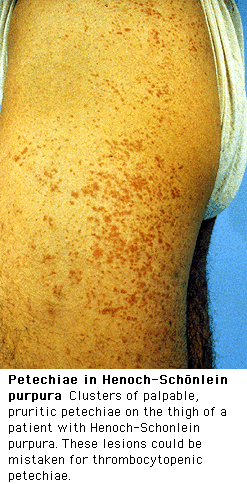 [Speaker Notes: Back of thigh petechiae --- elevated palpable painfull mostly in lower limbs and buttocks ,,]
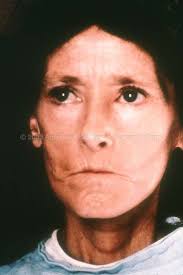 SYSTEMIC SCLEROSIS
Mask face , peaked nose , pursed mouth, shiny face (tight) Fixed flexion deformity of hands 
GIT involvement is very important and must be conidered .

*for the generalized form order anti scl-70 (antitopoisomerase1),, development of interstitial lung disease 
 anti jo – lung involvment 
For limited form : ANA  > 90-95 +ve
PULMONARY HTN is common in it
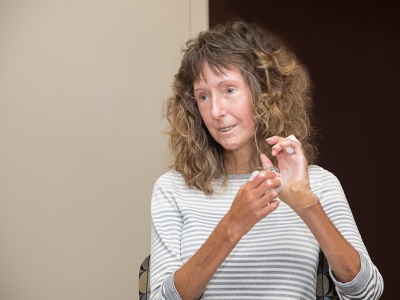 [Speaker Notes: SYSTEMIC SCLEROSIS
Mask face , peaked nose , pursed mouth , shiny face (tight) . Fixed flexion deformity of hands  
Gi involvement]
Raynaud’s Phenomenon and Digital Ulcers (Pain at the tip of fingers)involves 2 fingers at least
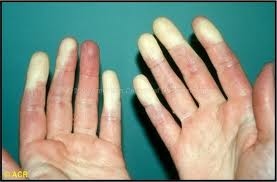 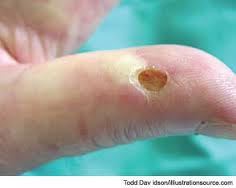 [Speaker Notes: Systemic scleroses (CREST)]
Dermatomyositis
*heliotrope rash 
Gottron’s papules – in the hands 
Very bad prognosis 
What to order ?
-enzymes : CPK ,Aldolase 
-EMG
-muscle biopsy (from the weakest muscle ) we take it from the weakest or after MRI choose th inflamed mucsle 


*in any female patient > 40 years old , with dermatomyositis think also in the possibility of malignancy.
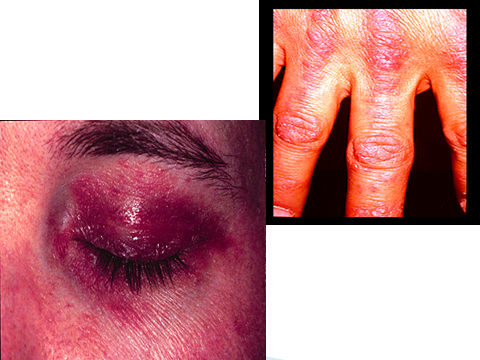 how can we diagnose dermatomyocytis  ?
[Speaker Notes: Heliotrope rash
Gottorn papules how can we diagnose dermatomyocytis  ? What if distal muscle weakness ?!!]
4. Dr.waleed cases :
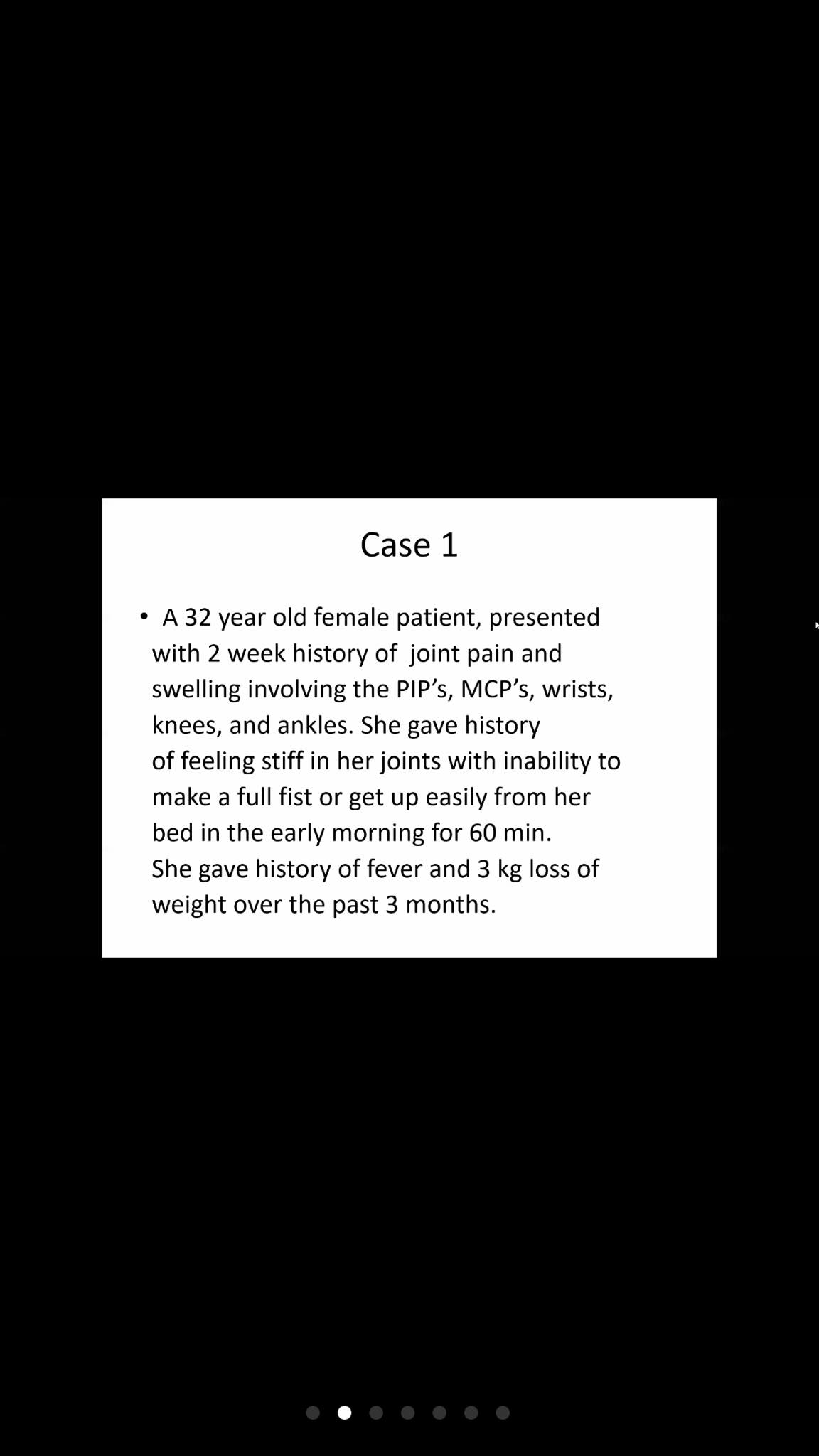 Summary: Young female, both small & large joint (swelling and pain), symmetrical and poly 
Morning stiffness more than 60 min
Fever & weight loss
1st line of Ttx is naproxen(NSAID) since the history is 2wk and we need to confirm the diagnosis and do workup as CBC & KFT
Most likely  RA
Not psoriatic: no DIP involvement, no nail change or skin manifestation
Not lupus: no rash or any other manifestation, age ( lupus in teenage age and early 20’s ), morning stiffness in lupus not significant (5-10 min) 
Not viral: has no morning stiffness 
Not ARF: large joint/migratory, age (5-15)
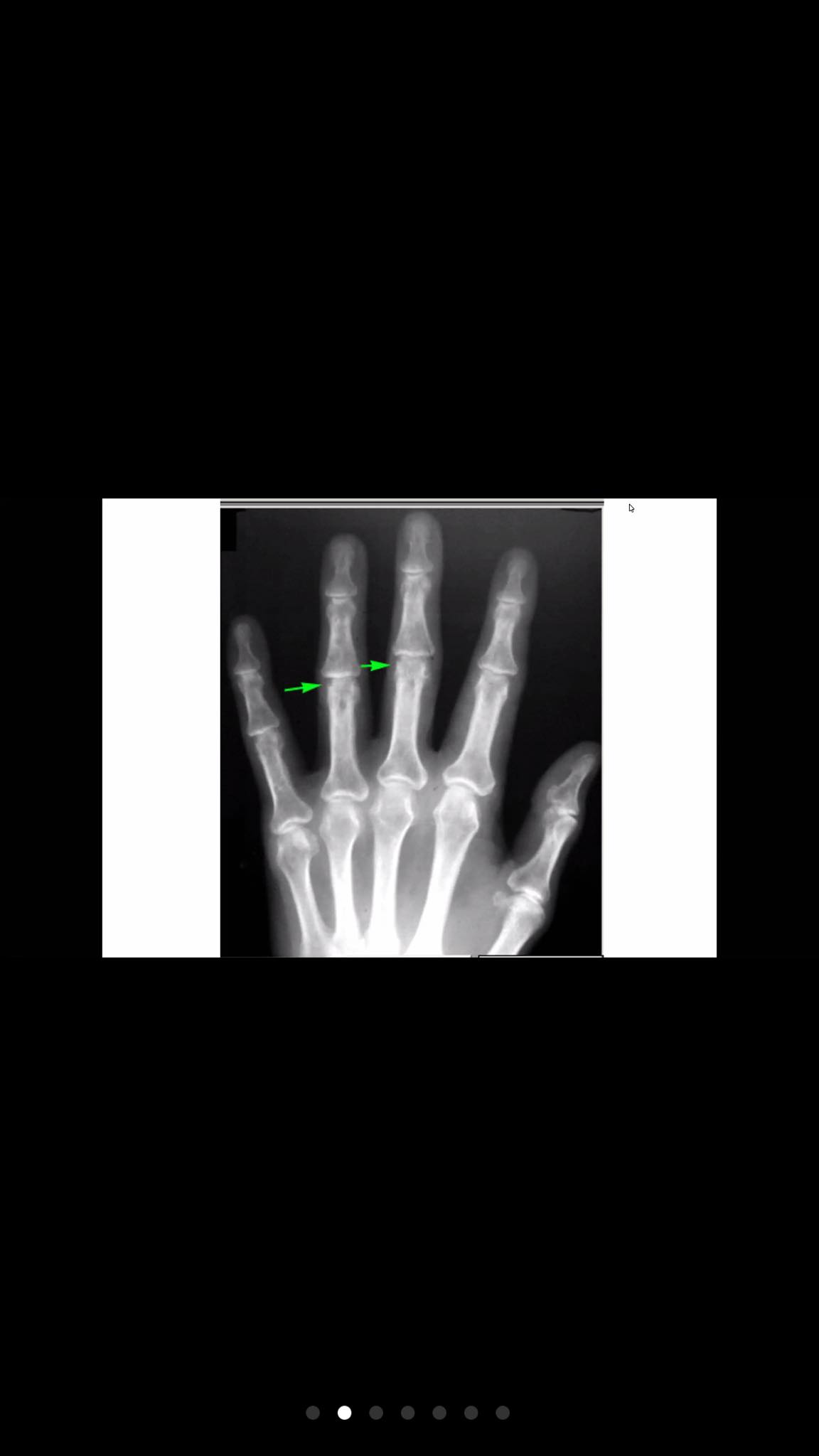 Hand Xray: 

1- erosion 
2- narrowing of joint space
3- periarticular osteopenia 
4- soft tissue swelling
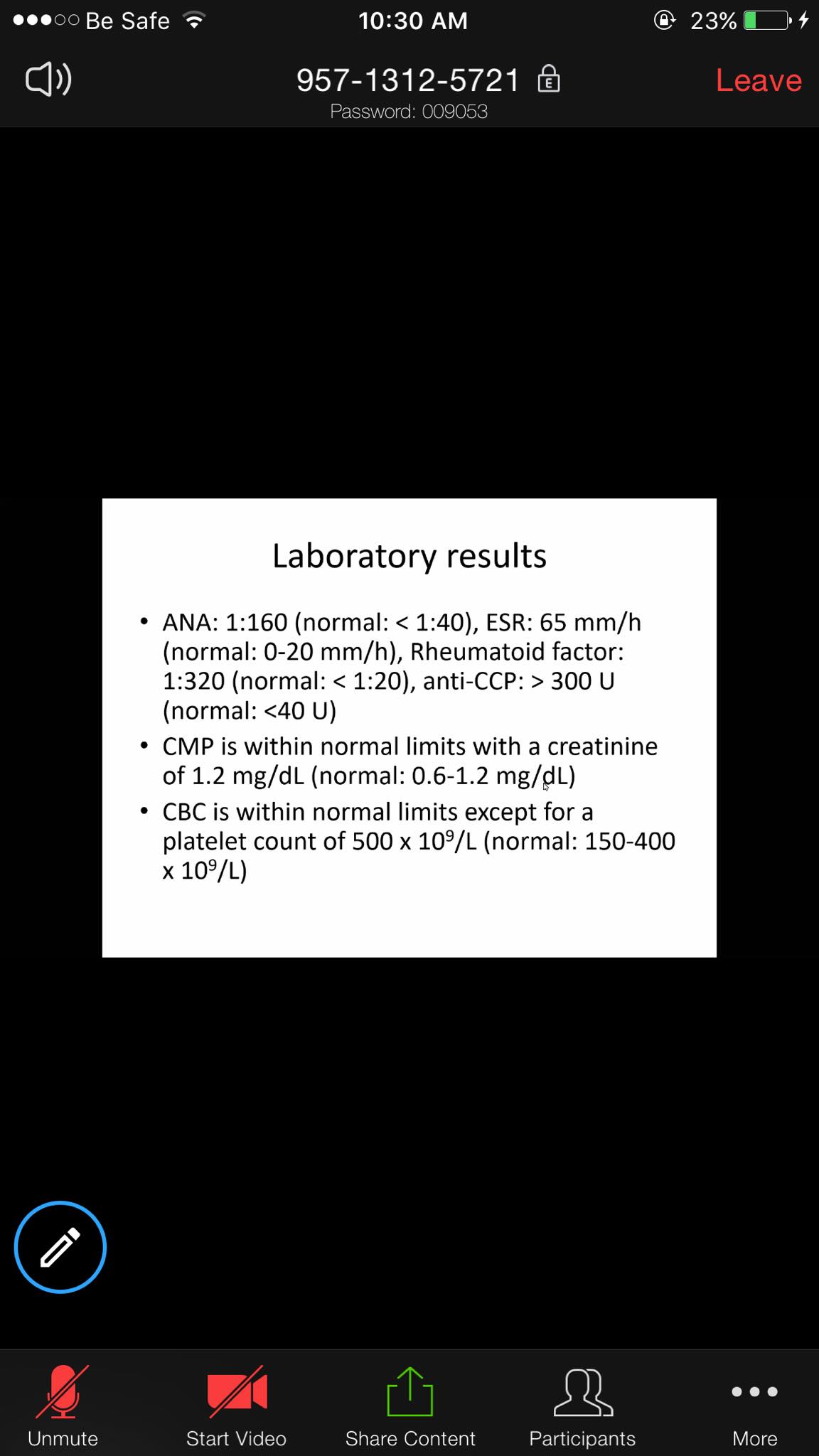 Elevated ANA ( +ve in 1/3 of Ra )
Elevated RF, ESR, CCP
Thrombocytosis
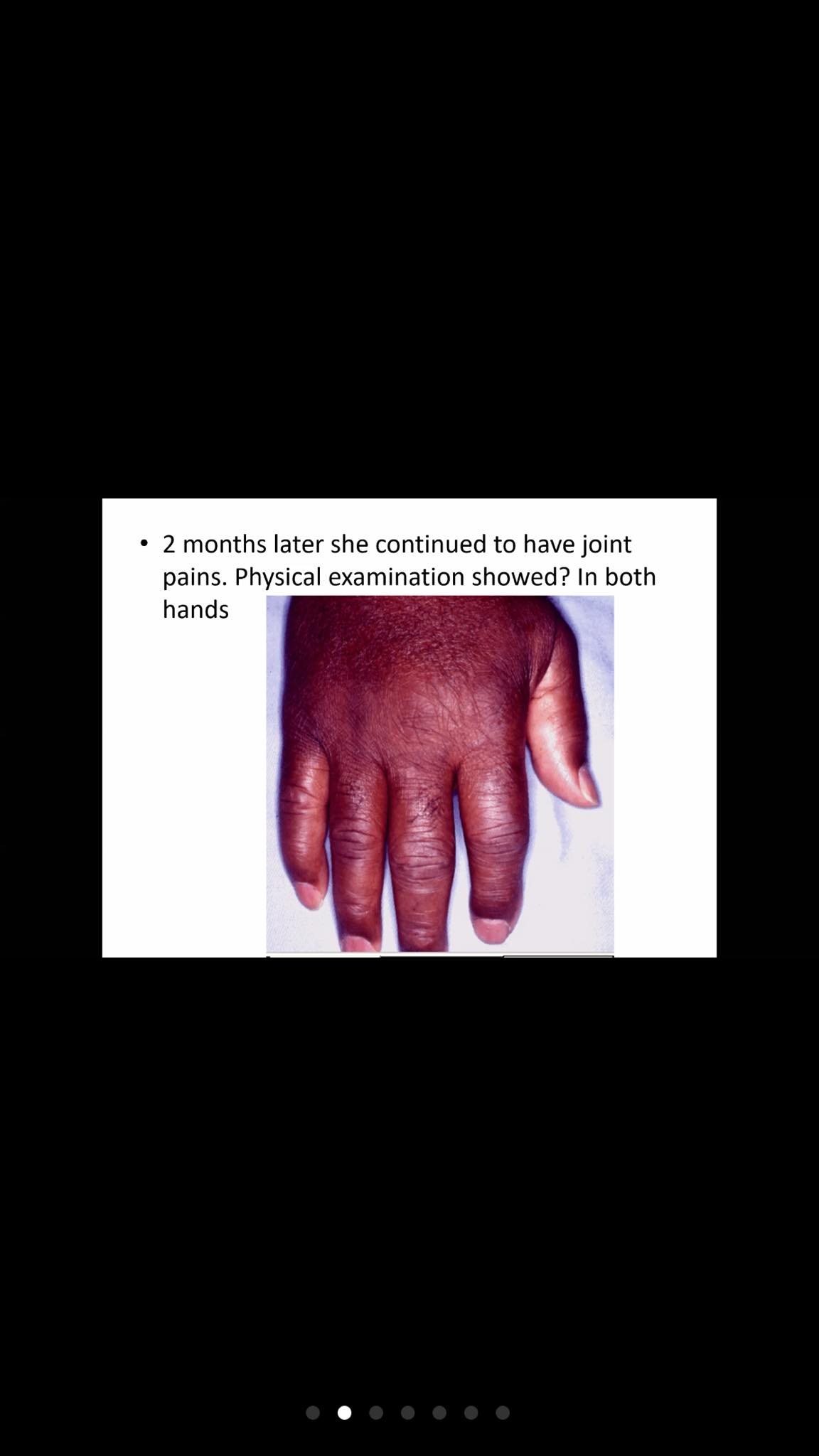 Glove appearance due to entire hand swelling
Main joint swelling PIPs
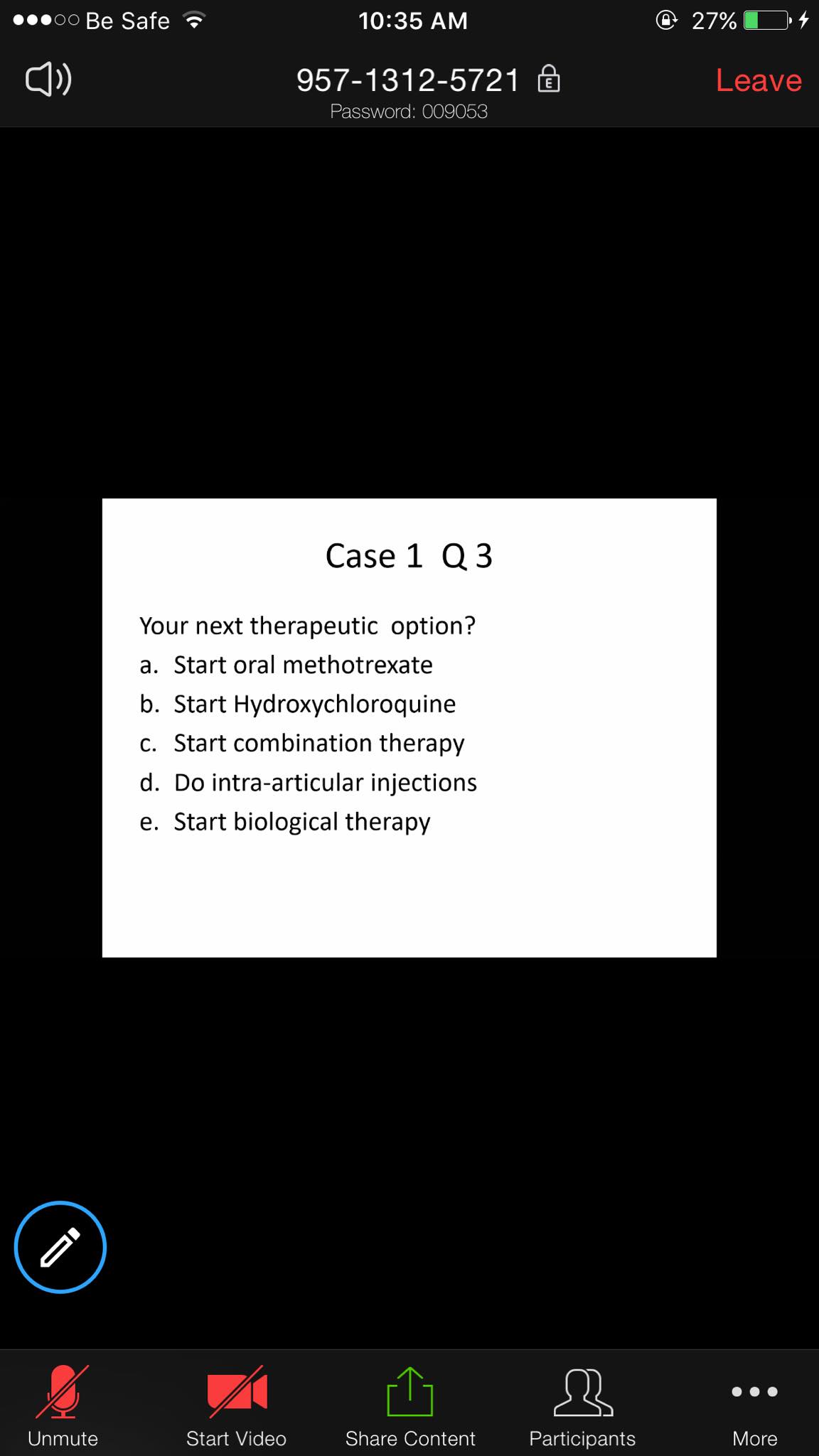 Next therapy: combination ( methotrexate + hydroxychloroquine + salazopyrine ) as changes have started
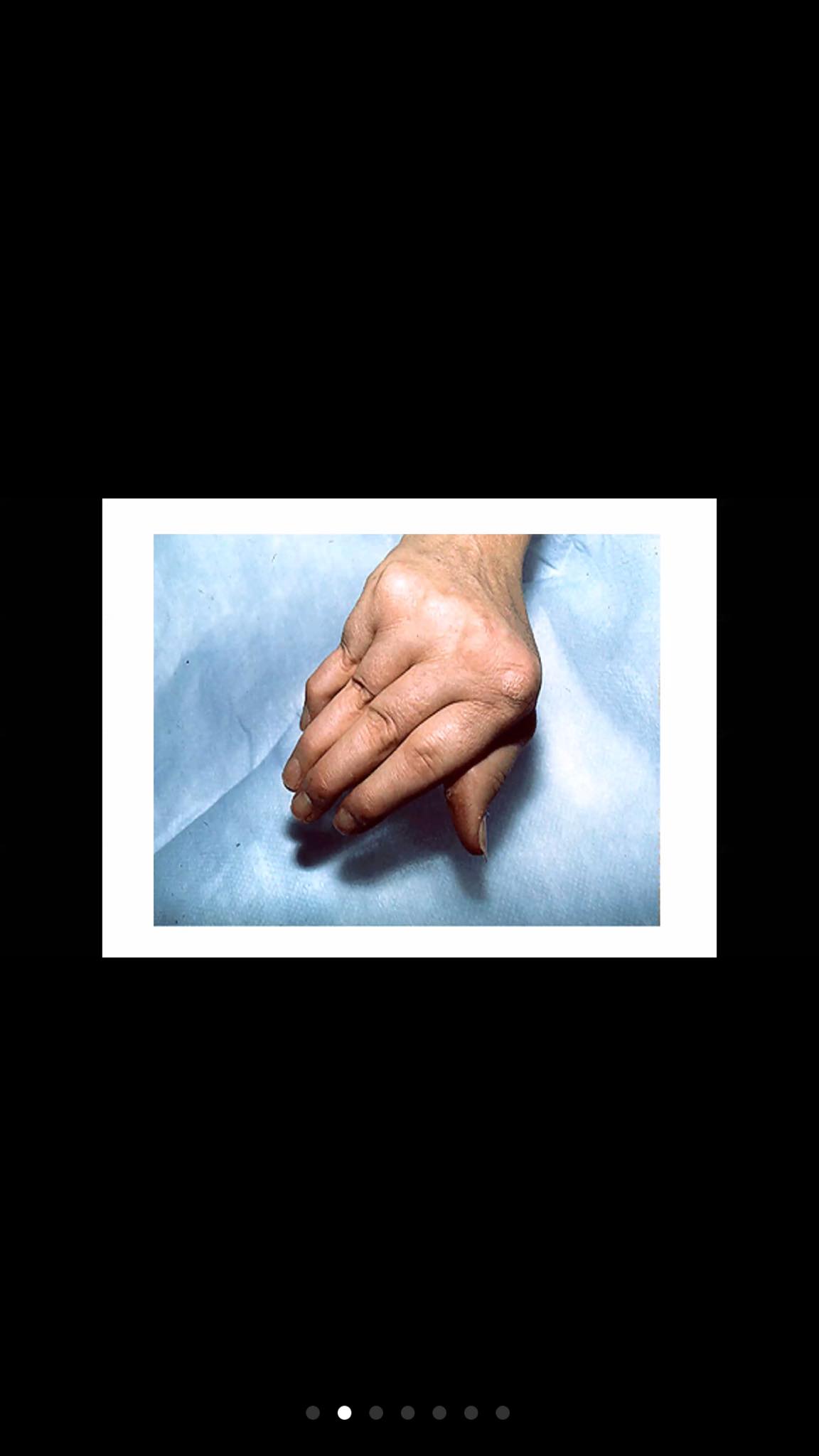 Deformity: 

1- ulnar deviation 
2- swan neck 
3- nicotine stains
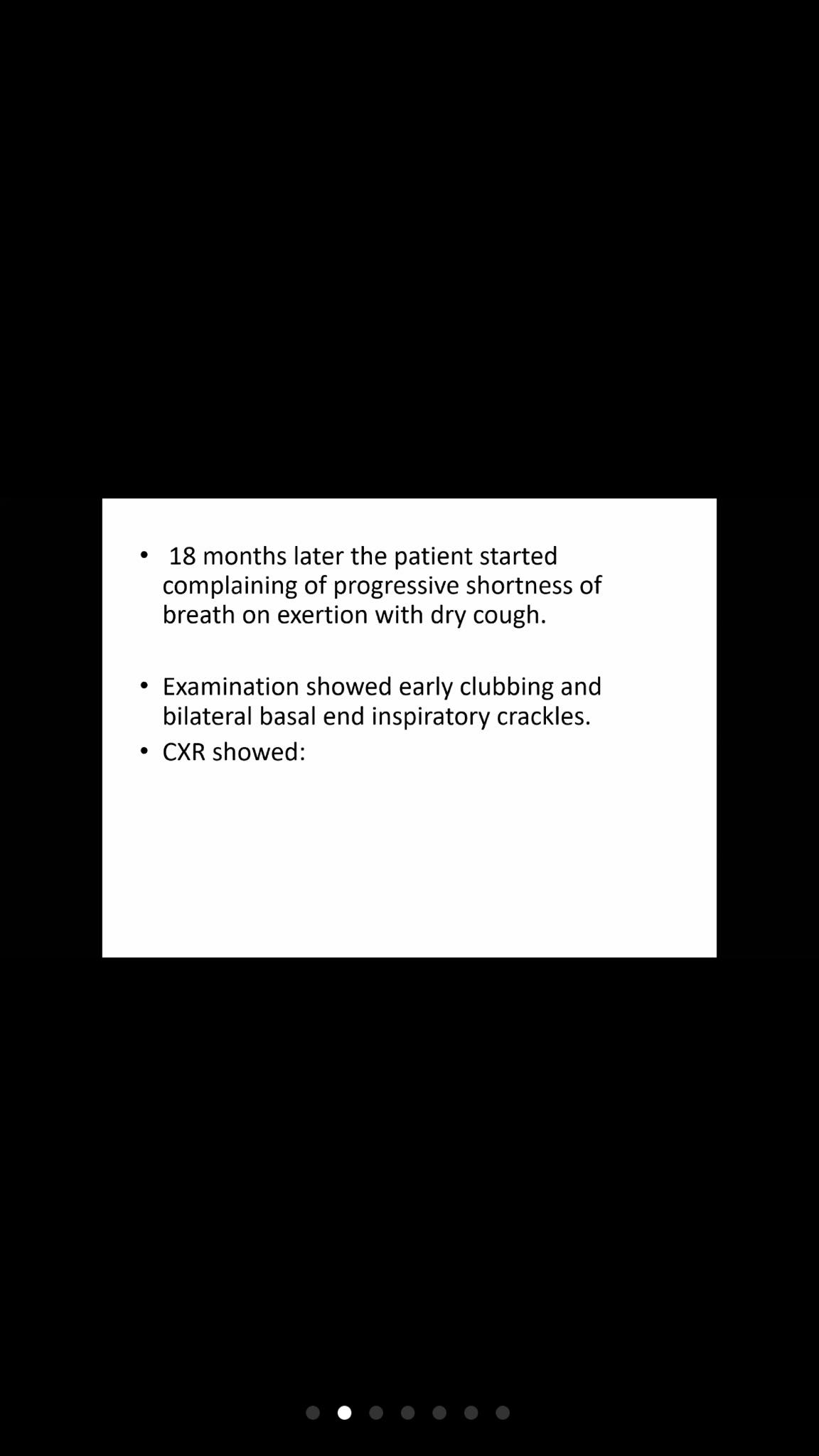 18 months later  ILD (fibrosis)

Bronchiactasis: biphasic crackles that are coarse
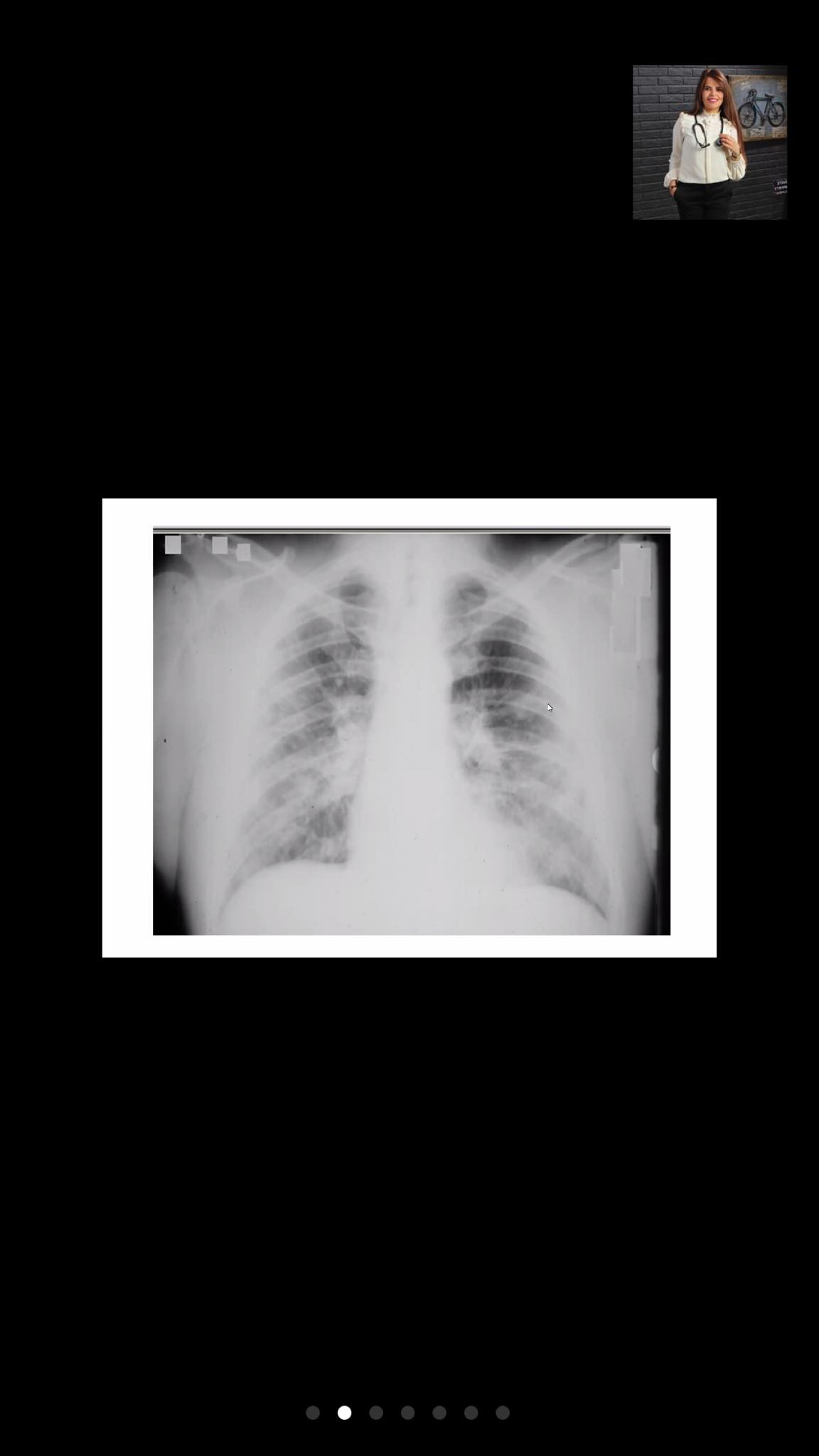 CXR: bilateral reticulonodular infiltrate, bilateral hilar shadowing  

In sarcoidosis: hyperclacemia, lupus pernio, ACE↑
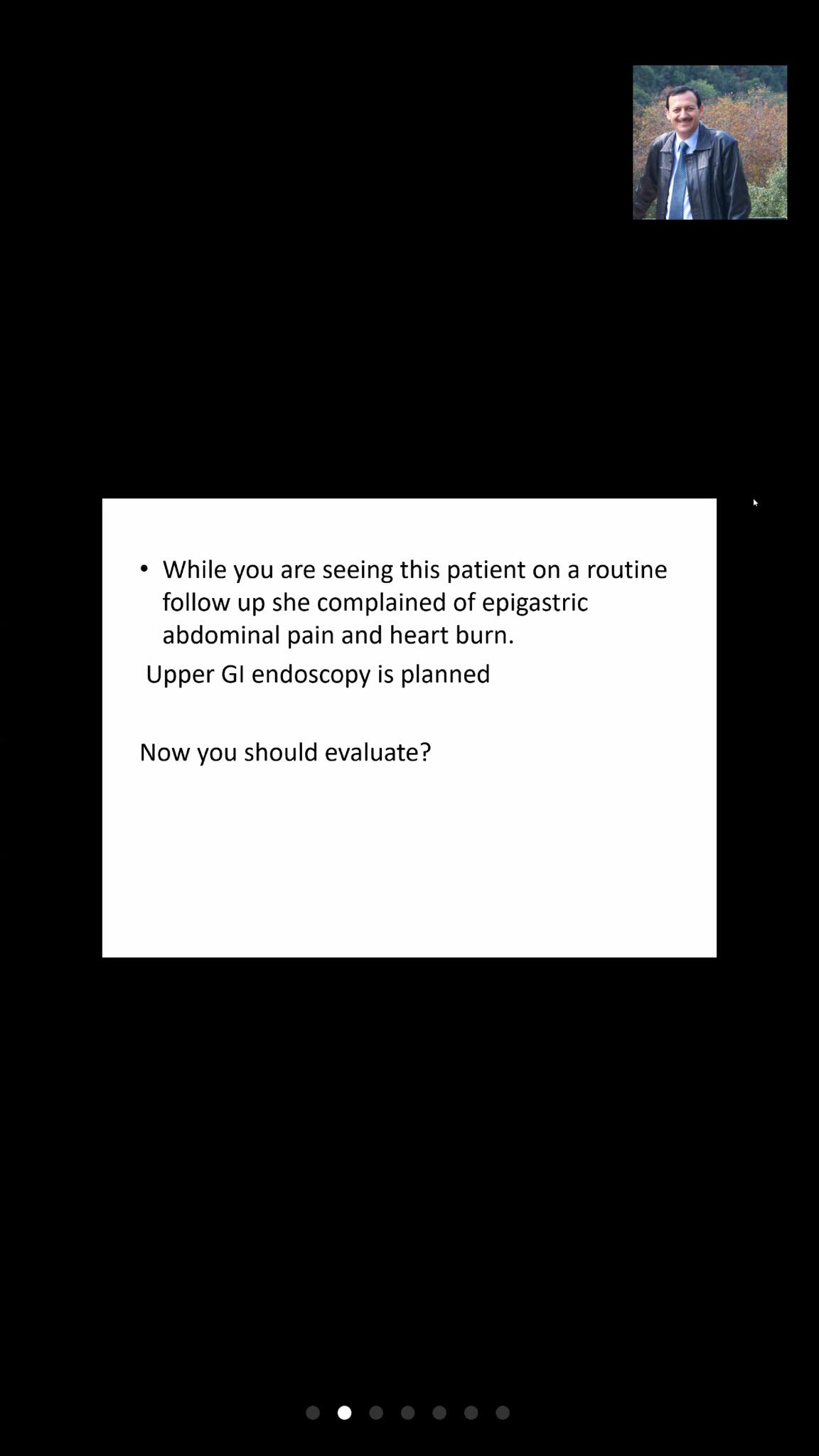 Before endoscopy do cervical xray to evaluate C1-C2 sublaxation (Lhermitte sign)  if no sublaxation  do endoscopy  start ppi
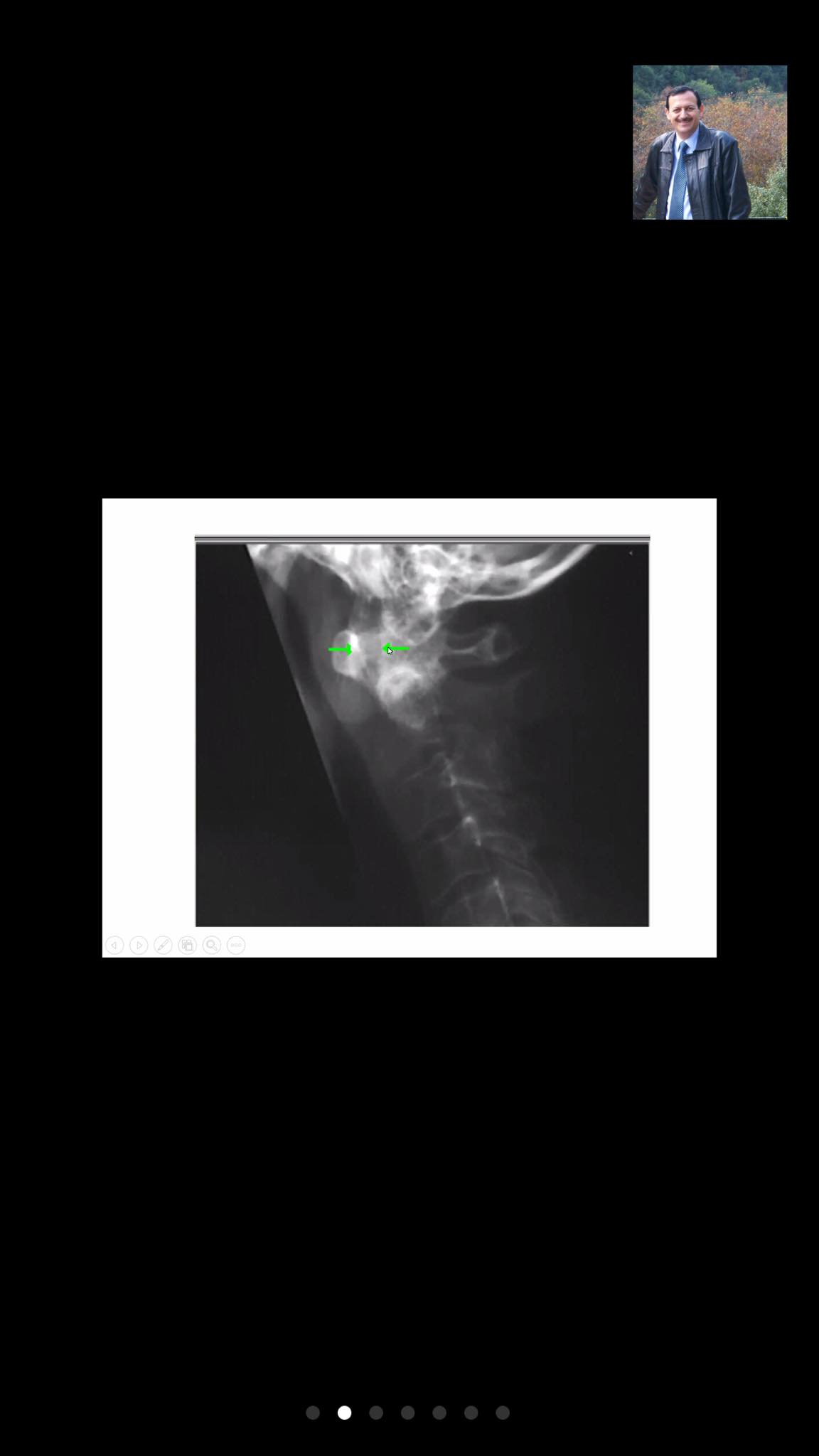 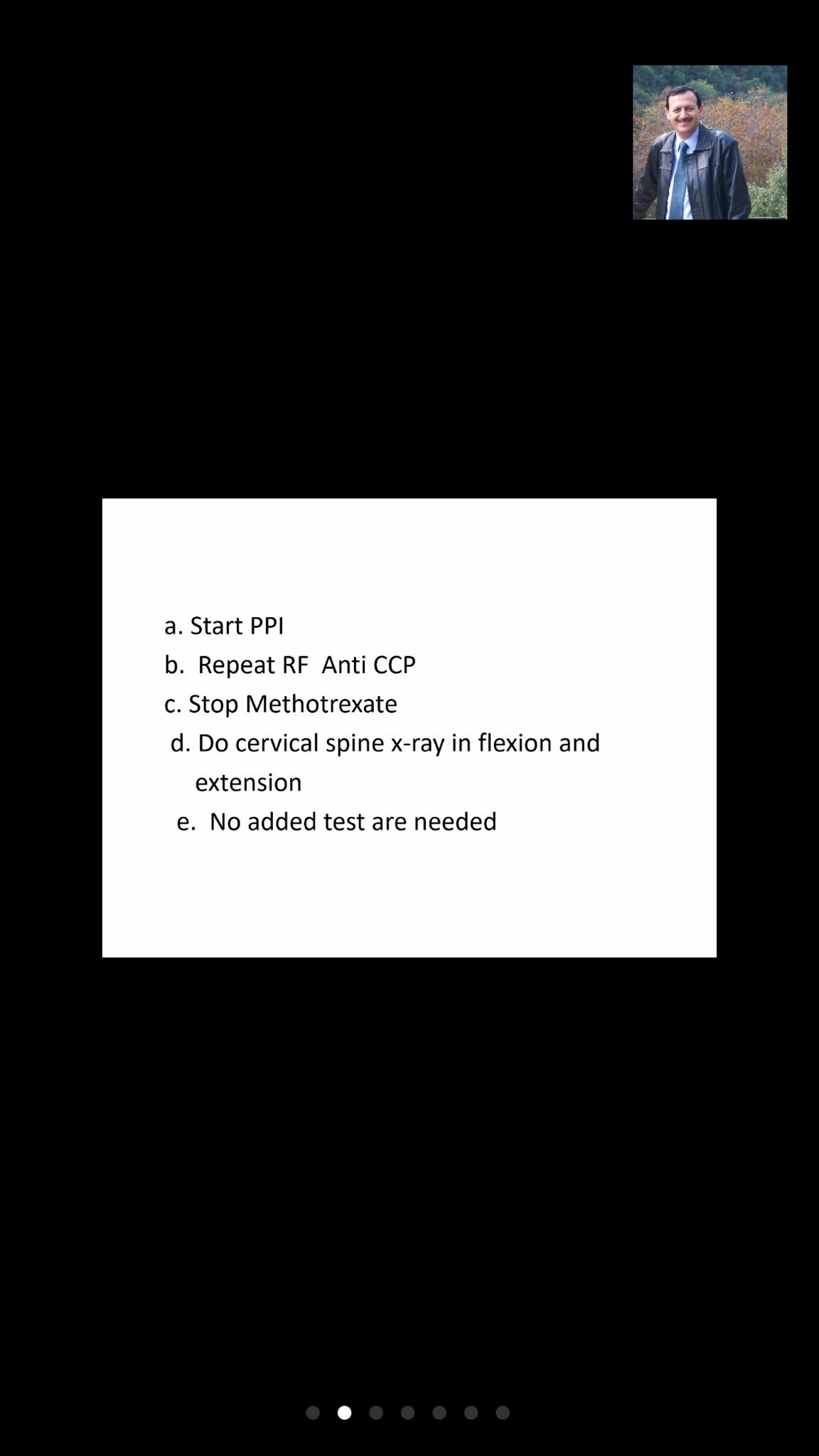 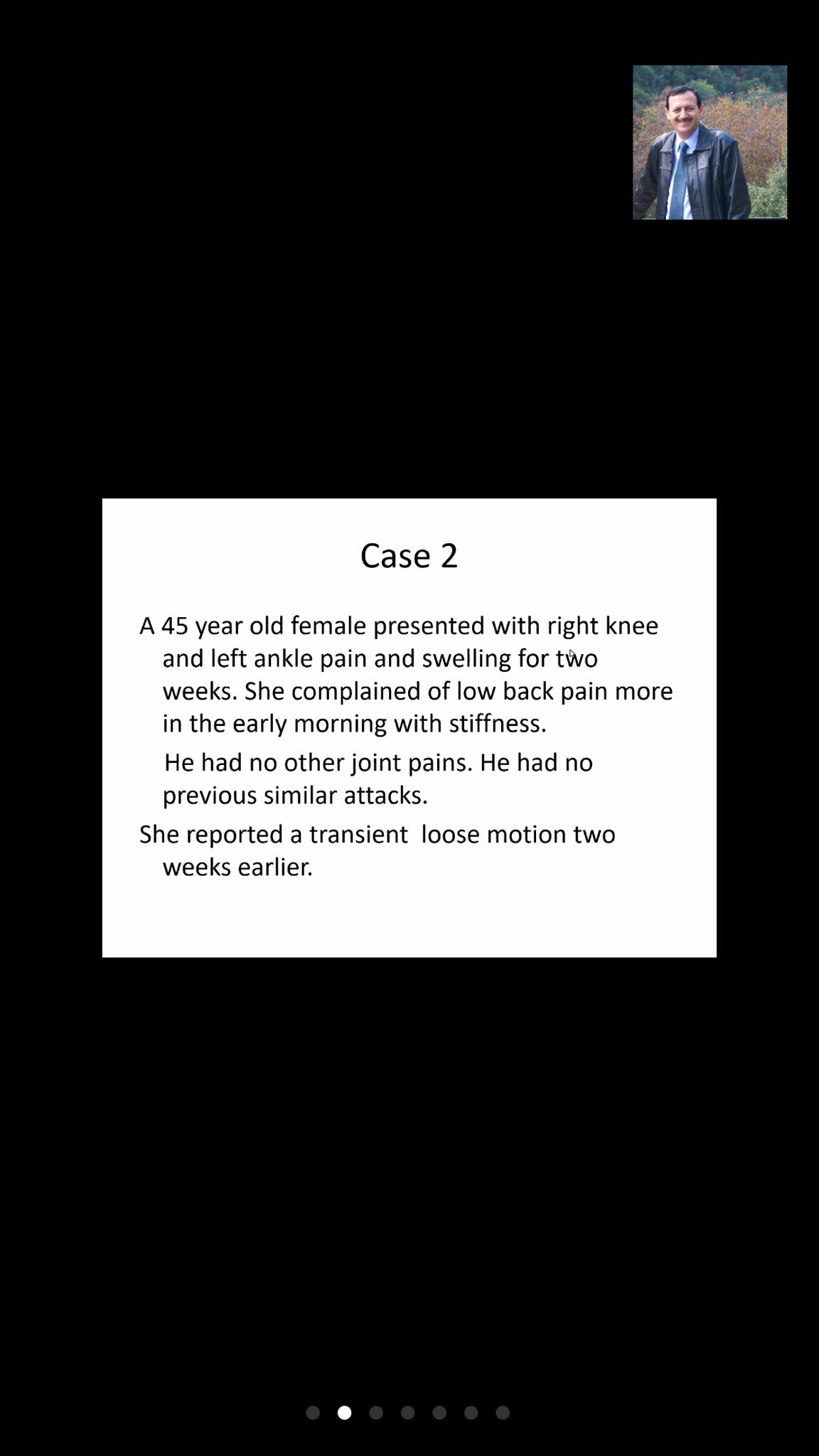 Large joint, oligo, asymmetrical 
Low back pain  think of seronegative
Previous diarrhea  thick of reactive arthritis
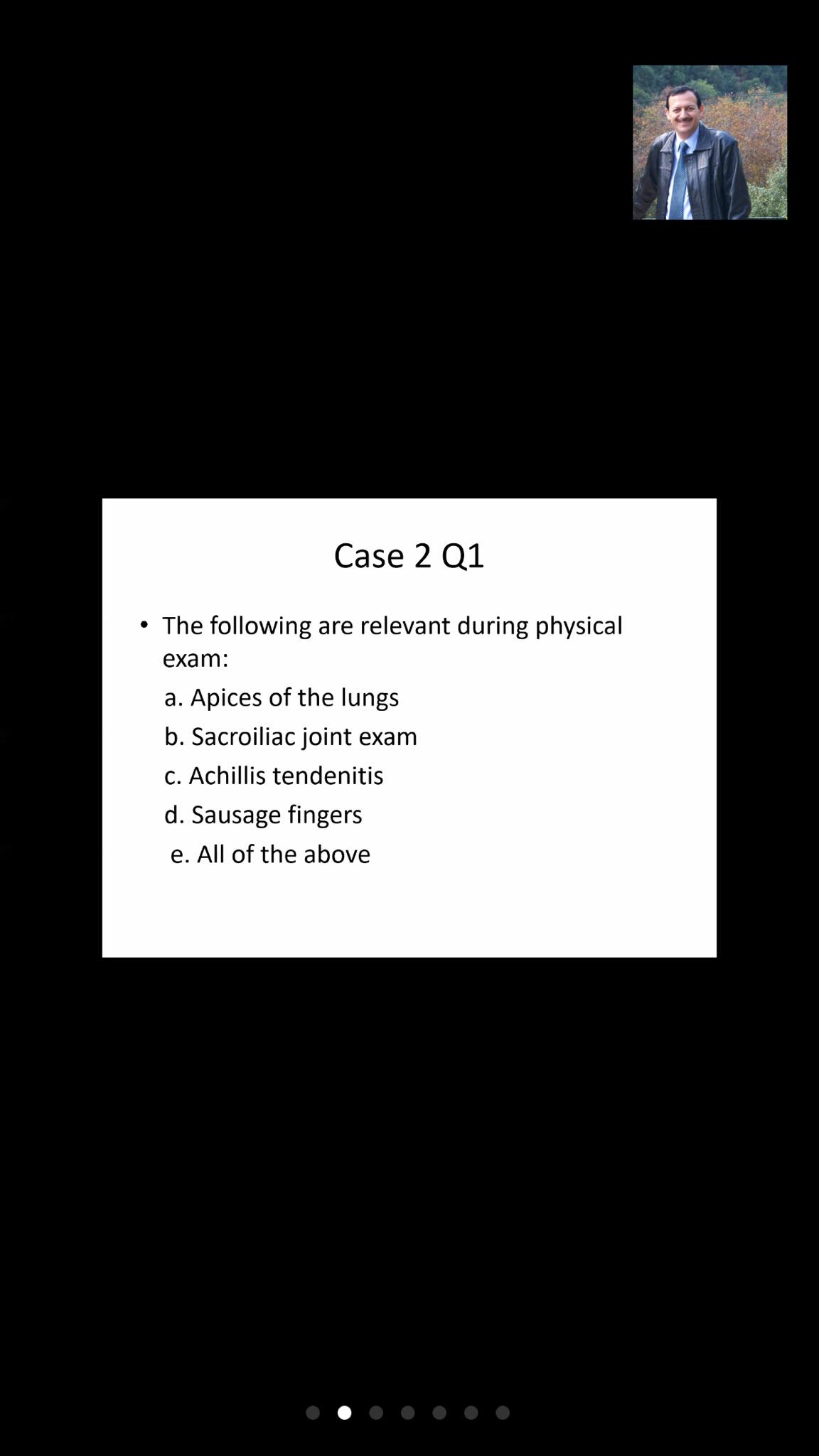 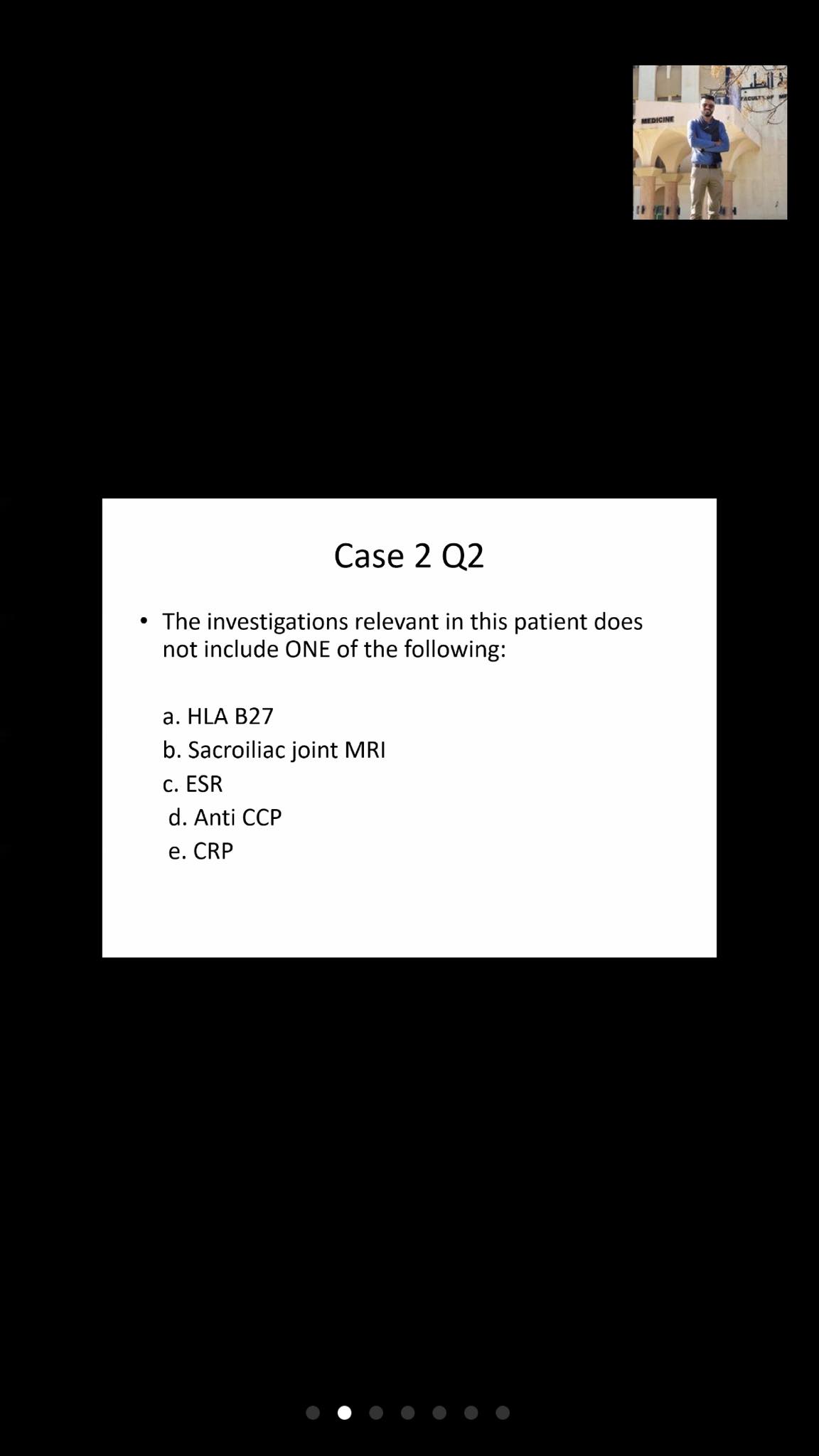 As it’s specific for RA
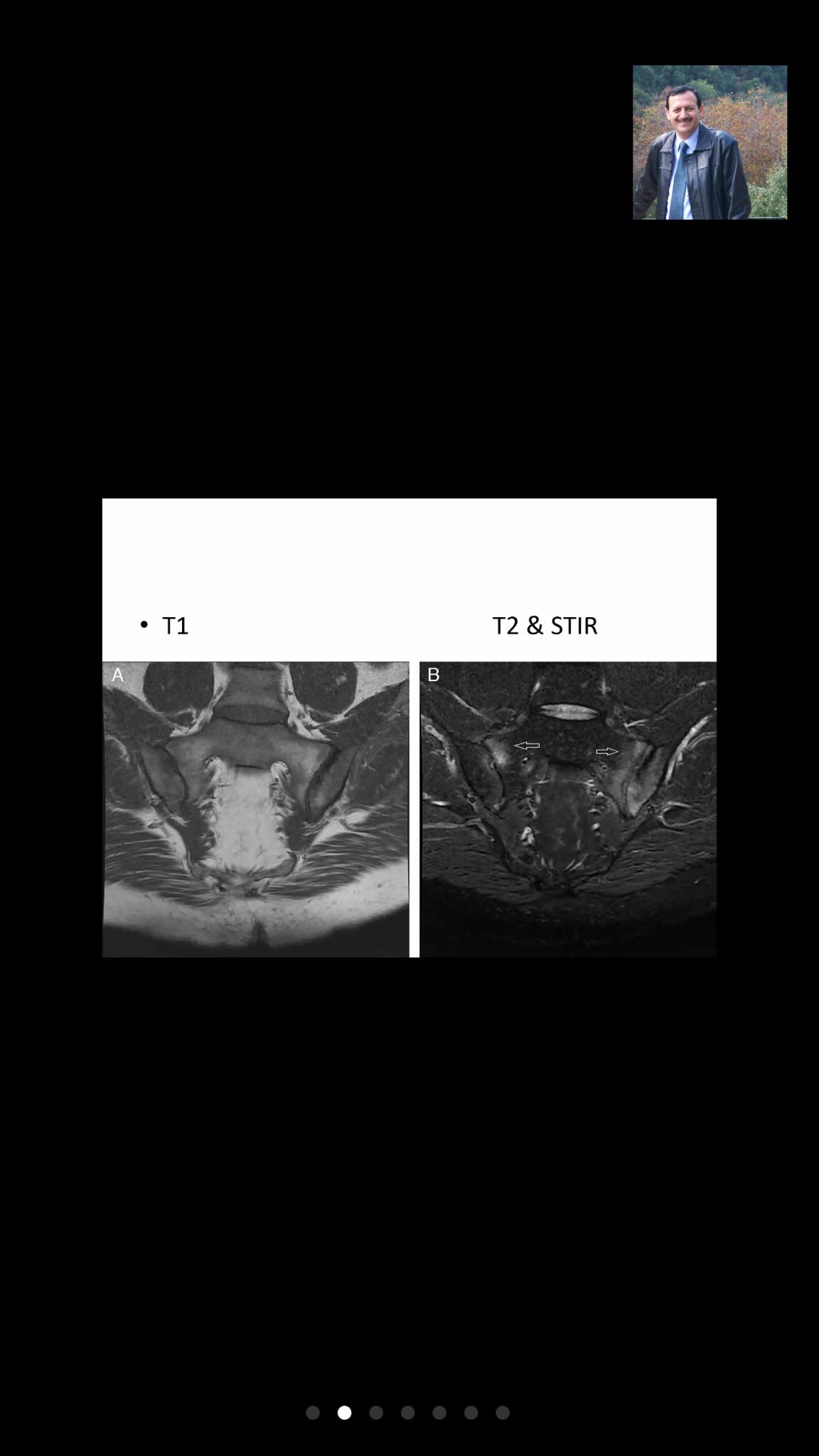 MRI of sacroiliac joint: 
T2 white area indicate BM edema ( indicating sacroiliitis )
T1 joint widening indicate sacroiliitis + irregular margin
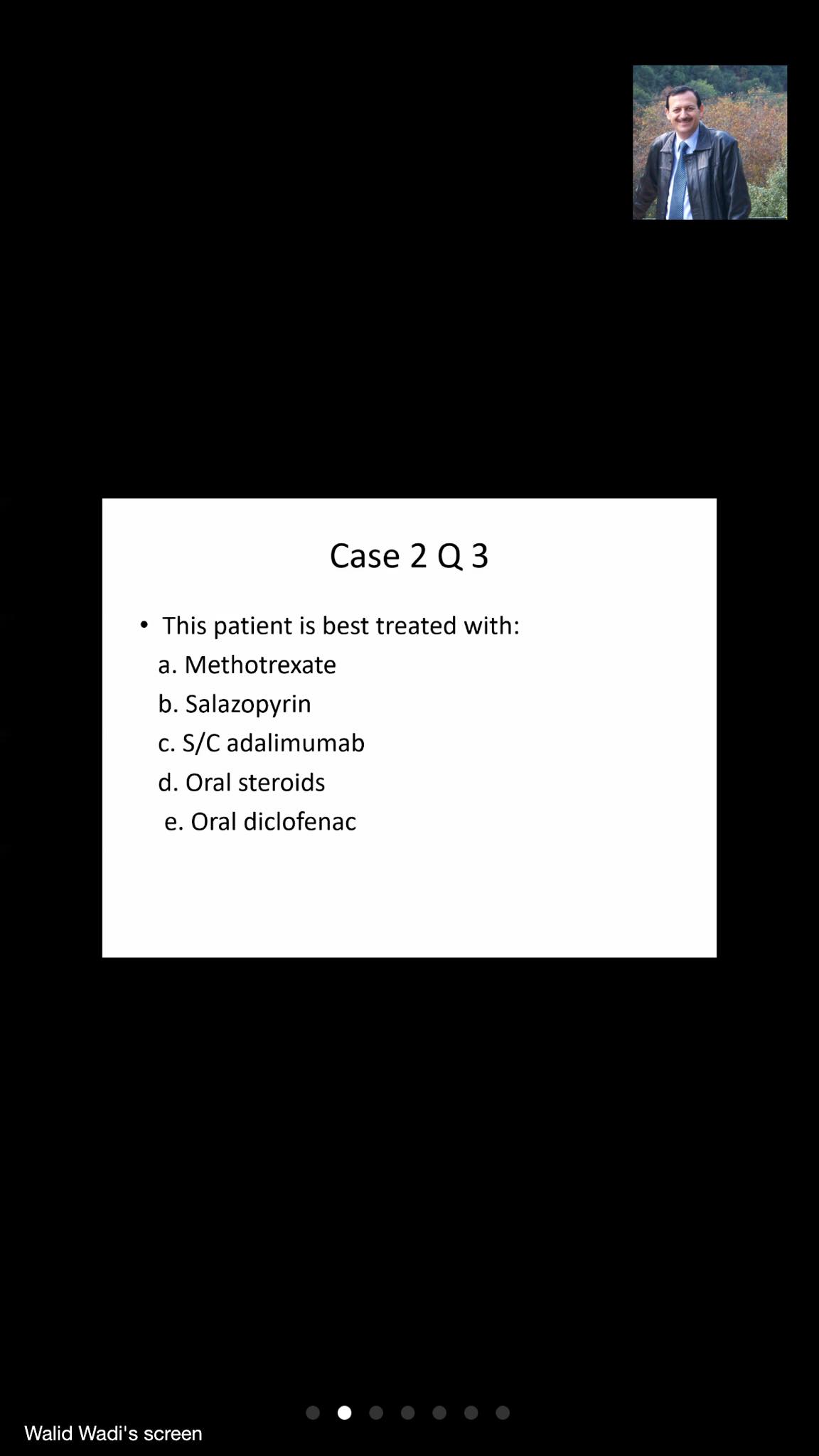 Axial involvement ( sacroiliitis )  biological agent ( adalimumab ) but start NSAID till they start acting 
But 1st line initial: NSAID
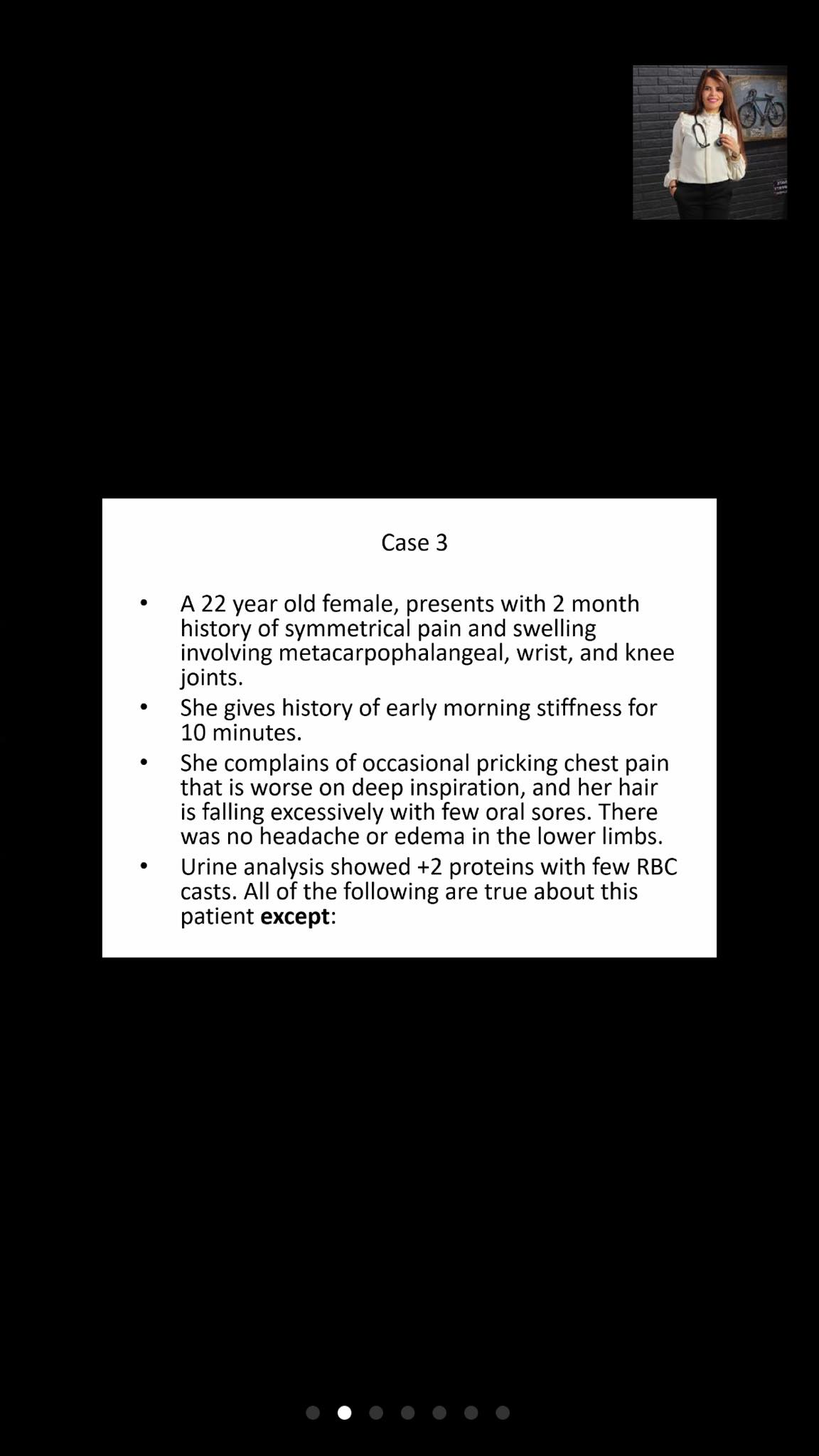 Young female, symmetrical, small & large joint, no significant morning stiffness
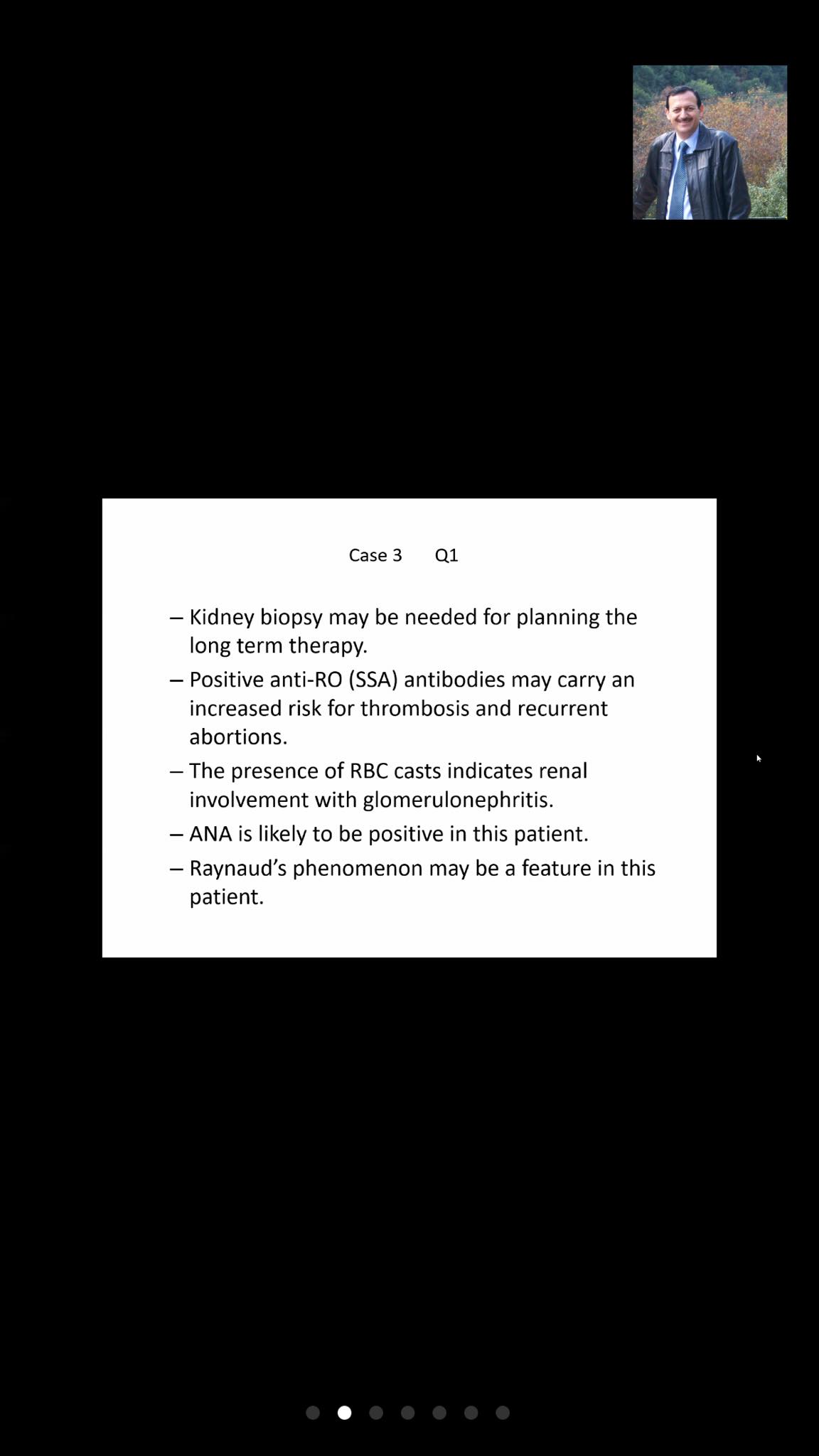 T
F
T
T
T
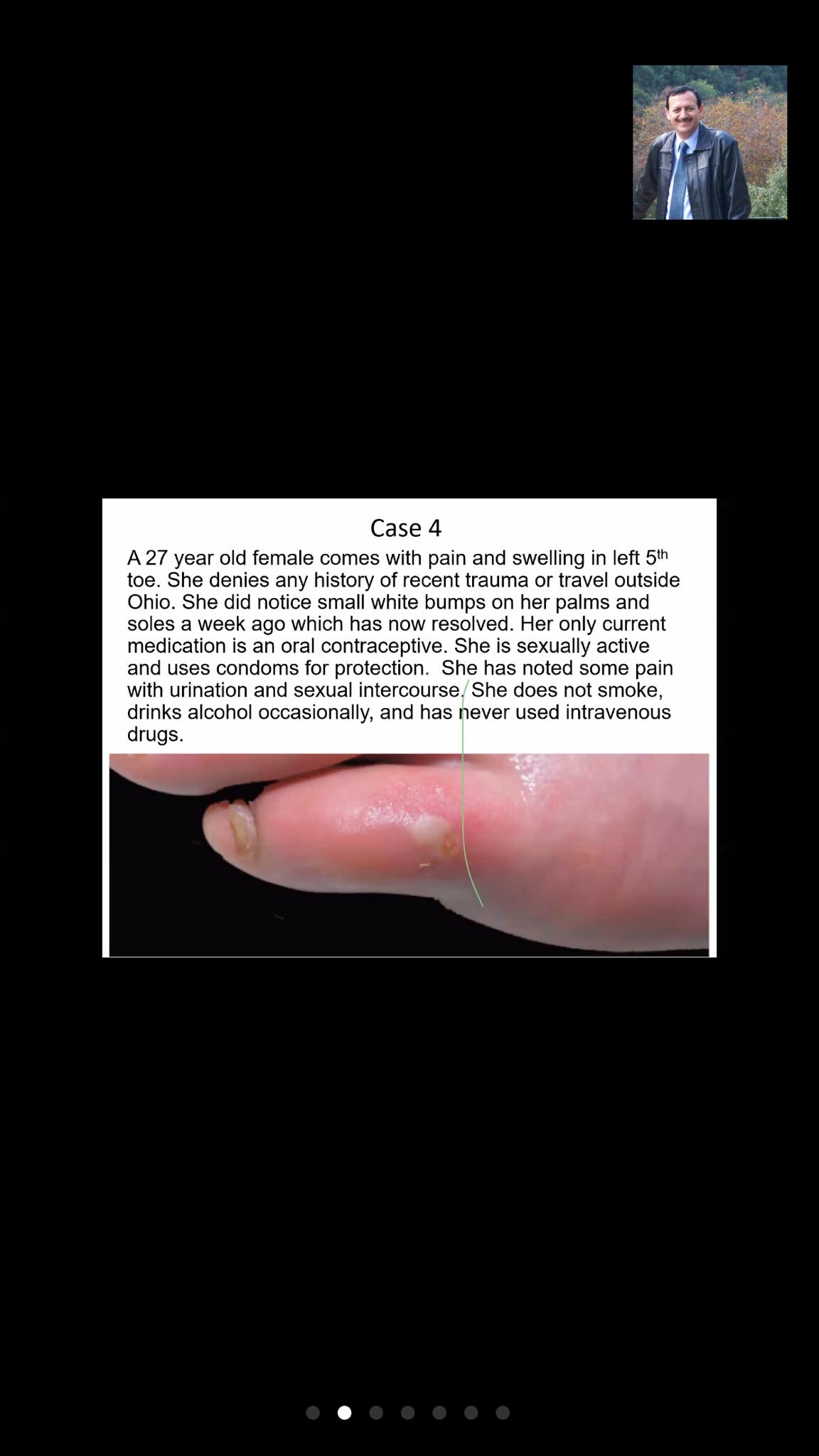 Redness, swelling, pustule 
DDx: 
1- disseminated gonococcal arthritis ( polyarthralgia, septic arthritis or come as disseminated )
     Dx by urethral swab ( not from pustule as it’s sterile )
     Ttx: ceftriaxone 1g
2- septic arthritis
If pustule not present : psoriasis , dactylitis ( sero –ve )
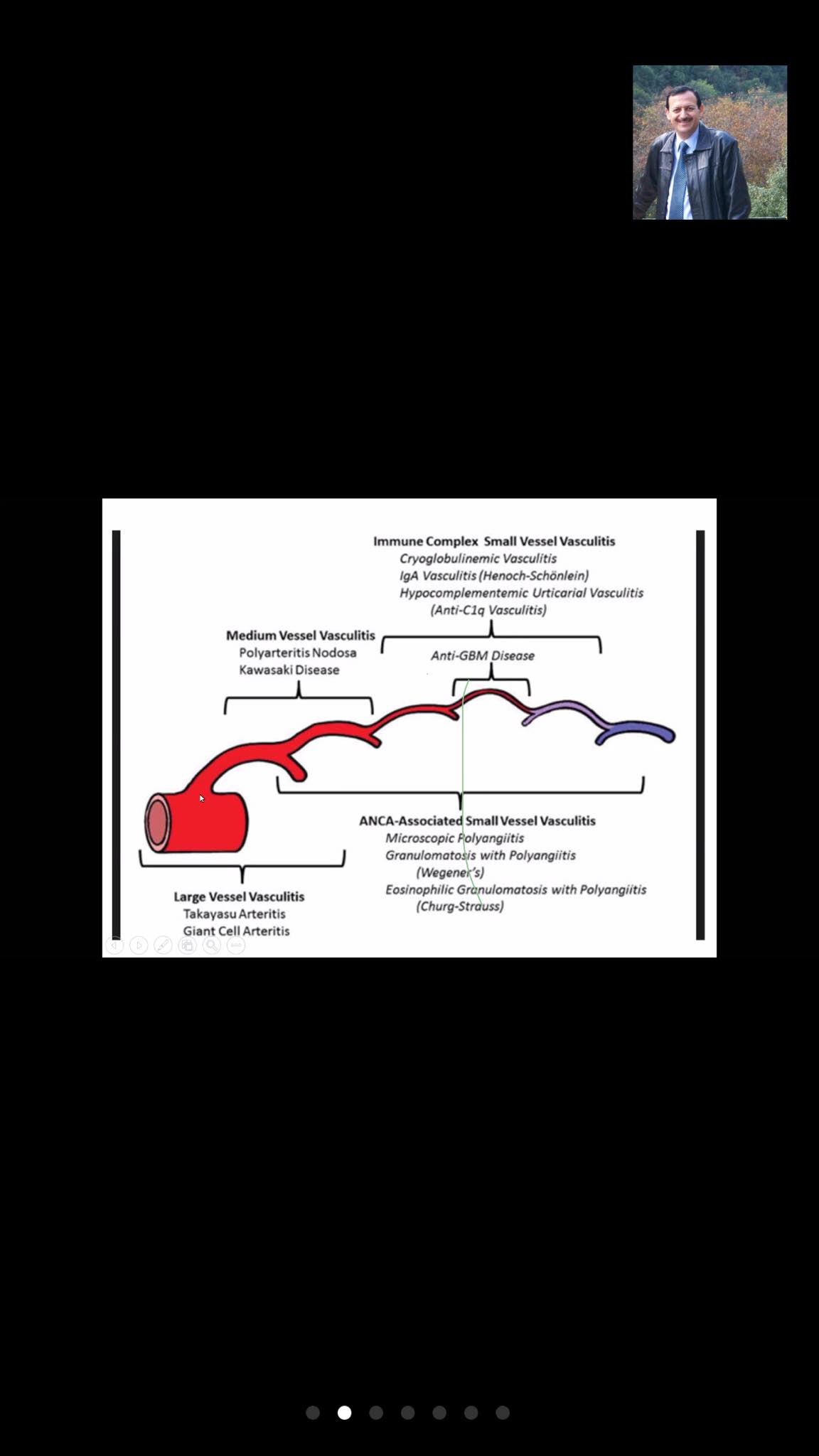 vasculitis: pulmonary-renal disease, petechiae, mononeuritis multiplex
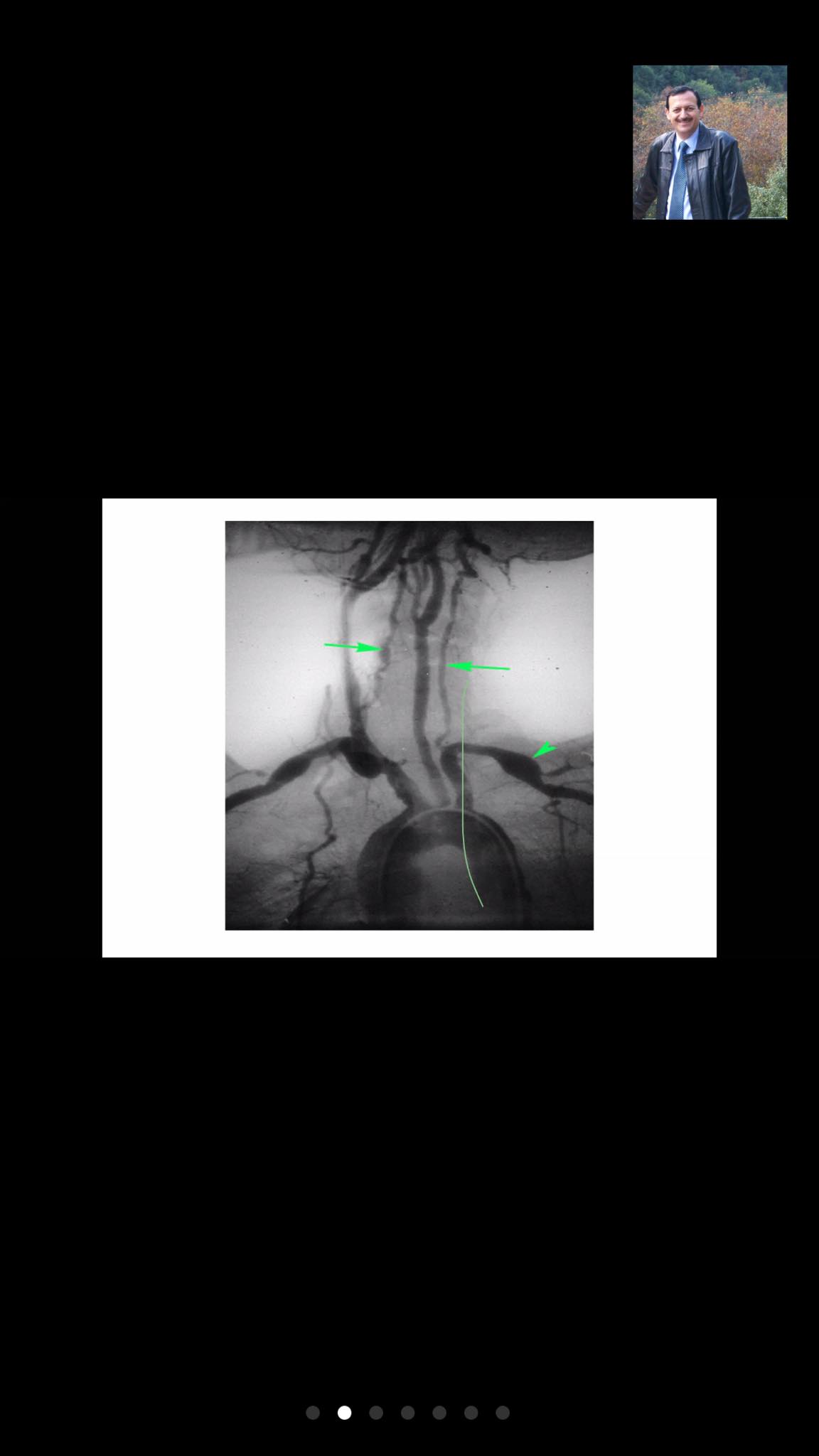 subclavian artery aneurysm, narrowing of right vertebral artery 
<40 years old: takayasu ( if older it’s atherosclerosis )
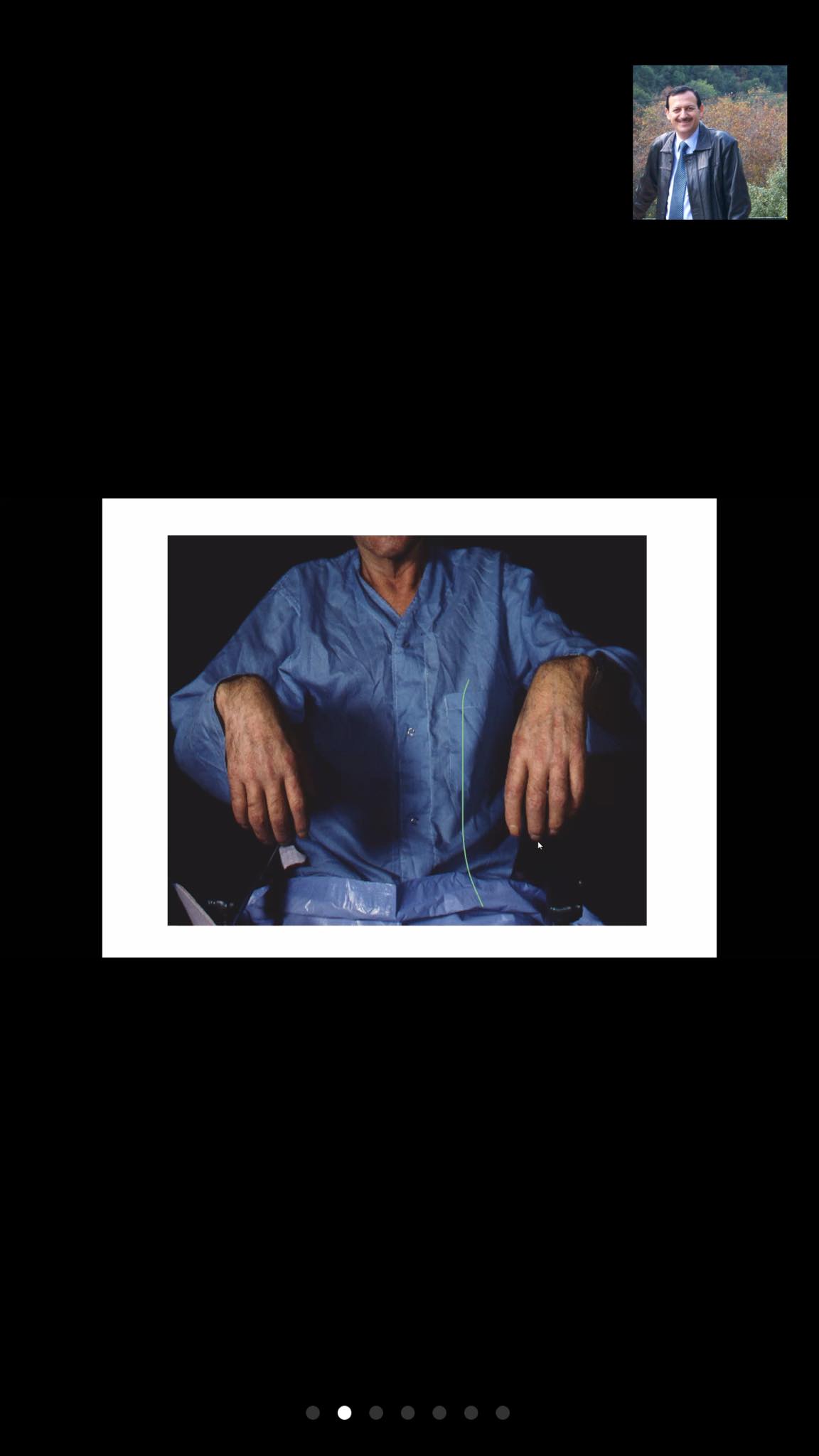 Wrist drop (mononeuritis multiplex)
Ddx: DM (most common), PAN, leprosy
pyoderma gangrenosum 
Seen in: IBD, vasculitis
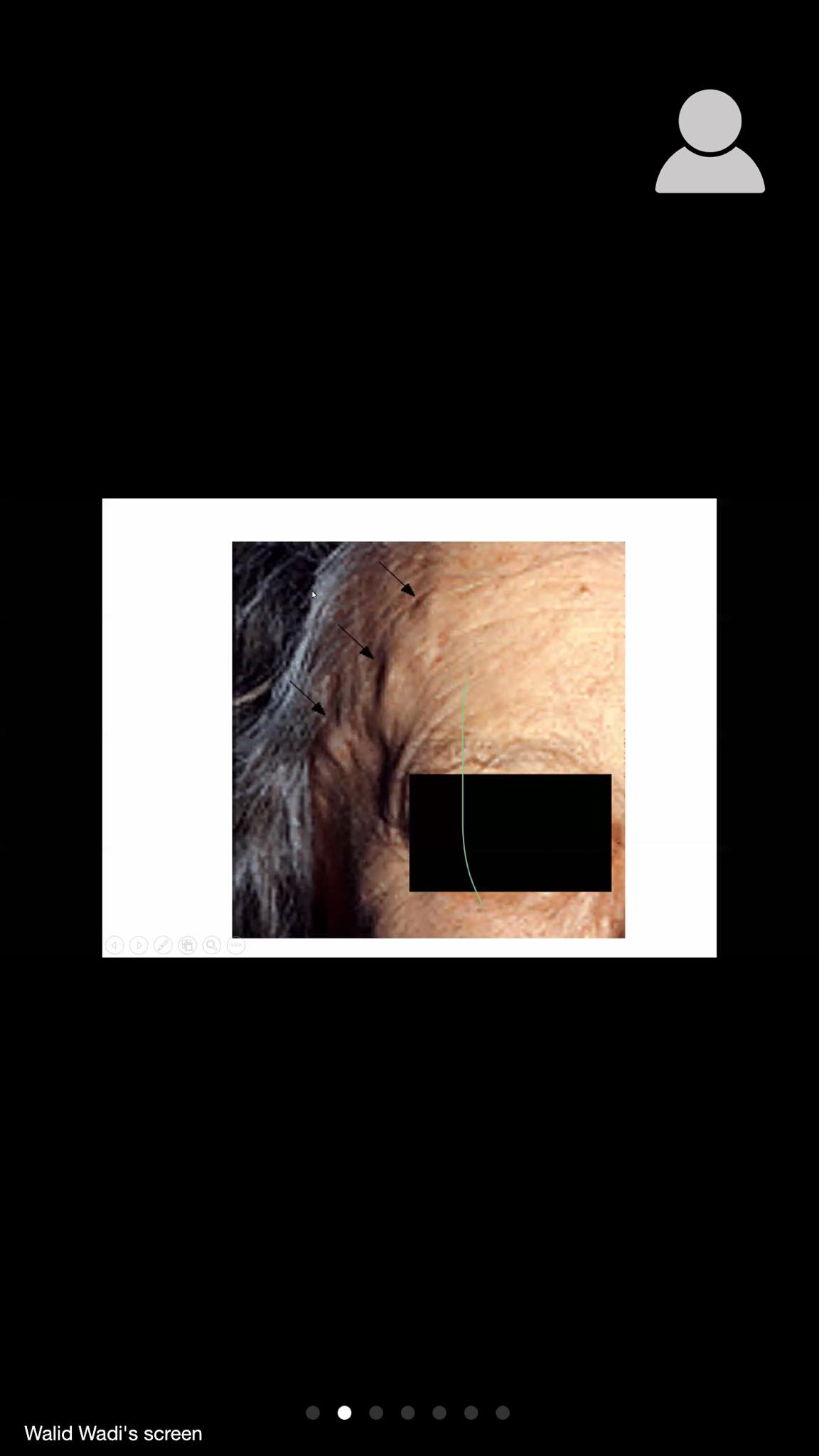 Temporal artritis 
Most important complication  sudden blindness
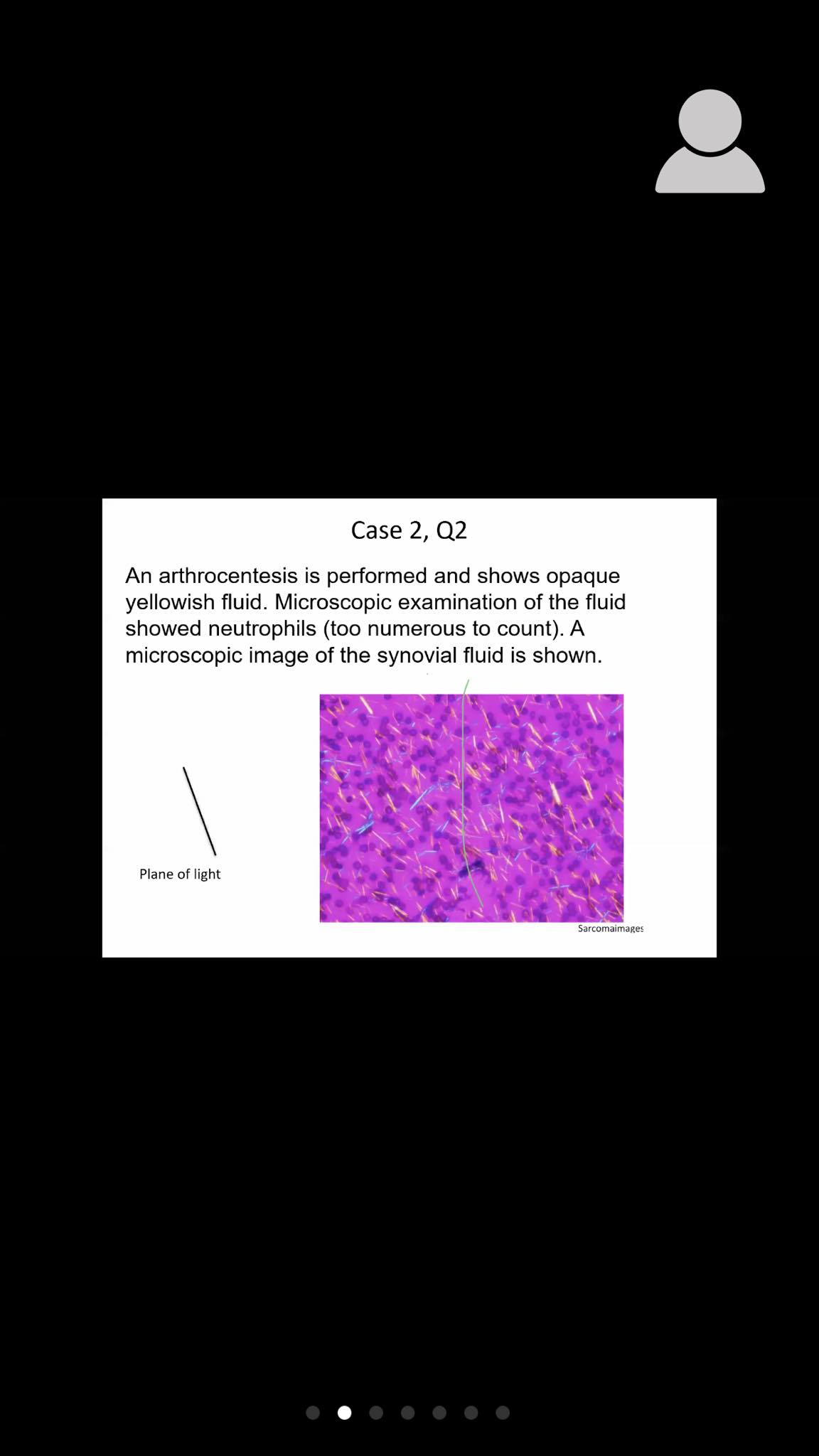 Needle shaped
With the axis: yellow / against the axis: blue
Urate crystal ( gout )
5. Dr.nuha cases
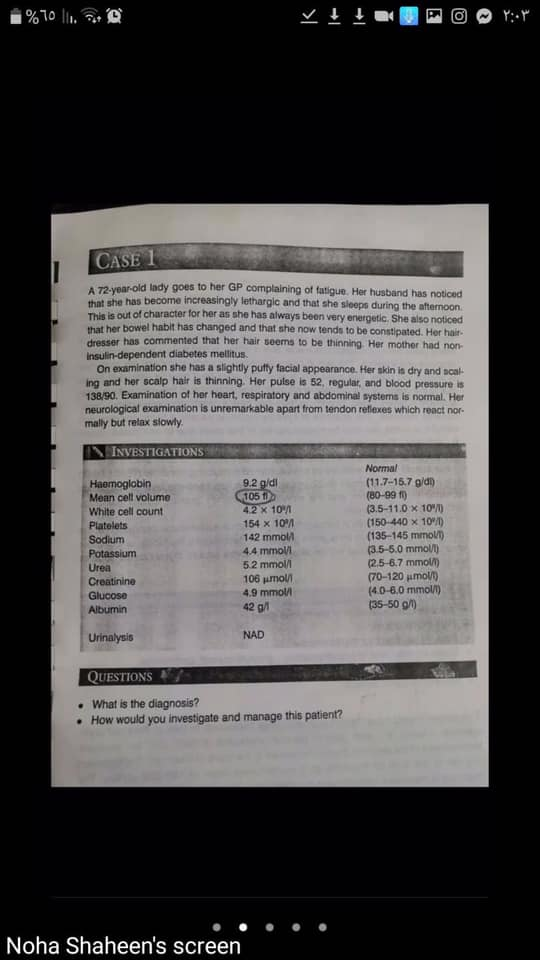 Case 1

1_ hypothyroidism
2_ TSH
Treatment > Thyroxine
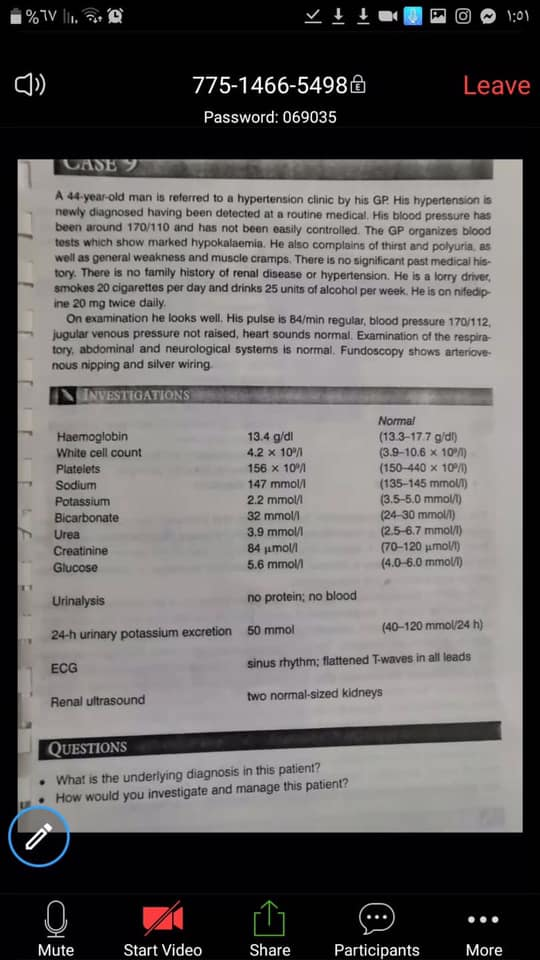 Case 9 

1-hyperaldosteronism
2_ imaging studies
Treatment > spironolactone
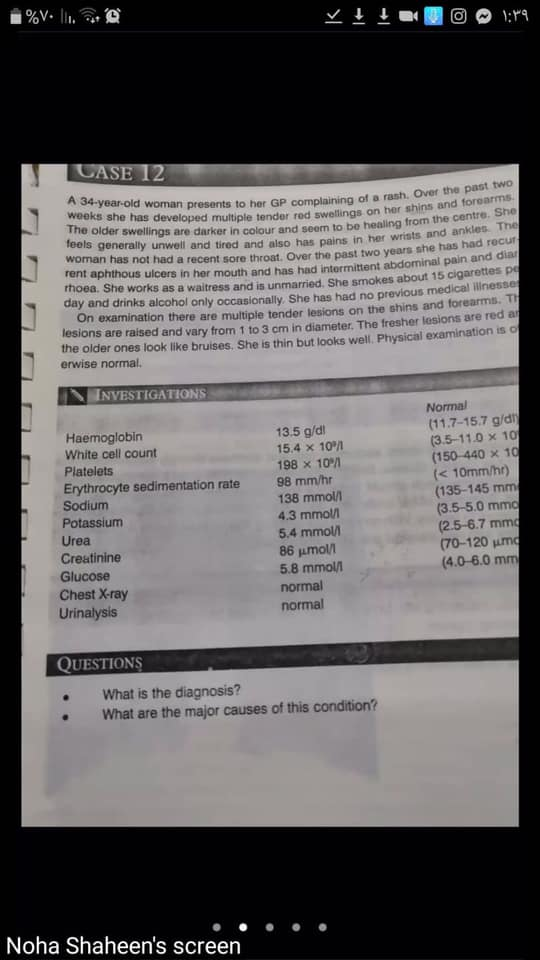 Case 12 
Crhon’s disease
6. Dr.Samah
CXR
[Speaker Notes: Homogenous opacity in the right upper lobe ;because the opacification above the transverse fissure . There is obliteration of costophrenic angle 
Ddx : lober pneumonia 
Tb pneumonia
Pleural infarct; because this wedge shape opacity its base toward the pleural side]
RT pleural-based Wedge shaped density

Pulmonary Infarction
RT upper lobe pneumonia
Vasculitis

Other findings
Cardiomegly
Obliterated RT costo-phrenic	angle
[Speaker Notes: There is right side transluscency . 
Dx of this x ray : pneumothorax 
Note that the diaphragm at the same level 
Border of compressed lung 
Deep sulcus sign]
Pneumothorax on right
No vascular markings in right hemithorax
Atelectatic lung next to heart
Larger right hemithorax
Slight tracheal shift to left
[Speaker Notes: Meniscus sign 
Pleural effusion 
Ddx of this x ray:
Heart failure 
Empeyma 
Hemothorax]
Pleural effusion on left.
Loss of silouhette of left diaphragm
Obliteration of costo-phrenic angle
Density with upper margin high in axilla.
[Speaker Notes: Bilateral patchy infilitrate
Shift of the trachia {more fibrosis on the right ]
Cardiomegally 
Ddx interstial lung disease [ pneumoconiosis ,idiopathic pulmonary fibrosis ,sarcoidosis stage 4]
TB]
Multiple nodules
Widened mediastinum
Tracheal indentation on right
Cardiomegaly

D.D.

ILD with cor-pulmonale
Alveolar cell carcinoma
[Speaker Notes: There is homogenous opacity on the right side of the lung wedge shape in the middle loop [right middle zone ] in the lateral view it is in lower lobe 
Ddx : pneomonia 
TB 
Bronchogenic carcinoma]
Wedge shaped density (appreciated better in lateral view)
Superior segment of Right Lower Lobe
Homogenous opacity with NO shift of mediastinum.

D.D.

SO possibility of Consolidation (pneumonia ) is high
Rt bronchogenic carcinoma??
[Speaker Notes: Fissure normally located in the 4th rib anteriorly here it is displaced upward 
Note that in the collapse of upper lope the fissure will be fanning and go up 
So here it is collapse 
Ddx Tb collapse 
Bronchogenic carcinoma and it makes bronchial obstruction 
Forign body]
Right upper lobe density
Air bronchogram
upwards shift of transverse fissure
Tracheal shift to Rt

RT upper lobe collapse is the possible diagnosis
[Speaker Notes: Complete lung collapse 
Ddx : bronchogenic carcinoma with complete lung collapse 
Pleural fibrosis 
Right  pneumoectomy]
Right lung atelectasis
Opacification associated with signs of loss of lung volume

Smaller hemithorax
Deviation of mediastinum to right
[Speaker Notes: Note that the right upper lobe free 
Costophrenic angle obliterated 
Ddx:
Effusion
Empyema 
hemothorax]
RT sided Pleural effusion
Why?
Homogenous opacity
line of demarcation high in axilla
loss of costophrenic angle and diaphragm
[Speaker Notes: Patchy opacity 
Air space opacity 
 you can mention any alveolar pathology 
Ddx : bronchoalveolar carcinoma
Alveolar hemorrhage 
Ards 
Pulmonary edema 
Bronchopneumonia [bilateral ]]
Interpretation
cardiomegaly,
widespread alveolar shadowing throughout both lung fields
Opacification at the left	lower zone with loss of the  costodiaphragmatic angle
These	findings	would	be	consistent	with	a	diagnosis	of
pulmonary oedema and a possible left pleural effusion

D.D.
ARDs
Alveolar haemorrhge syndrome  Alveolar cell carcinoma
[Speaker Notes: Lung abscess well circumscribed 
Air fluid level 
Ddx of this abscess: mention the cause 
Tb pneumonia 
Staph pneumonia 
pseudomonas+klebsiella pneumonia 
Enteric gram negative 
Legonella 
Bronchogenic carcinoma [malignant abscess]
What is the most unlikely organism : mycobacteria]
Which micro-organism is unlikely to cause this  Left upper lobe lung abscess?
Mycoplasma pneumoniae
Mycobacterium tuberculosis
Anaerobic bacteria
Klebsiella pneumonia
Staphylococcus aureus


Answer:A
[Speaker Notes: Elevate left diaphragm 
Shift of the trachia 
Unilateral opacity with mediastinal shift in the same side 
Ddx collapse [endobronchial obstruction , forign body ]
Fibrosis]
What is the most appropriate diagnosis consistent with  these radiologic findings?
Left sided Pleural effusion
Left sided lung mass
Left sided collapse
Left sided pleural mesothelioma
Left sided pneumonia


Answer: C
[Speaker Notes: Right upper lobe pneumonia]
What is the most likely diagnosis?  A.Right upper lobe collapse  B.Right upper lobe pneumonia  C.Right middle lobe collapse  D.Right middle lobe pneumonia
E. Right pleural mass


Answer: B
ABG’s and spirometry samples
Q1 Describe the acid–base and oxygenation status.
Q2 What is the most likely diagnosis?
ABG report (On room air)

pH 7.29 

PCO2 52 mmHg

PO2 48 mmHg 

Bicarb 24 mmol/L

 SO2 84% 

K 4.0 mmol/L

Na 137 mmol/L

 Cl 99 mmol/L
Answers :

Acute (decompensated ) respiratory acidosis with hypoxemia.

Type II respiratory failure
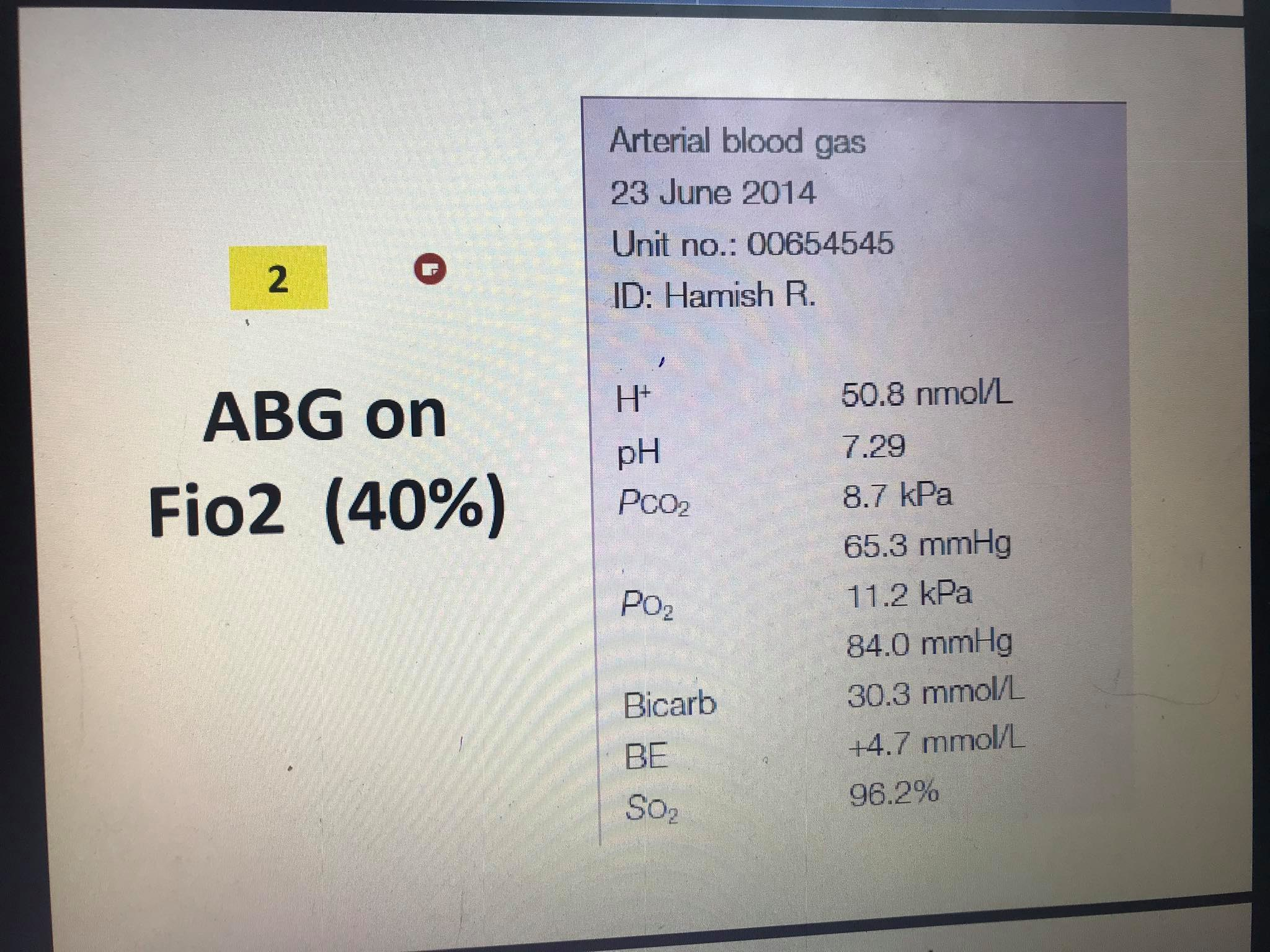 Mixed chronic respiratory acidosis and metabolic acidosis.

P/F ratio = 84 / 40% = 210 (mild ARDS)
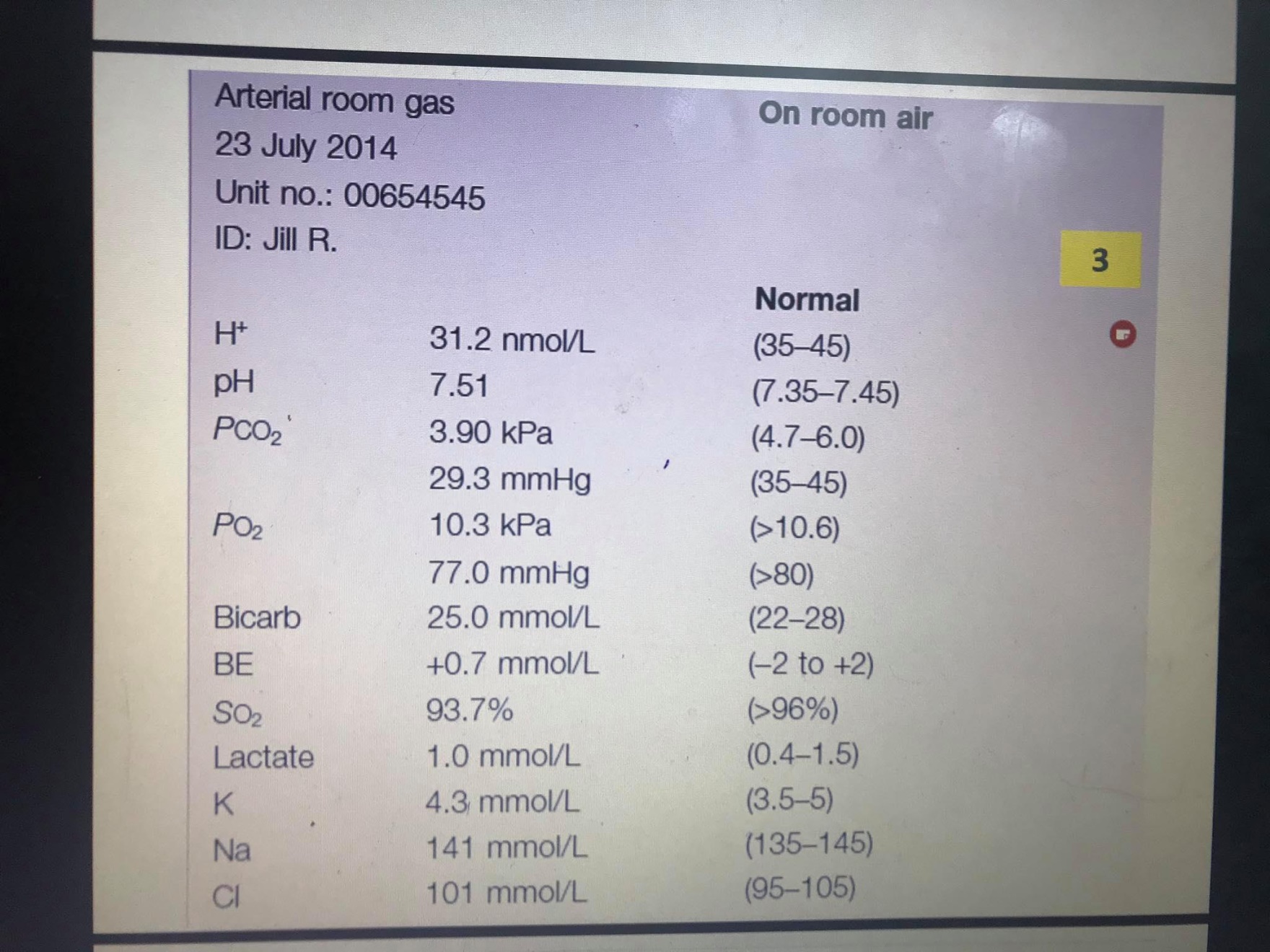 Mixed acute respiratory alkalosis and metabolic alkalosis with Hypoxemia.
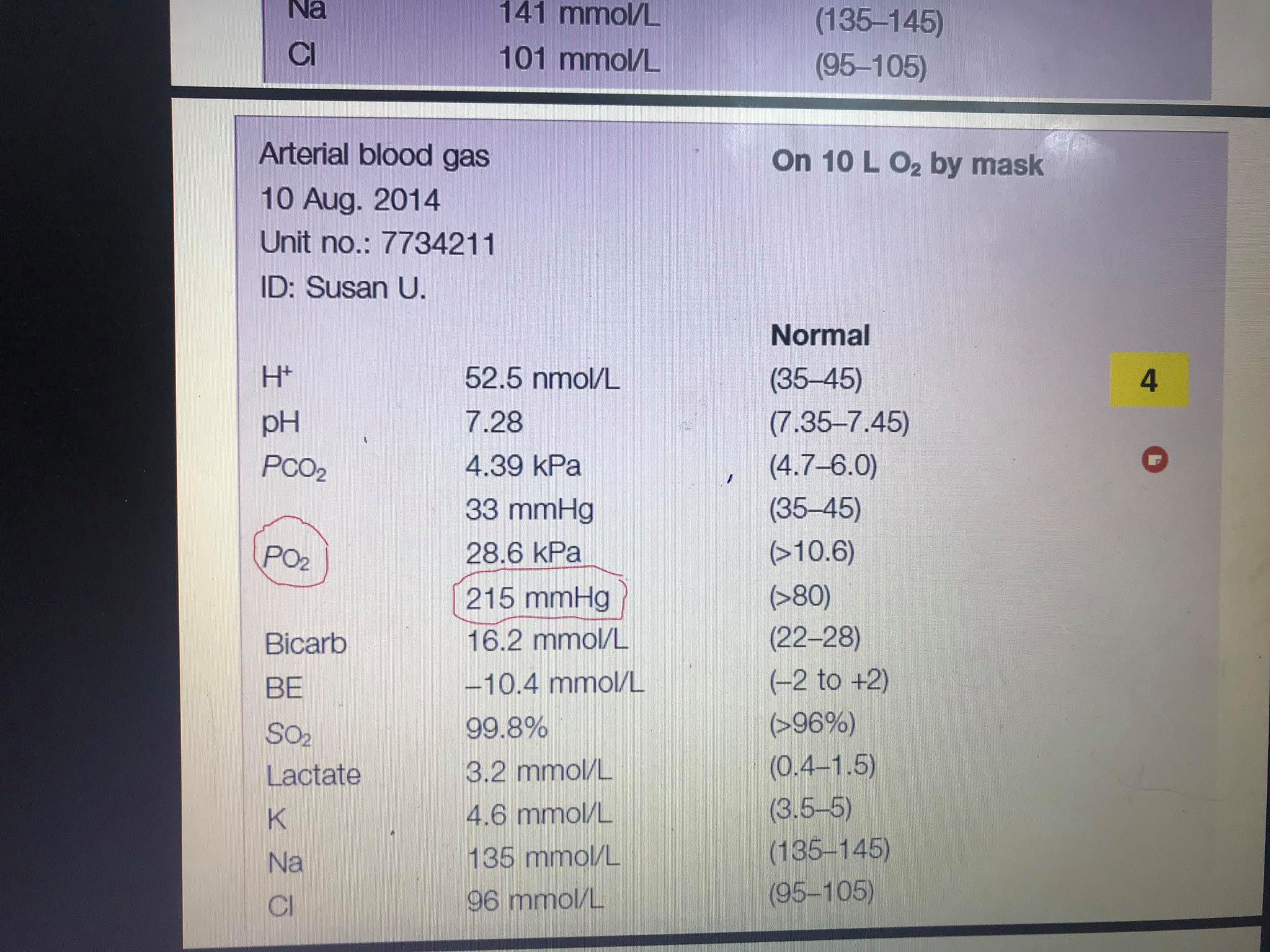 High anion gap metabolic acidosis mixed with metabolic alkalosis.
With HYPEROXIA
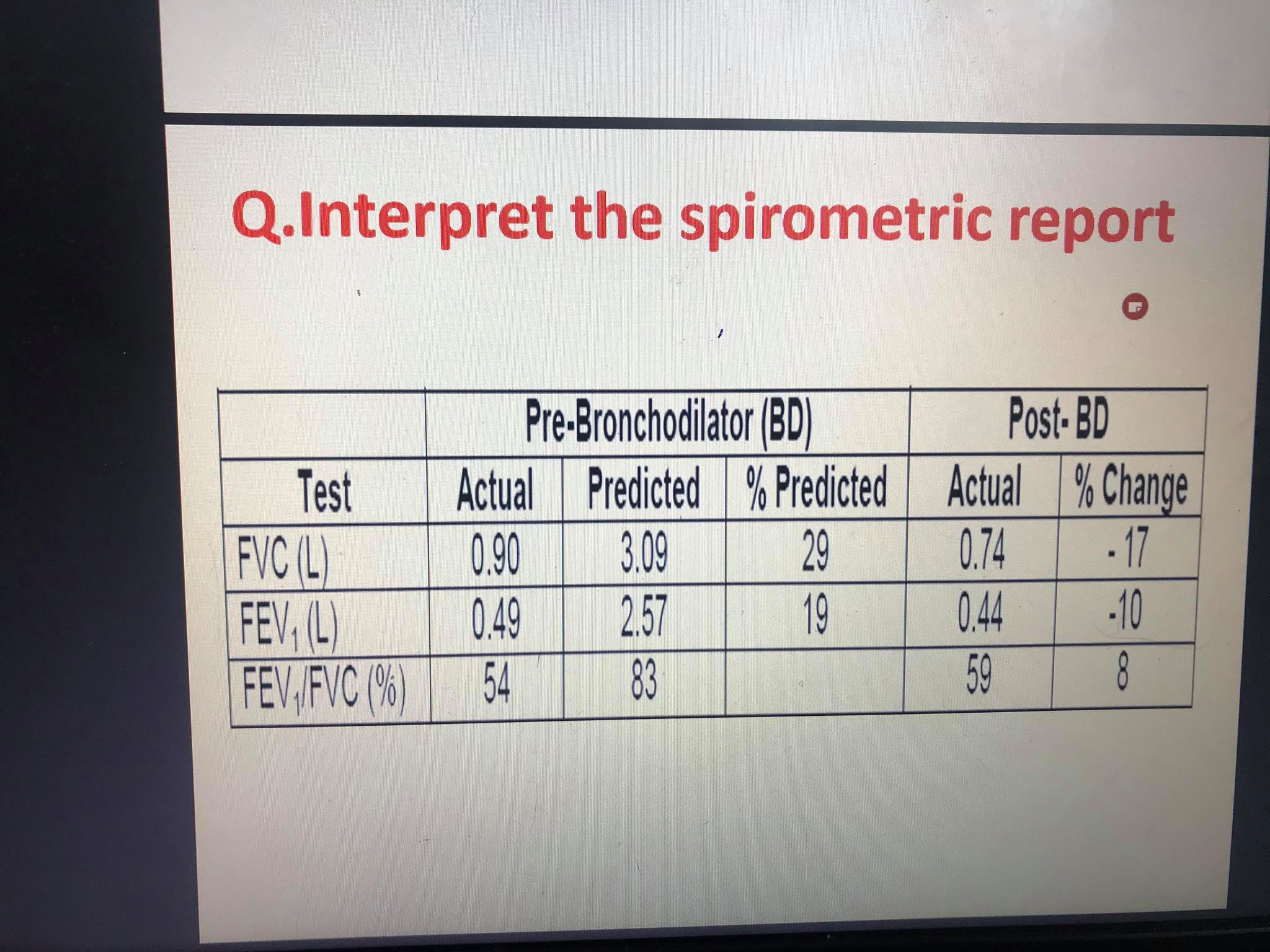 Irreversible airway obstruction
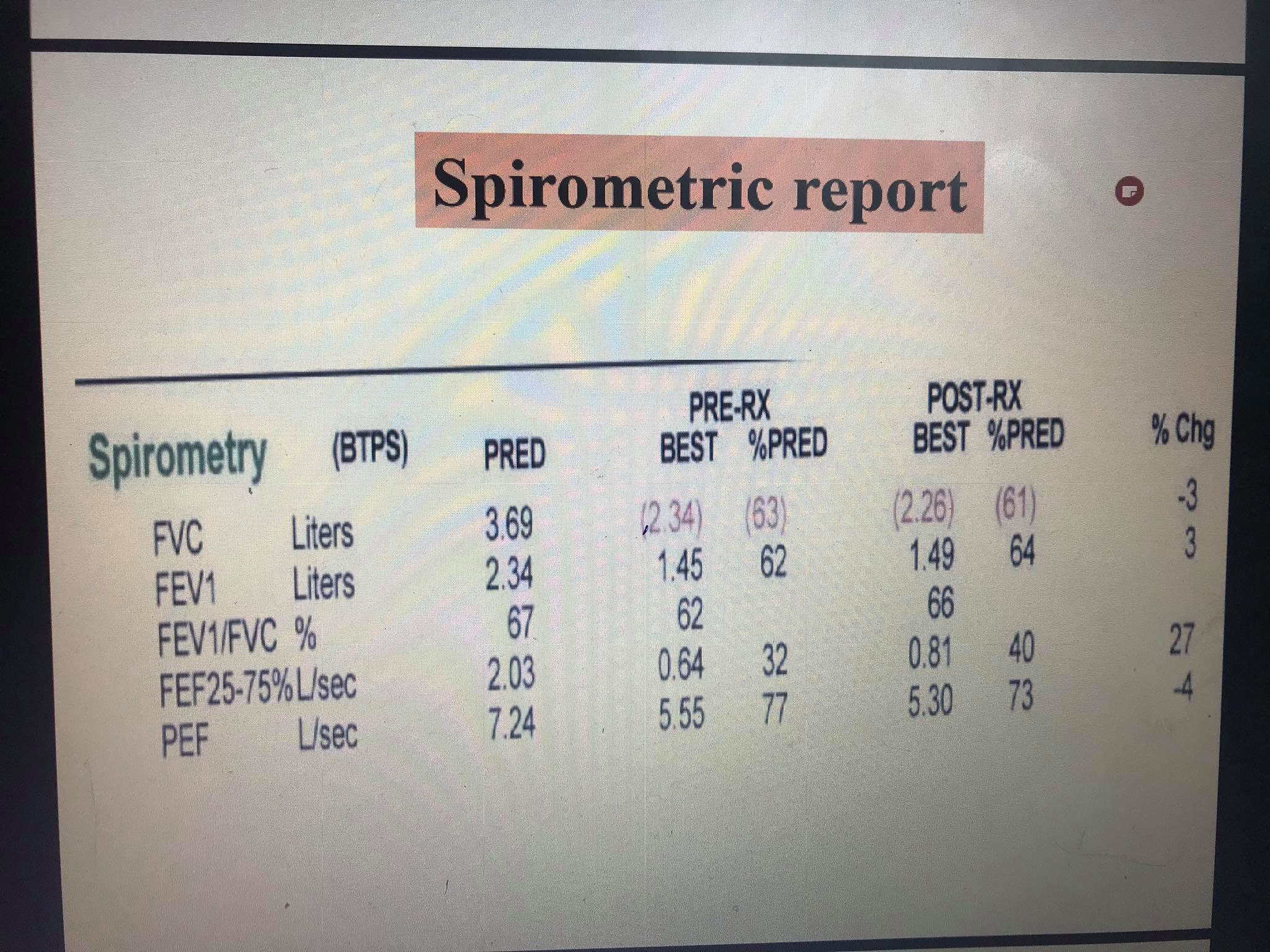 Irreversible airway obstruction
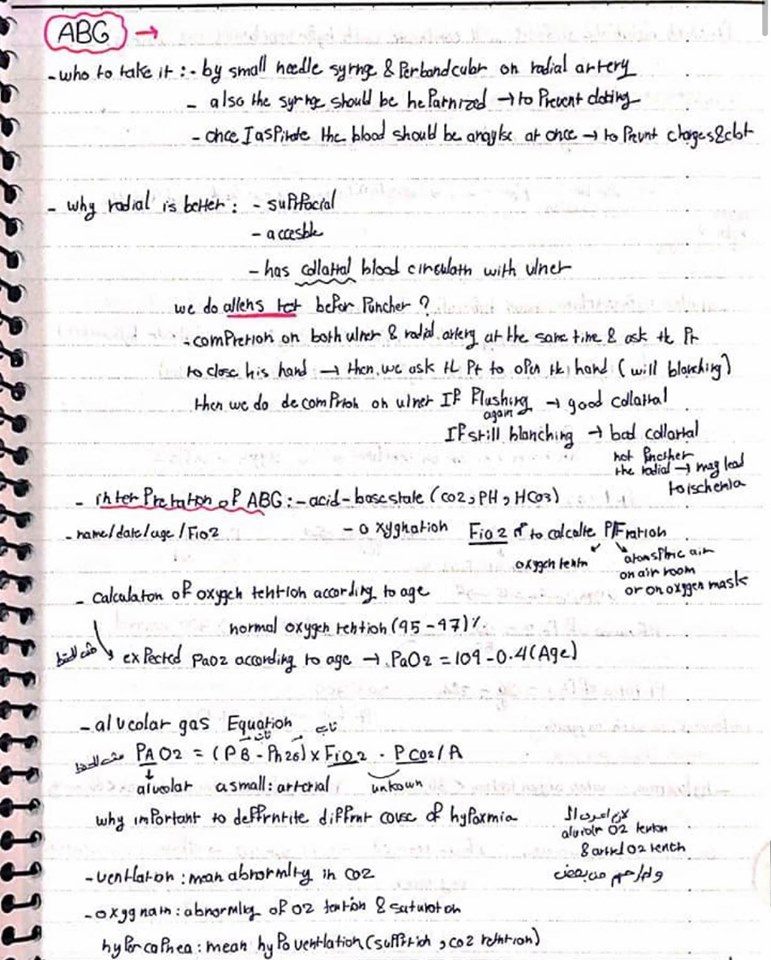 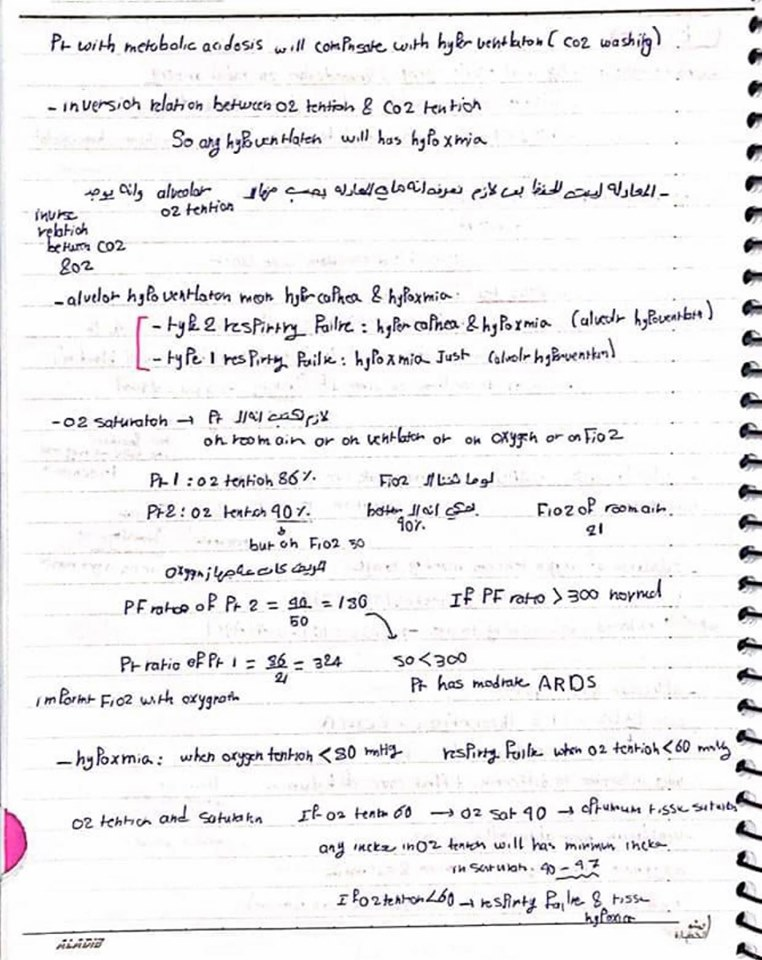 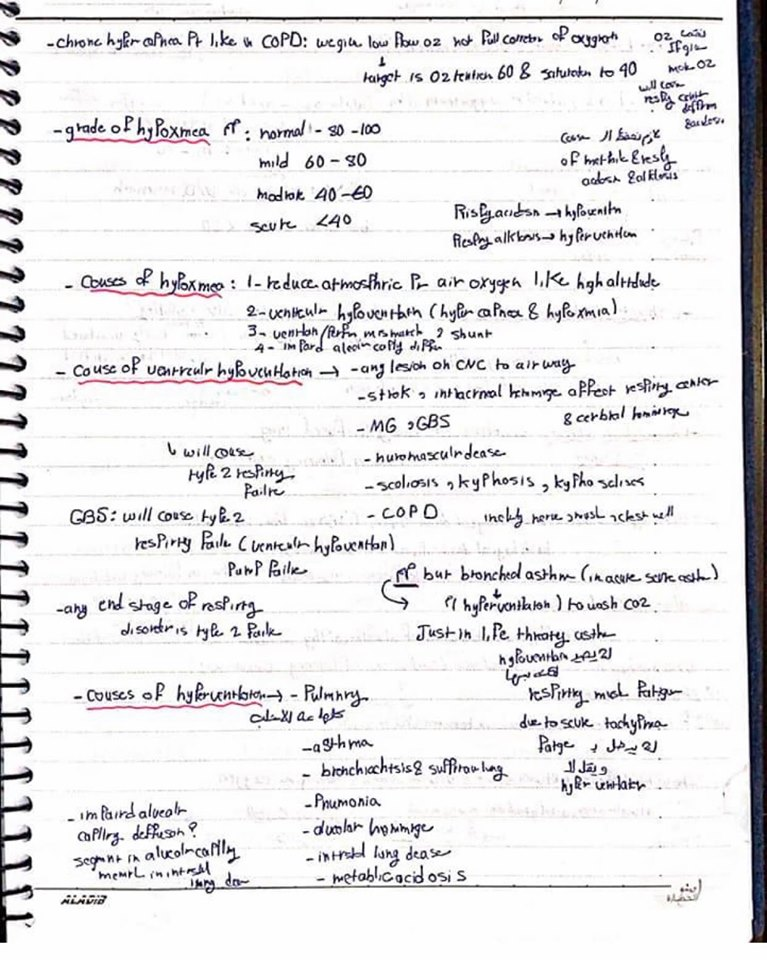 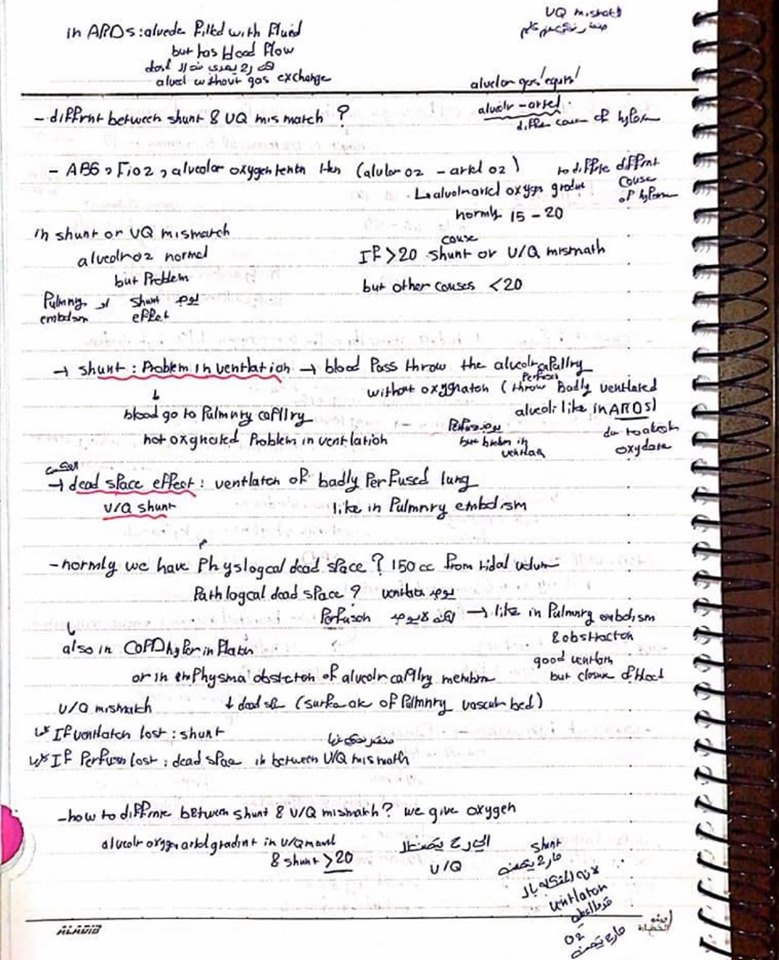 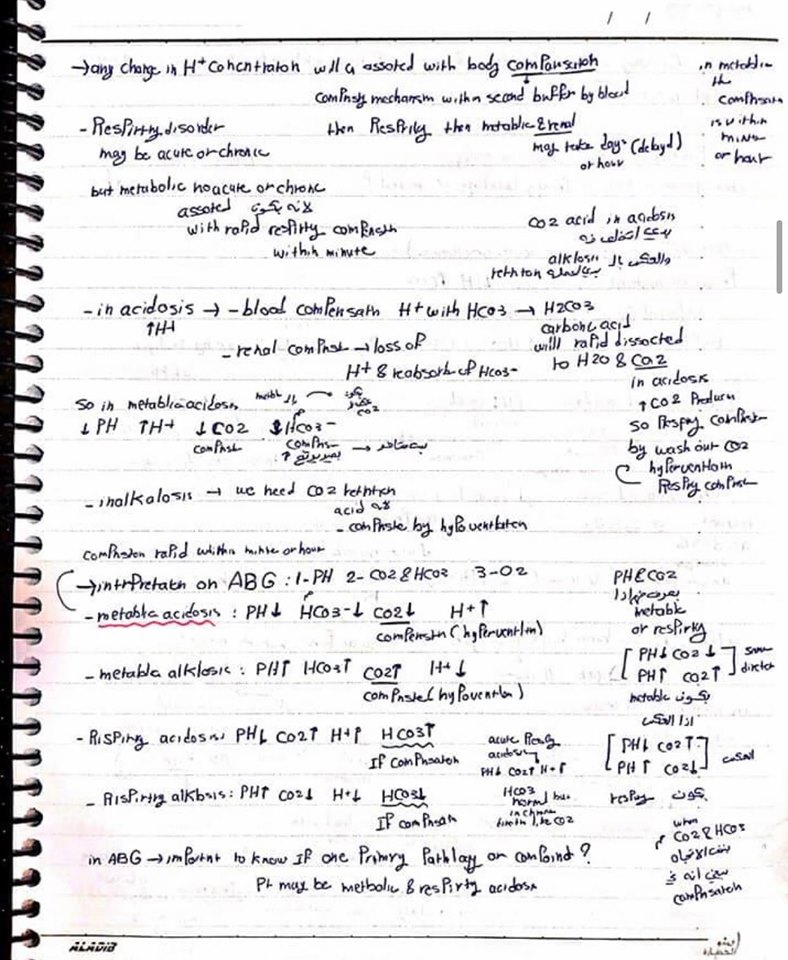 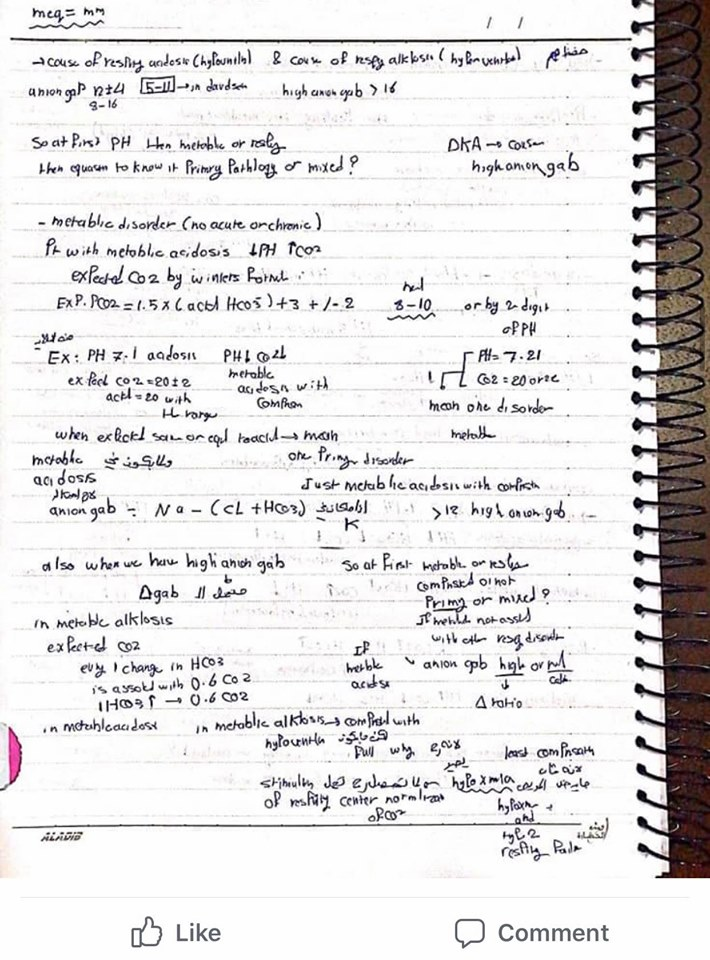 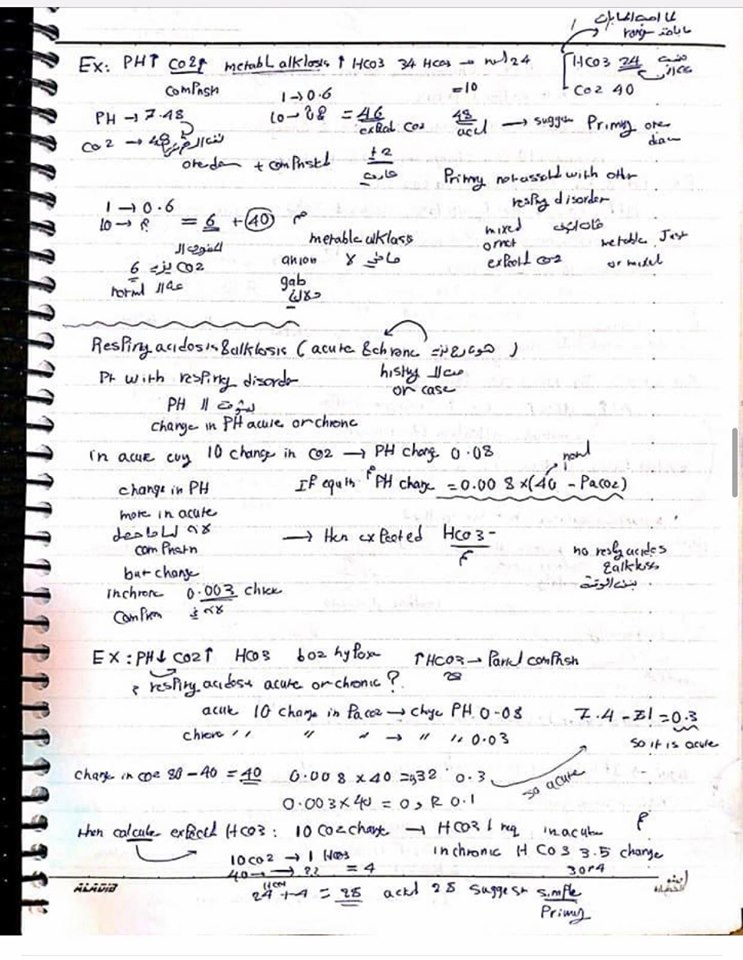 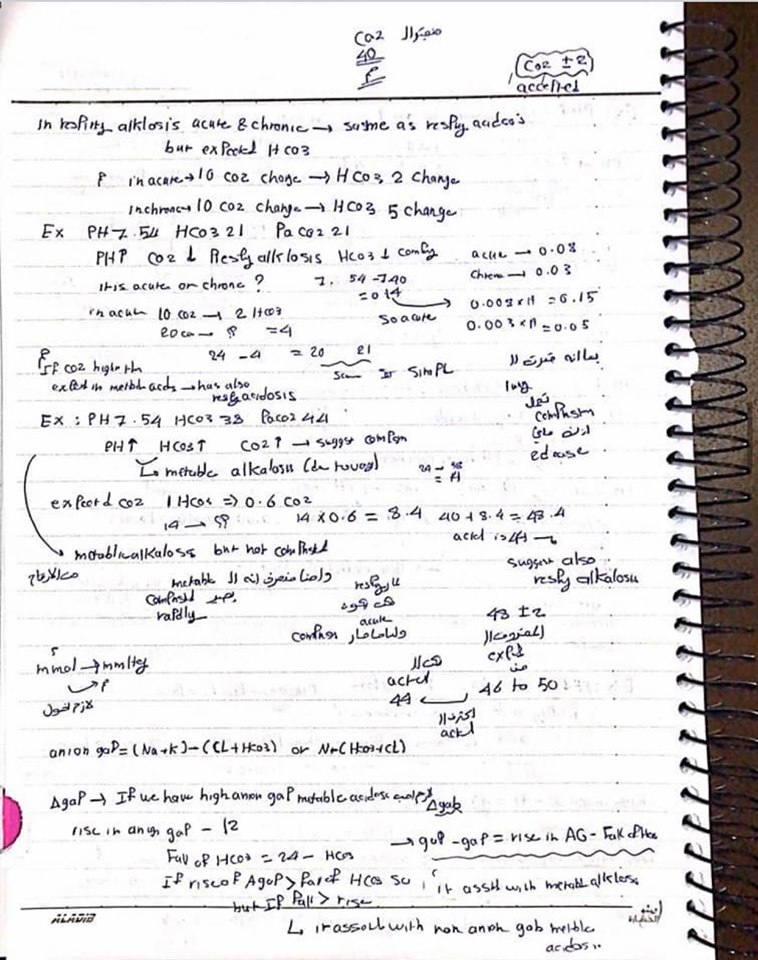 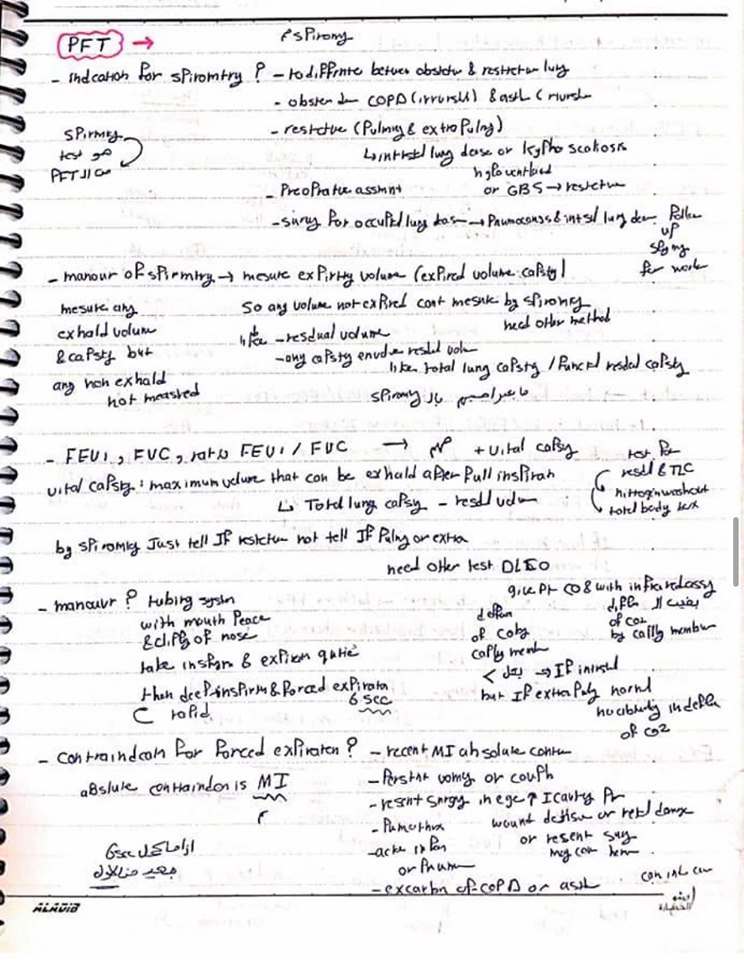 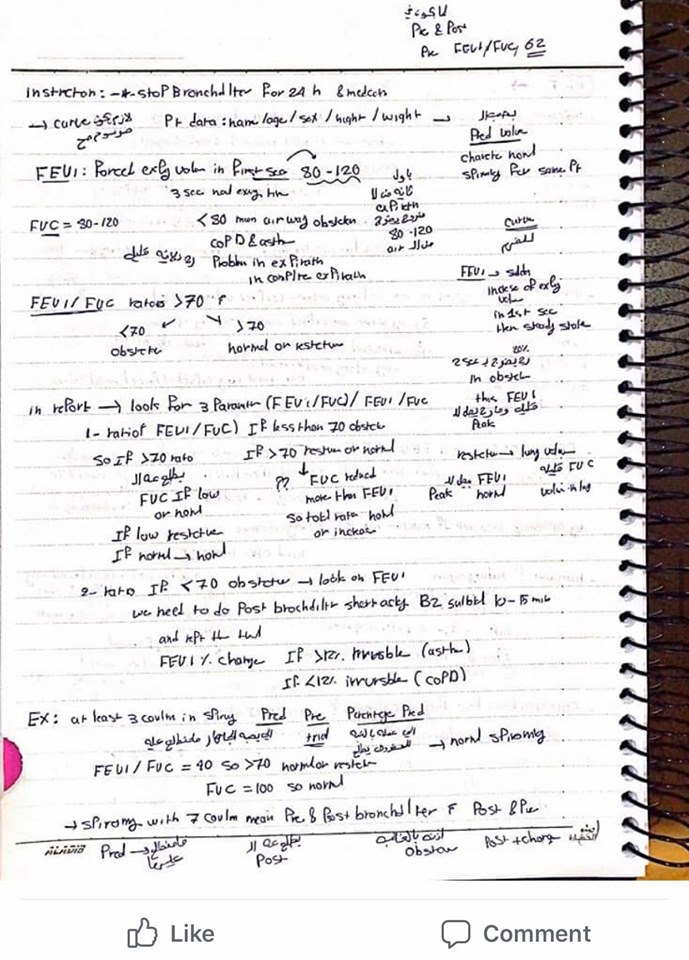 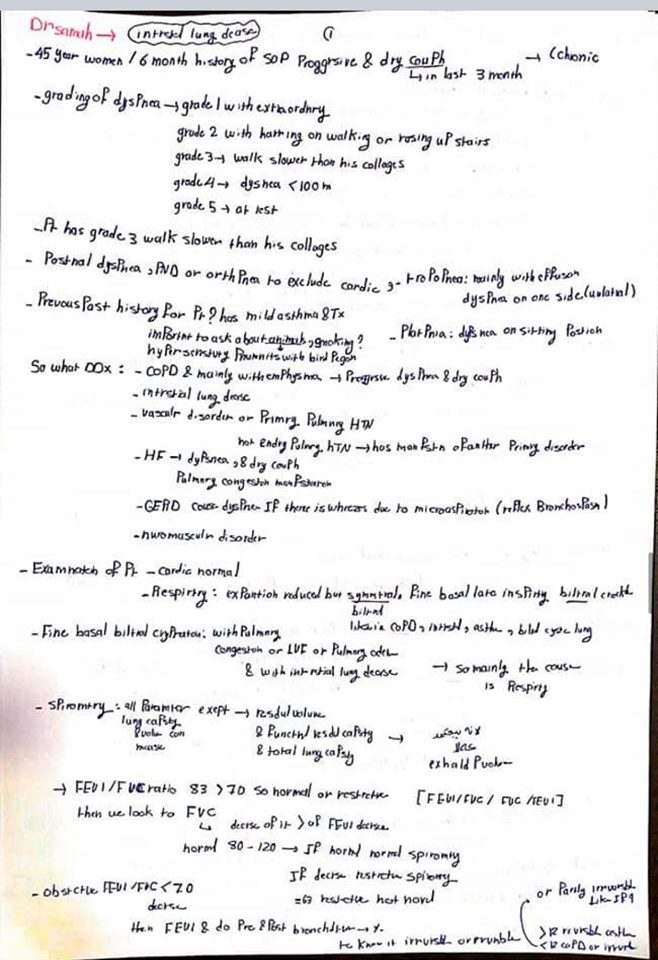 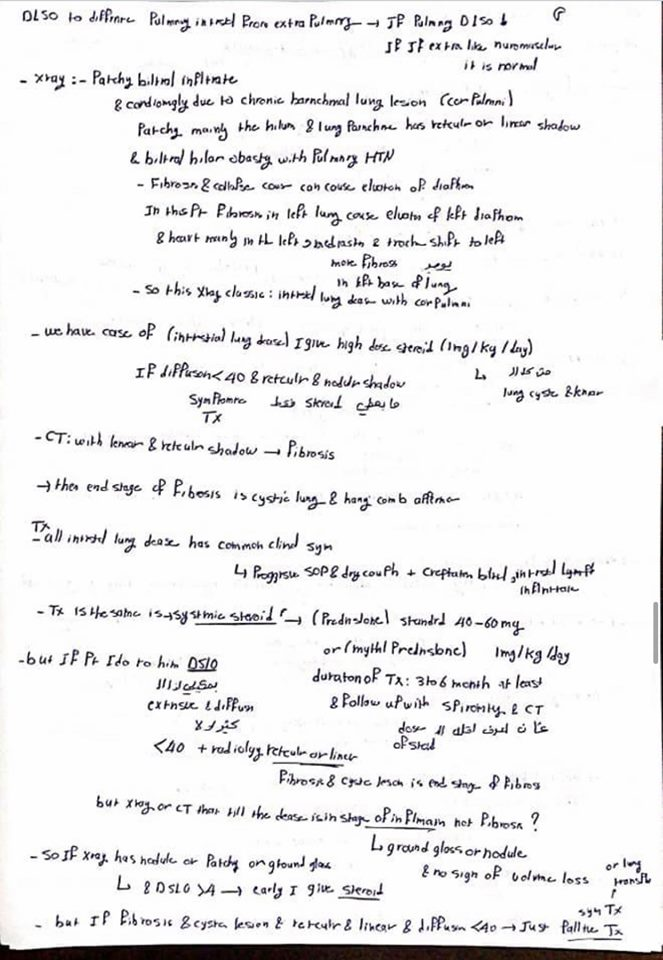 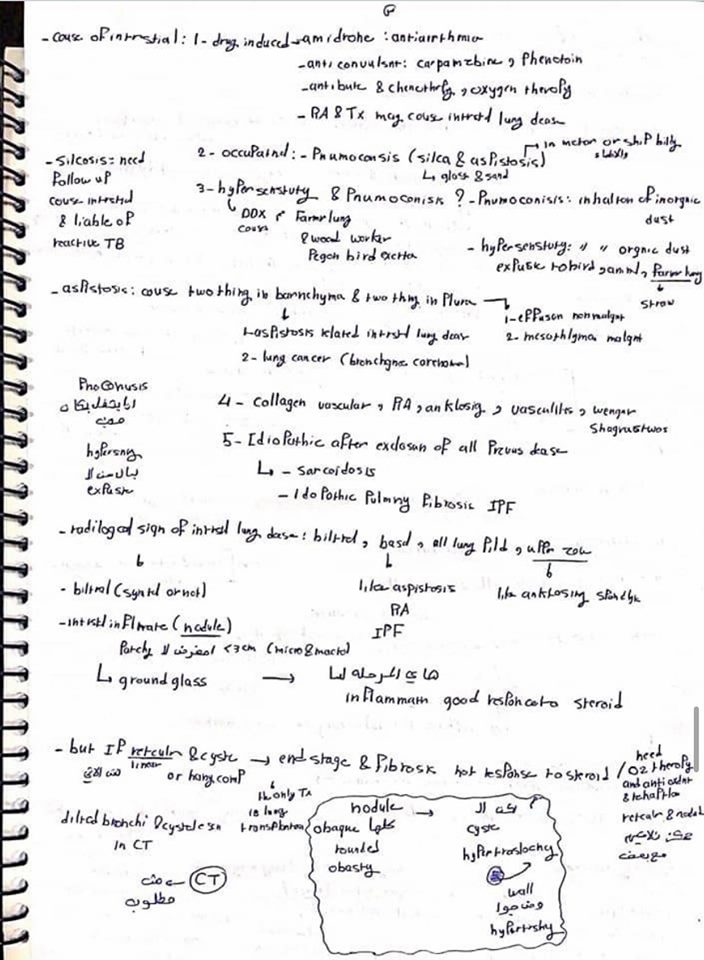 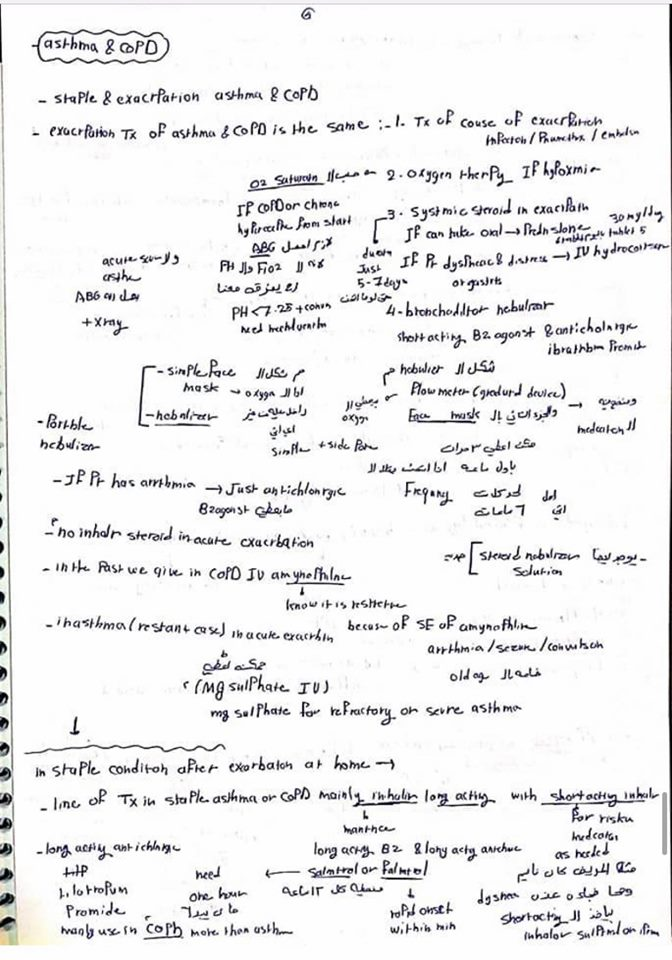 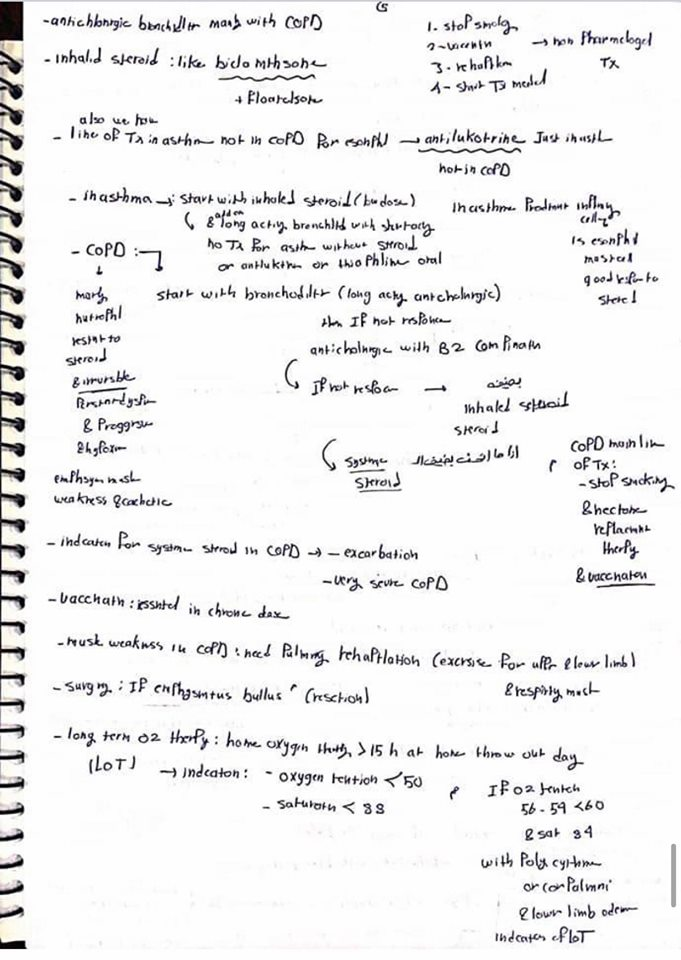 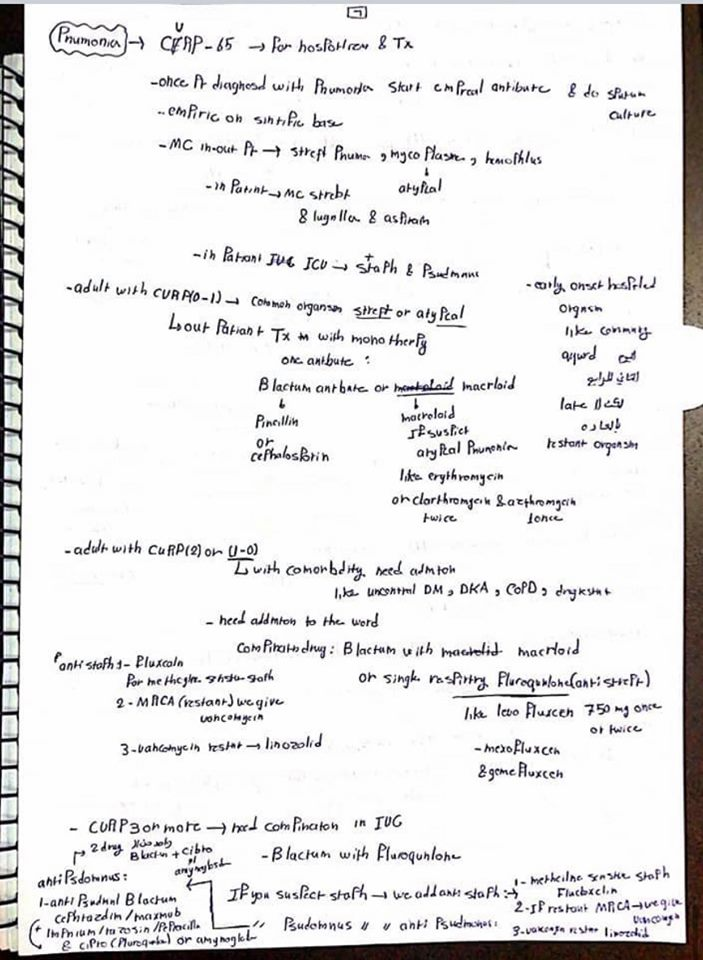 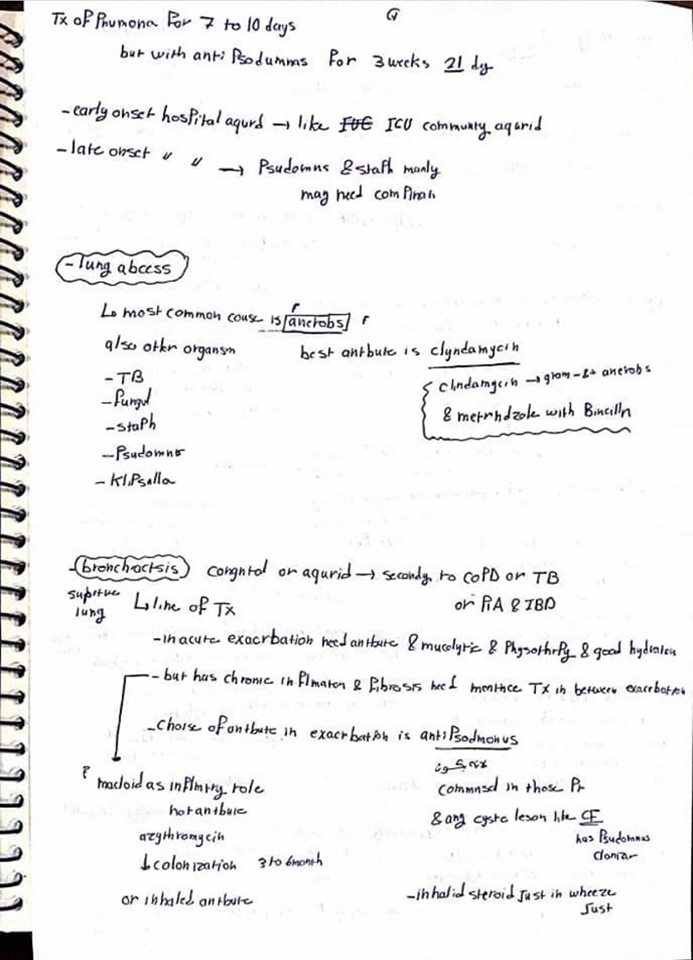 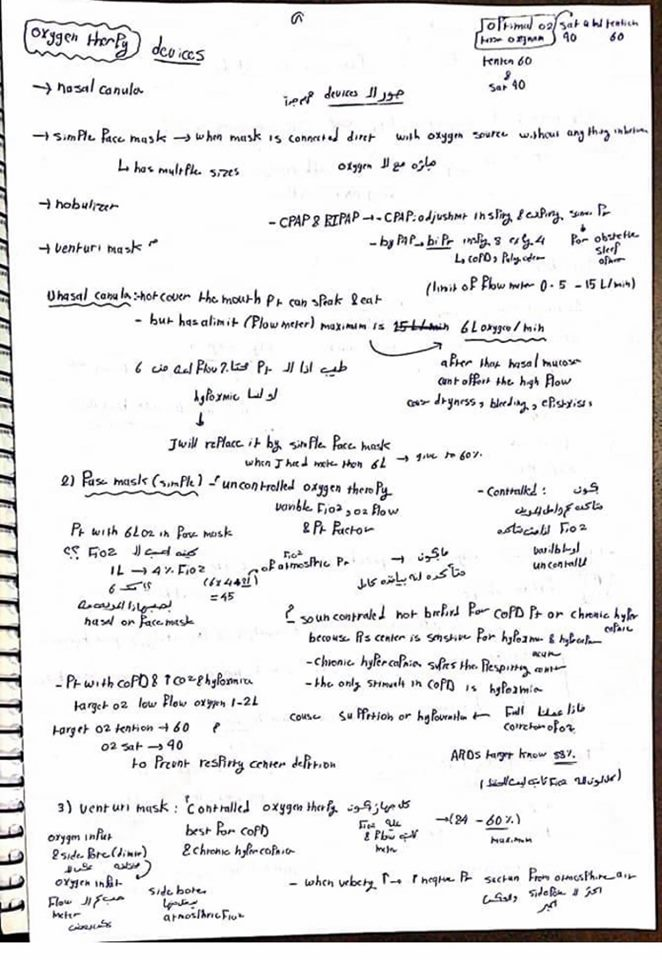 Dr.samah MCQ’s 2019
1. In interstitial lung diseases, lung function tests most often show:
a. Reduced FEV1 and VC   xxx
b. Increased total lung capacity (TLC) 
c. Airflow obstruction 
d. Elevated arterial PCO2.

2. In patients with suspected idiopathic pulmonary fibrosis, the most valuable measure is:
a. Bronchoscopy 
b. Sedimentation rate 
c. Trial of steroids 
d. Open lung biopsy   xxx

3."Egg shell" calcification is seen in : 
a-Bronchiolitis 
b-Silicosis   xxx
c-Bronchogenic carcinoma 
d-Pulmonary TB 

4.Honeycombing of lung in chest radiograph is seen in : 
a-pleural effusion  
b-Bronchial asthma 
c- Bronchial Carcinoma 
e-Interstitial lung disease  xxx
5.Most common symptom of interstitial Lung disease is:
a-Hemoptysis 
b-Progressive dyspnea   xxx
c-Substernal discomfort
d-Wheezing

6.Which of the following  is one form of "interstitial lung disease".
a-Asthma
b-Bronchiectasis 
c-Idiopathic pulmonary fibrosis   xxx
d-Pulmonary hypertension

7.the following does not occur with asbestosis 
a. Interstitial fibrosis
b. pleural mesothelioma 
c. pleural calcification
d. Methhaemoglobinemia   xxx

 8.which of the following disease coexists with silicosis ?
a. sarcoidosis 
b. tuberculosis  xxx
c. lymphoma
d. rheumatoid arthritis
9.Which of the following is NOT a common radiological feature of interstitial lung disease:
a- Ground glass pattern
b- Nodular infiltrates
c-Honeycombing
d- Generalized hypertranslucency   xxx

 10.The main treatment for interstitial lung diseases is:
a- Inhaled steroid
b- Antibiotic
c- Systemic steroid   xxx 
d- Anticoagulant

11.Which of the following is NOT a feature of  idiopathic pulmonary fibrosis?
a- Age of onset greater than 50 years
b- Bilateral apical inspiratory crackles   xxx  (it is basal not apical)
c- Restrictive pulmonary function test
d- Bilateral basal reticular abnormalities in chest CT

12.Pneumoconiosis is a group of diseases caused by inhalation of:
a- smoke
b- Organic dust
c- Mineral dust   xxx
d- Pollens